«Теміртау қаласының тілдерді дамыту орталығы» КММ тіл саясатын жүзеге асыру жөніндегі 2023 жылдың есебі
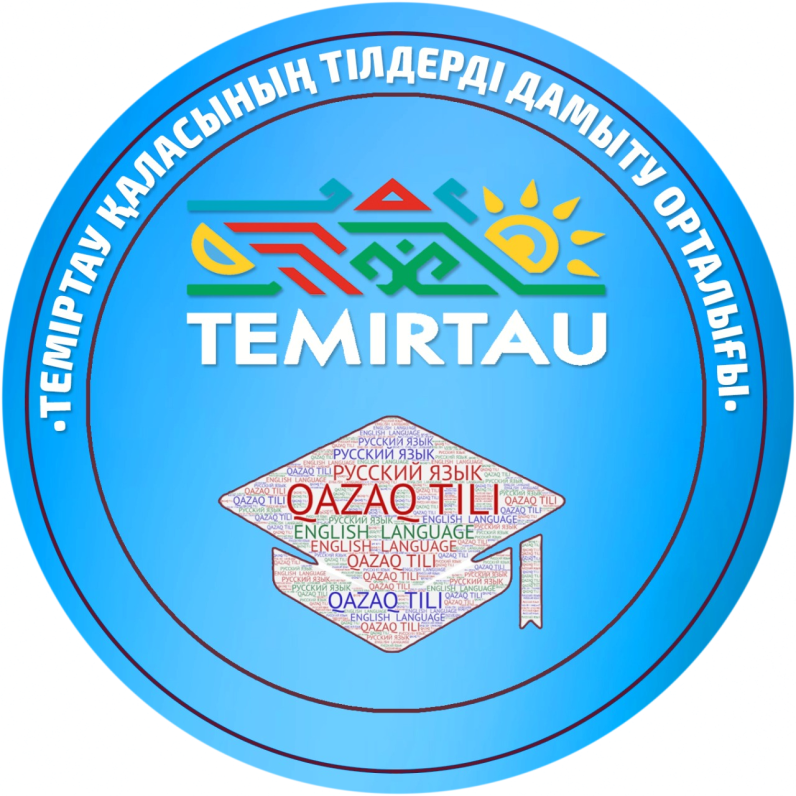 Теміртау,2023
Орталық жұмысының  негізгі бағыттары
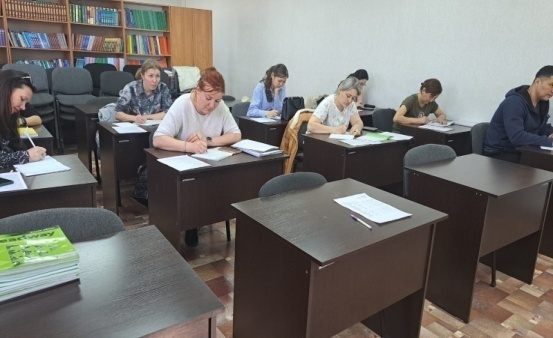 «Теміртау қаласының  тілдерді дамыту орталығы»  КММ Теміртау қаласының әкімдігінің қолдауымен, «Теміртау  қаласының  мәдениет,тілдерді дамыту, спорт және дене шынықтыру бөлімі» ММ  жанынан  2014 жылдың қаңтар айында құрылды.
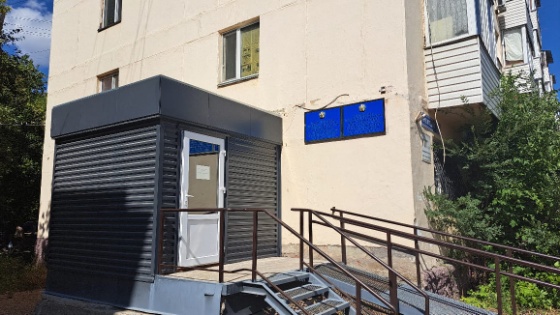 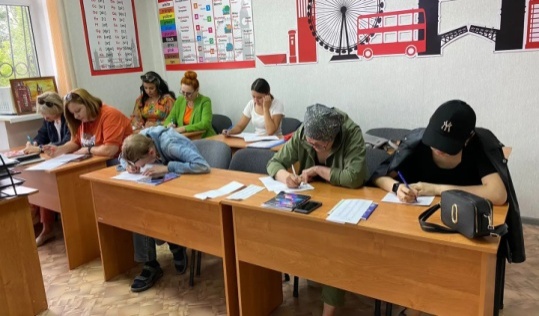 2014-2023 жылдары қазақ, орыс, ағылшын тілдеріне
деңгейлеп оқыту курстарына қамтылғандар көрсеткіші
01
02
03
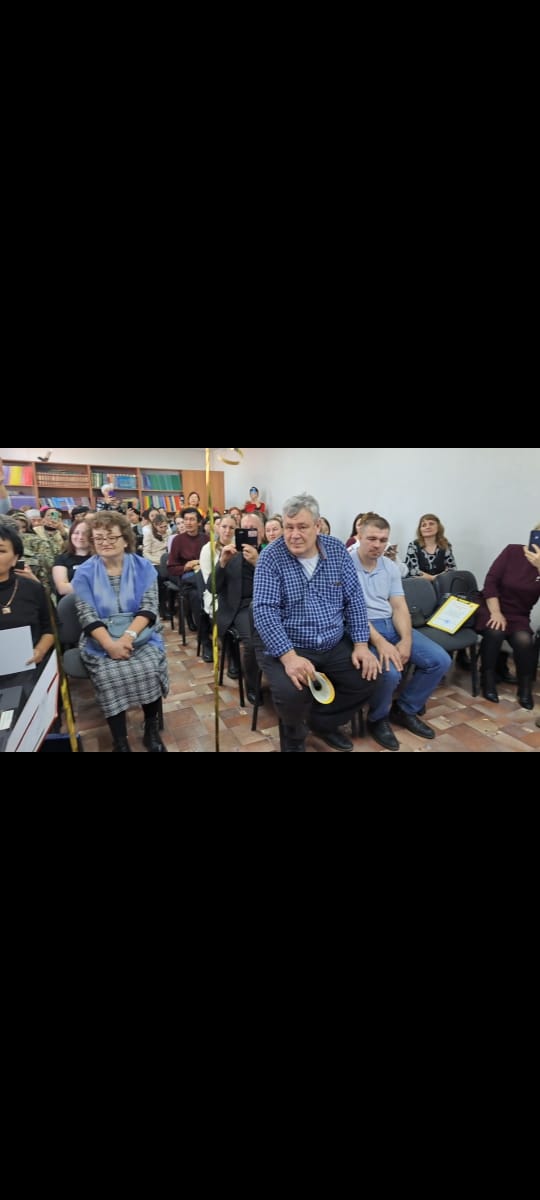 Қазақ тілі
1-кезеңде – 201  
2-кезеңде – 170 
3-кезеңде – 179
Ағылшын тілі
1-кезеңде – 75
2-кезеңде – 85 
3-кезеңде – 140
2023 жыл бойынша 3 айлық тіл оқыту курстарына қамтылғандар: 
Қазақ тіліне – 550 
Ағылшын тіліне – 300
Орыс тіліне – 55
Орыс тілі
1-кезеңде – 20
2-кезеңде – 15 
3-кезеңде – 20
2023 жыл бойынша
Мемлекеттік тілді оқыту курсына қамтылғандардың сапалық құрамы бойынша бөлінісі
«Теміртау қаласының тілдерді дамыту орталығы»КММ
2023 жыл бойынша
Ағылшын тілін оқыту курсына қамтылғандардың сапалық құрамы бойынша бөлінісі
«Теміртау қаласының тілдерді дамыту орталығы»КММ
Қазақ, ағылшын, орыс тілі курсының тыңдаушылары
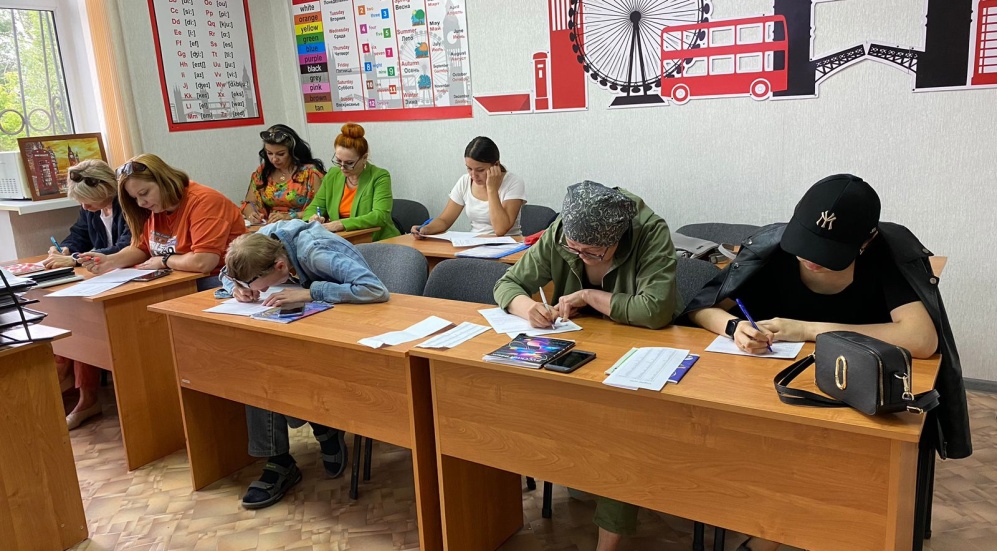 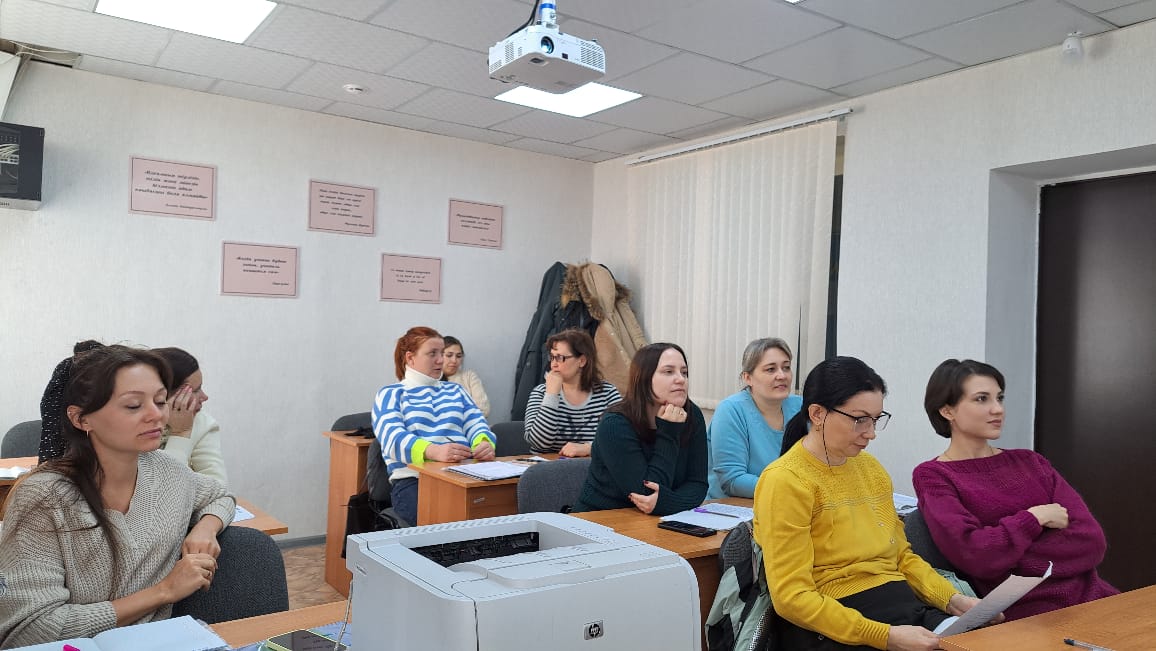 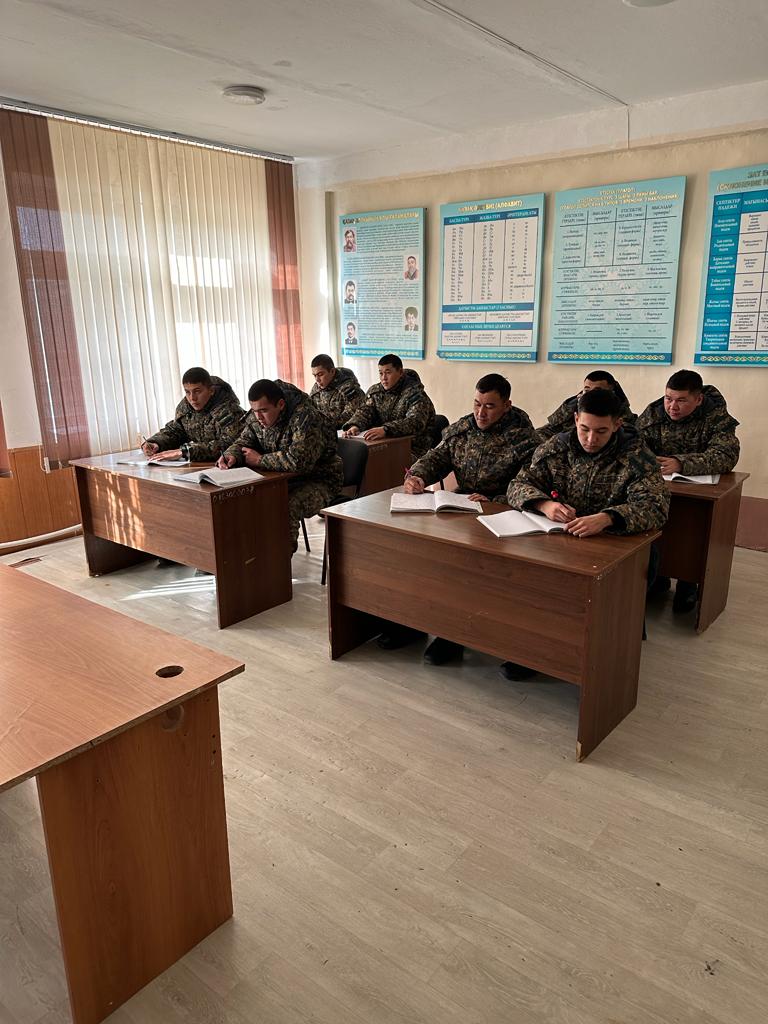 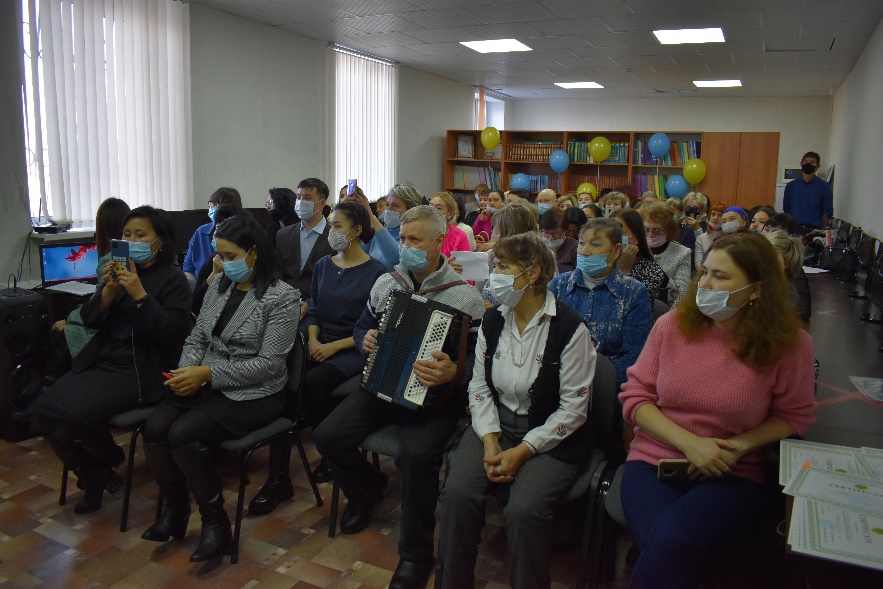 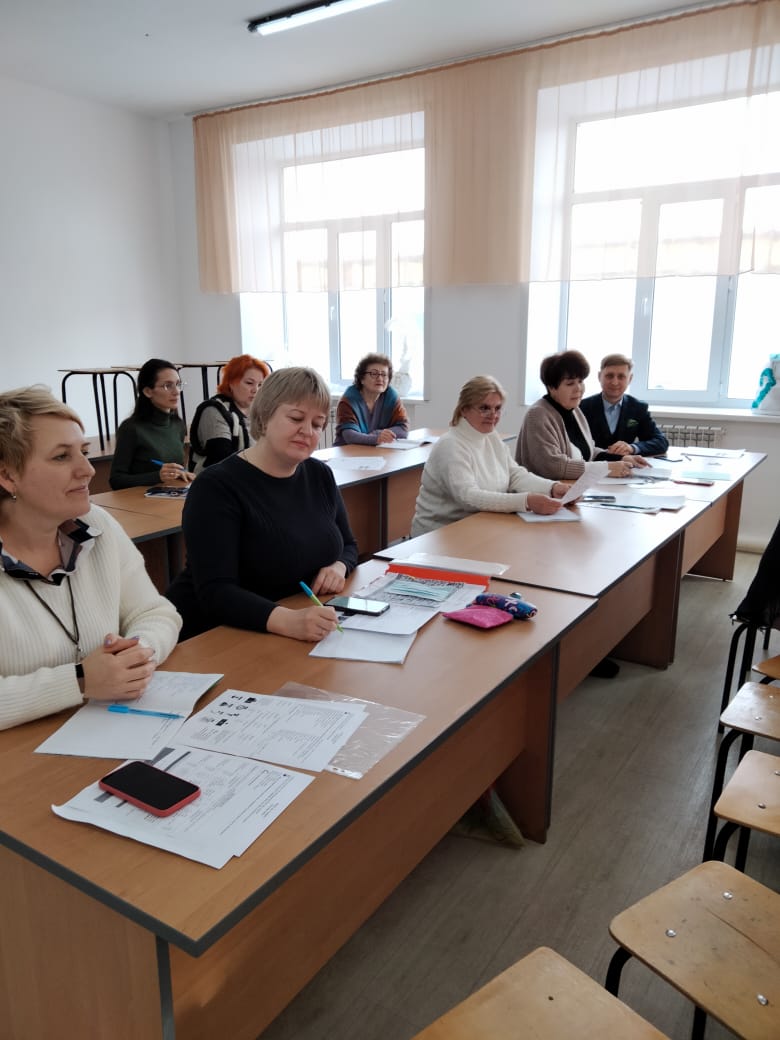 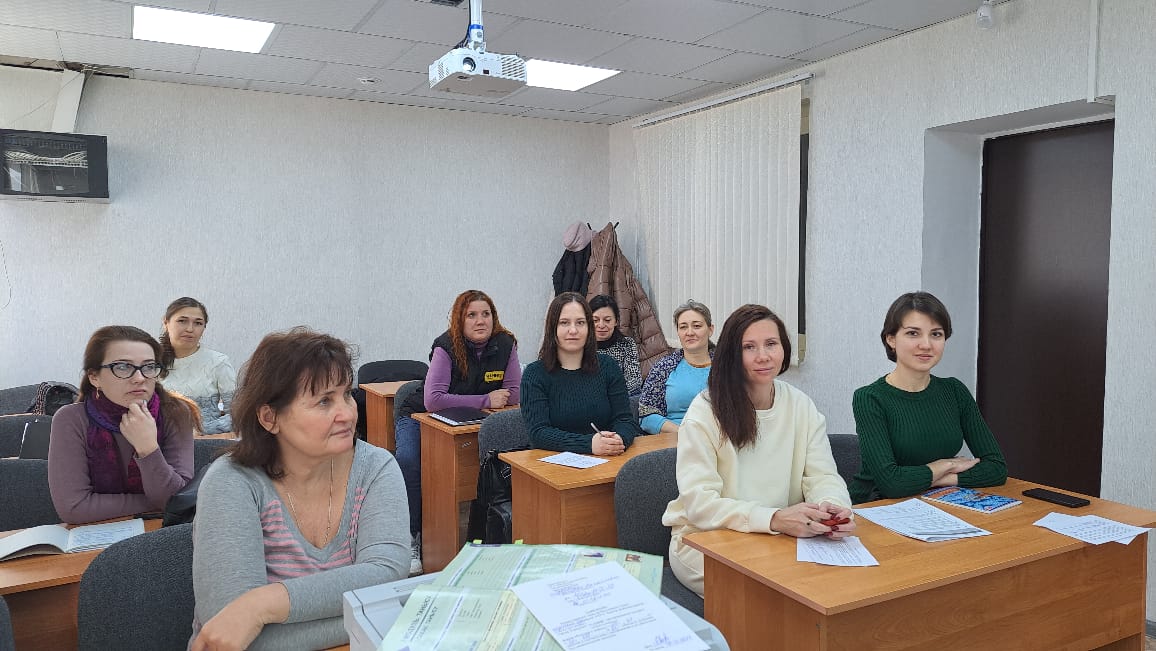 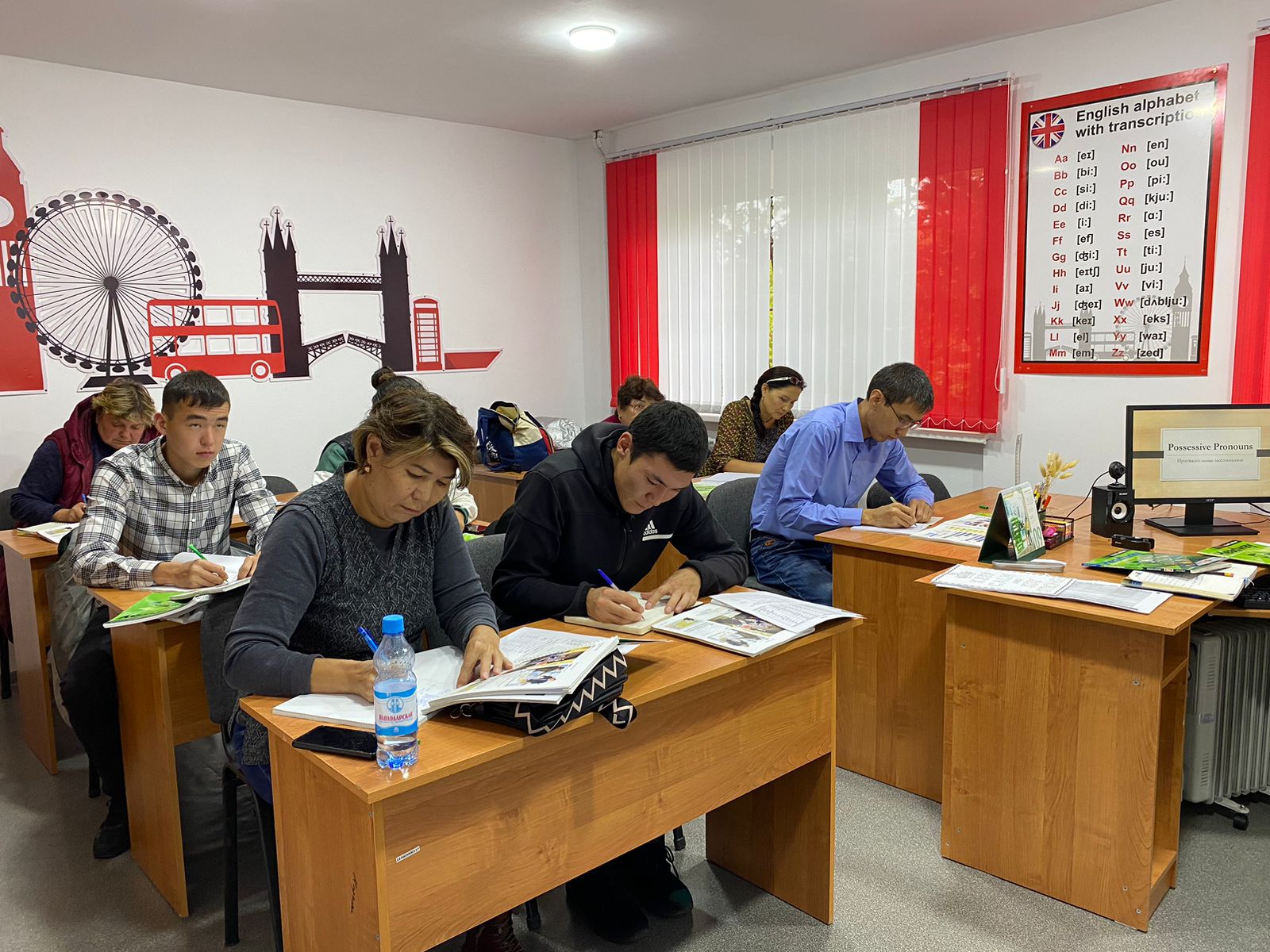 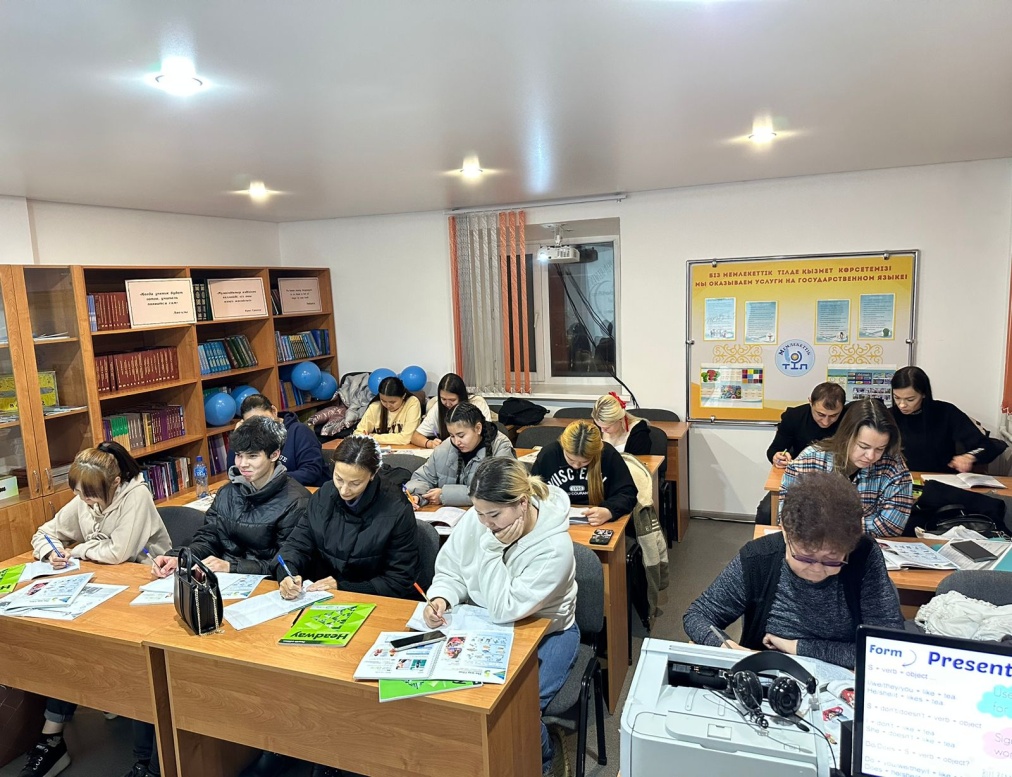 Ағылшын тілі
Орыс тілі
Қазақ тілі
Орталықта мемлекеттік тілді оқыту ҚАЗТЕСТ стандарты негізінде деңгейлер бойынша оқыту   бағдарламасы негізінде бейімдеп оқытылады
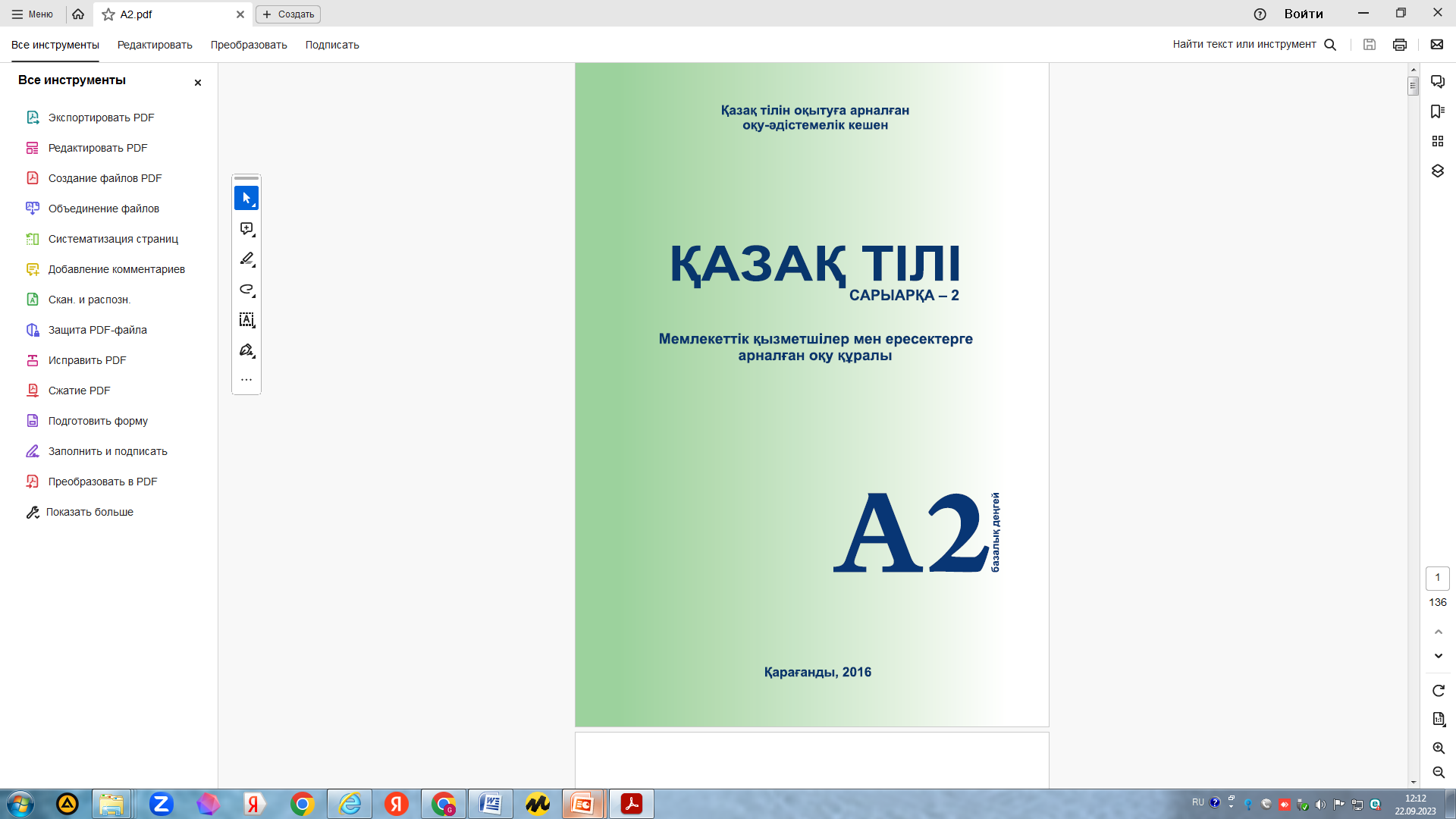 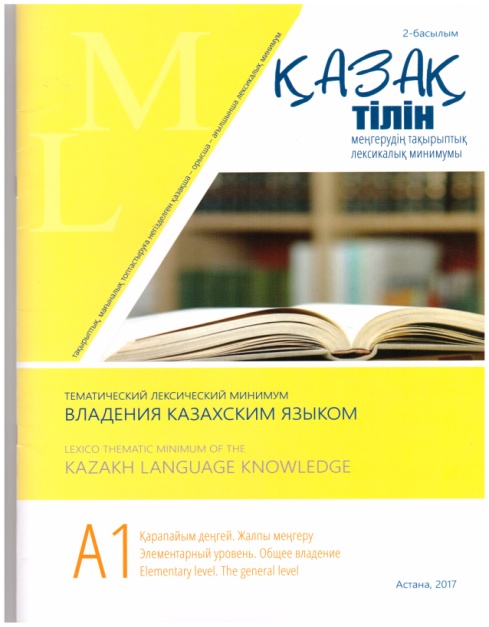 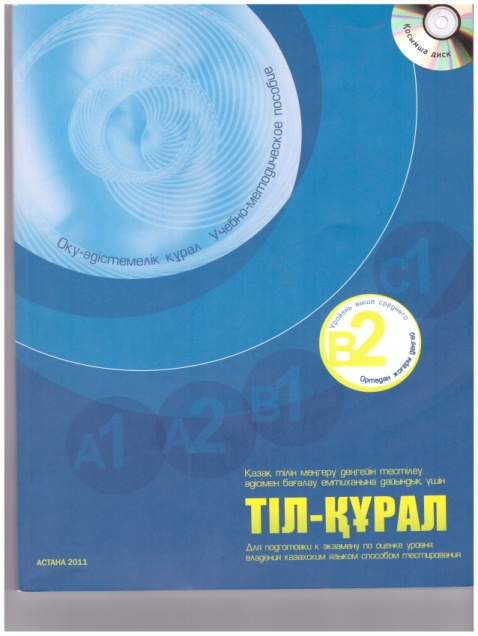 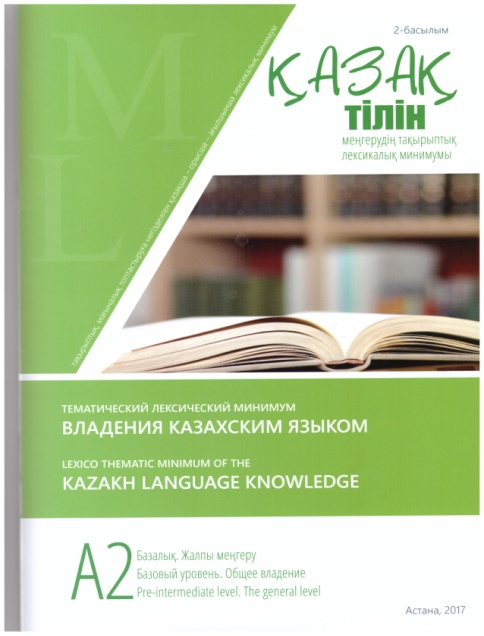 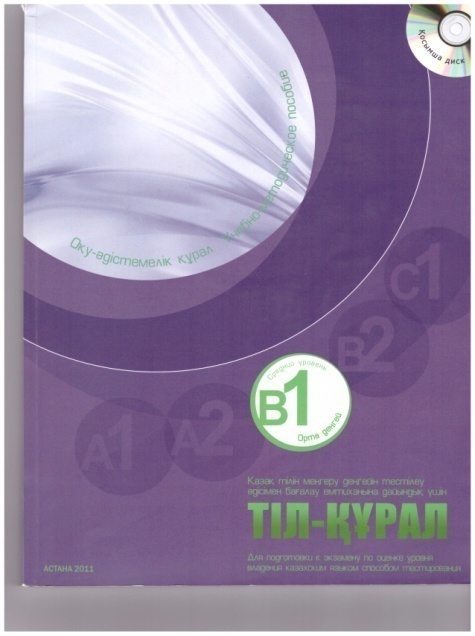 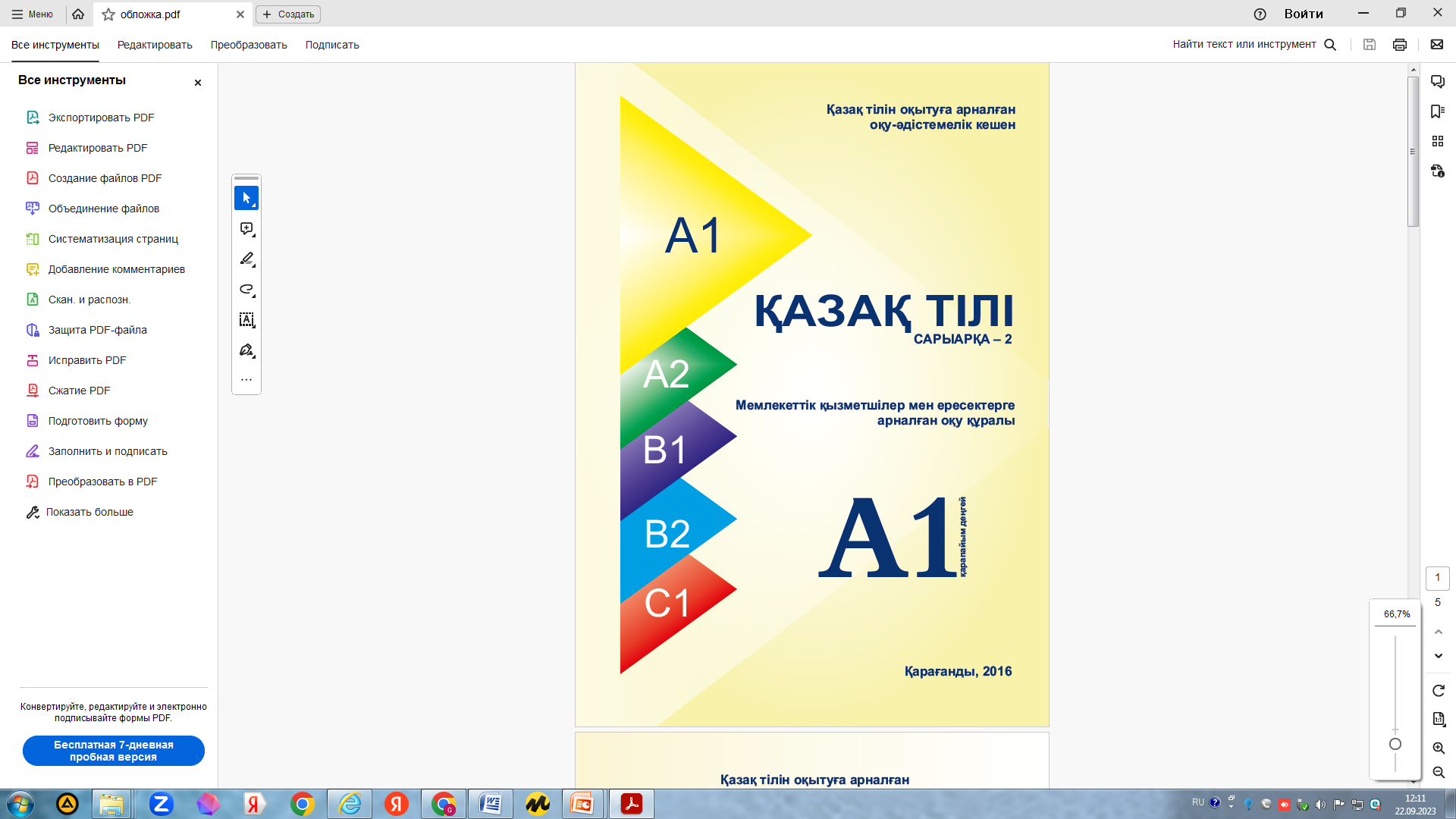 Деңгейлеп және ҚЫСҚАМЕРЗІМДІК  ОҚЫТУ КУРСЫ бағдарламасы негізінде әдістемелік құралдар құрастырылды
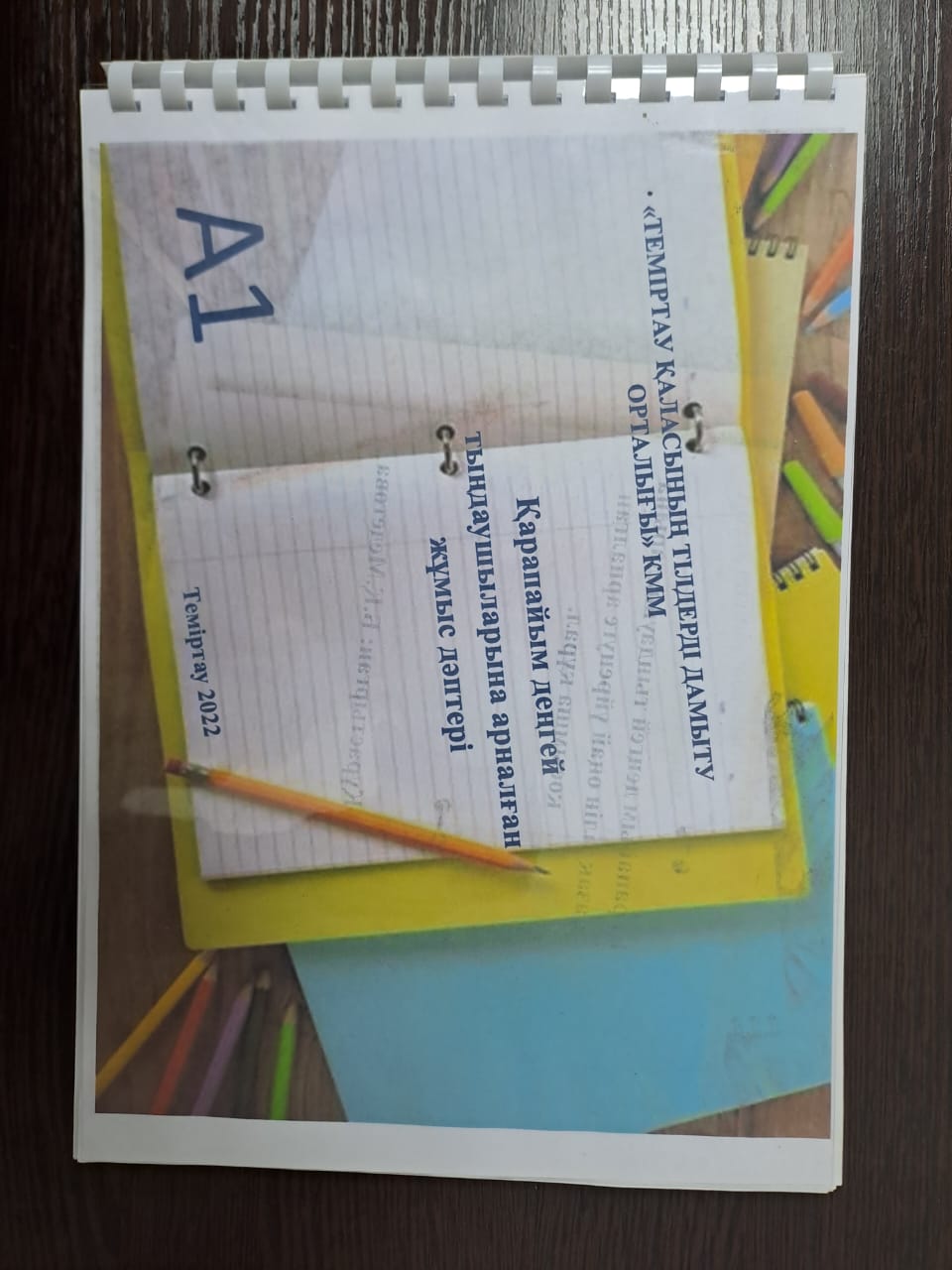 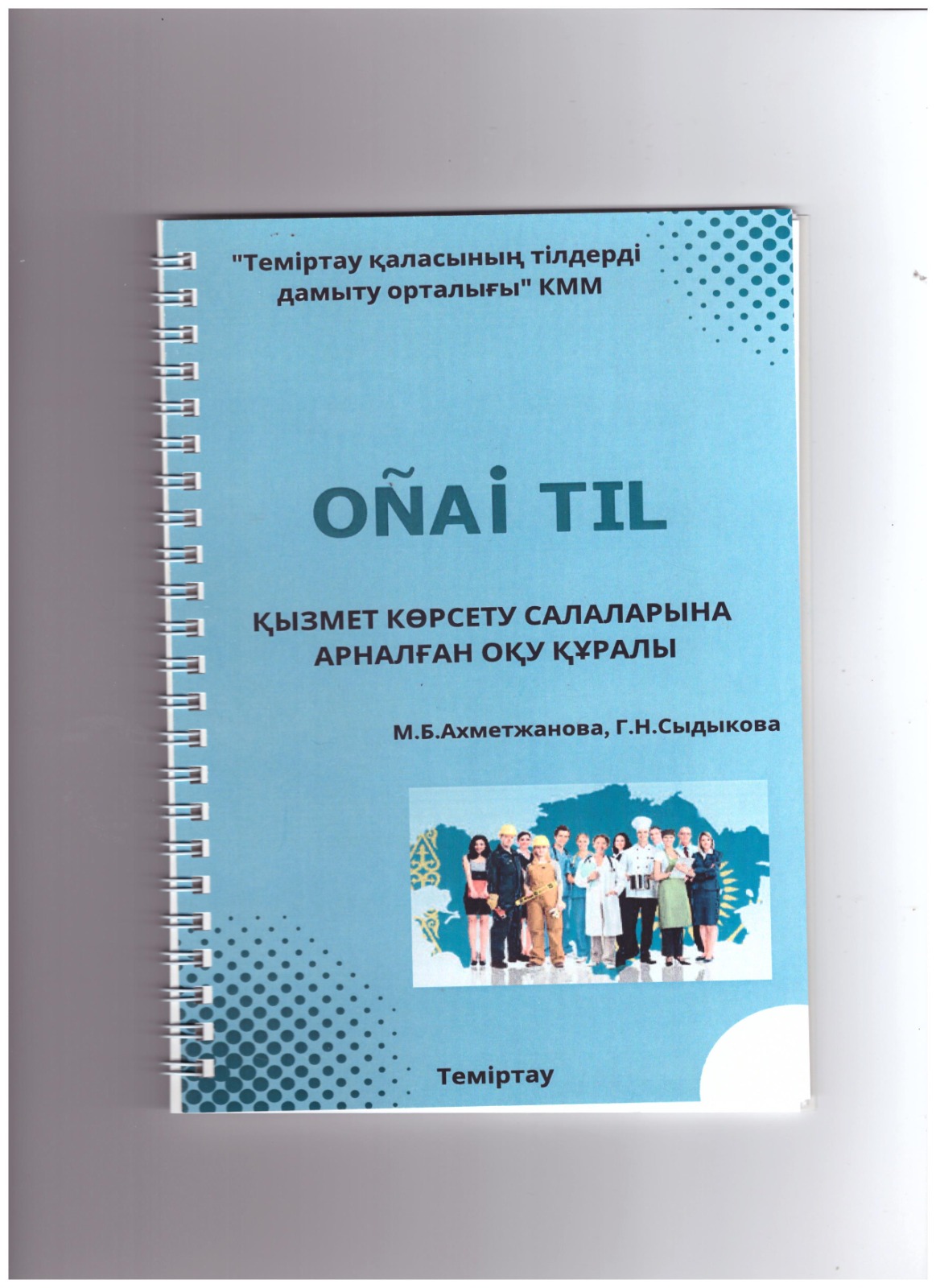 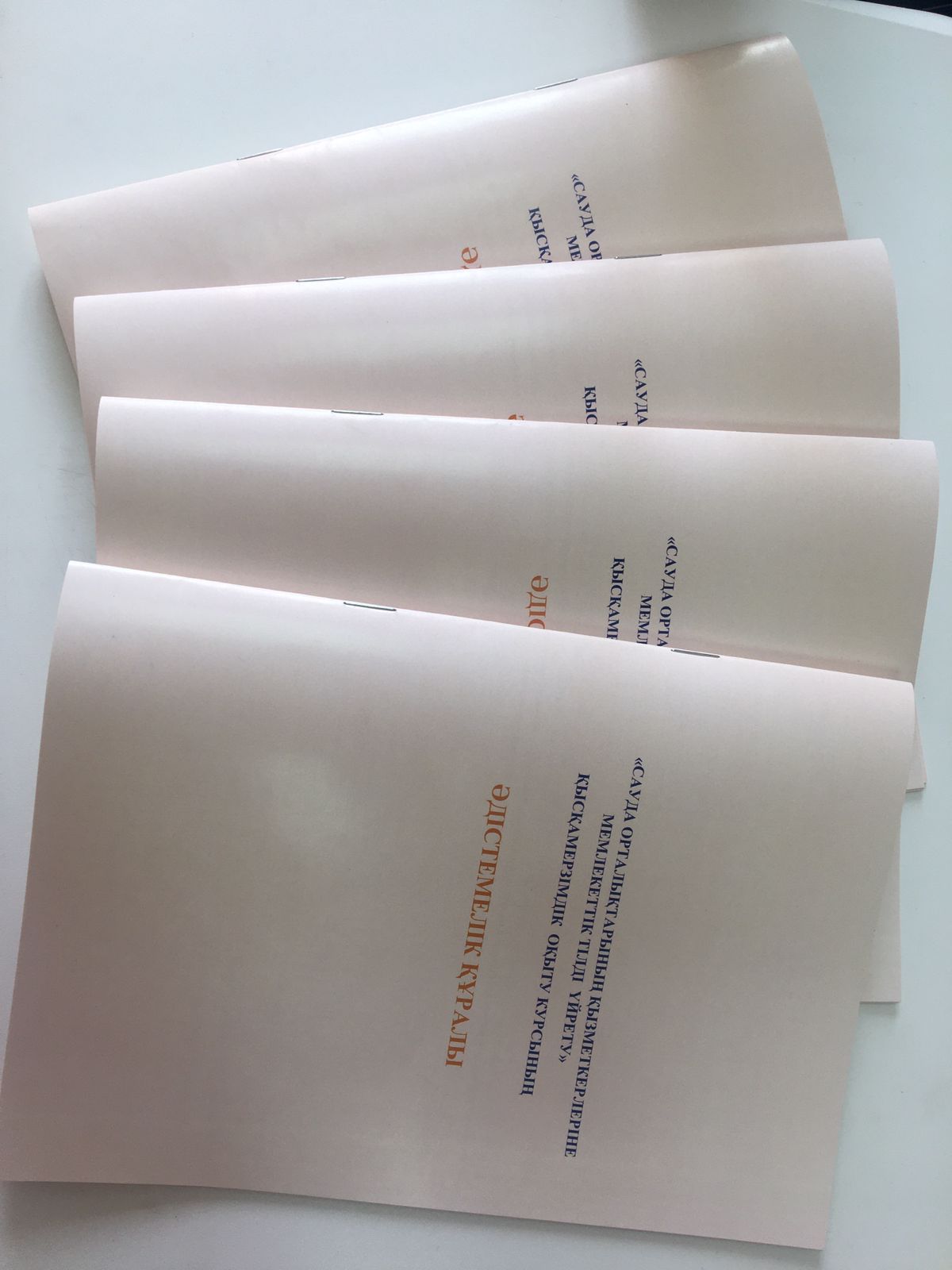 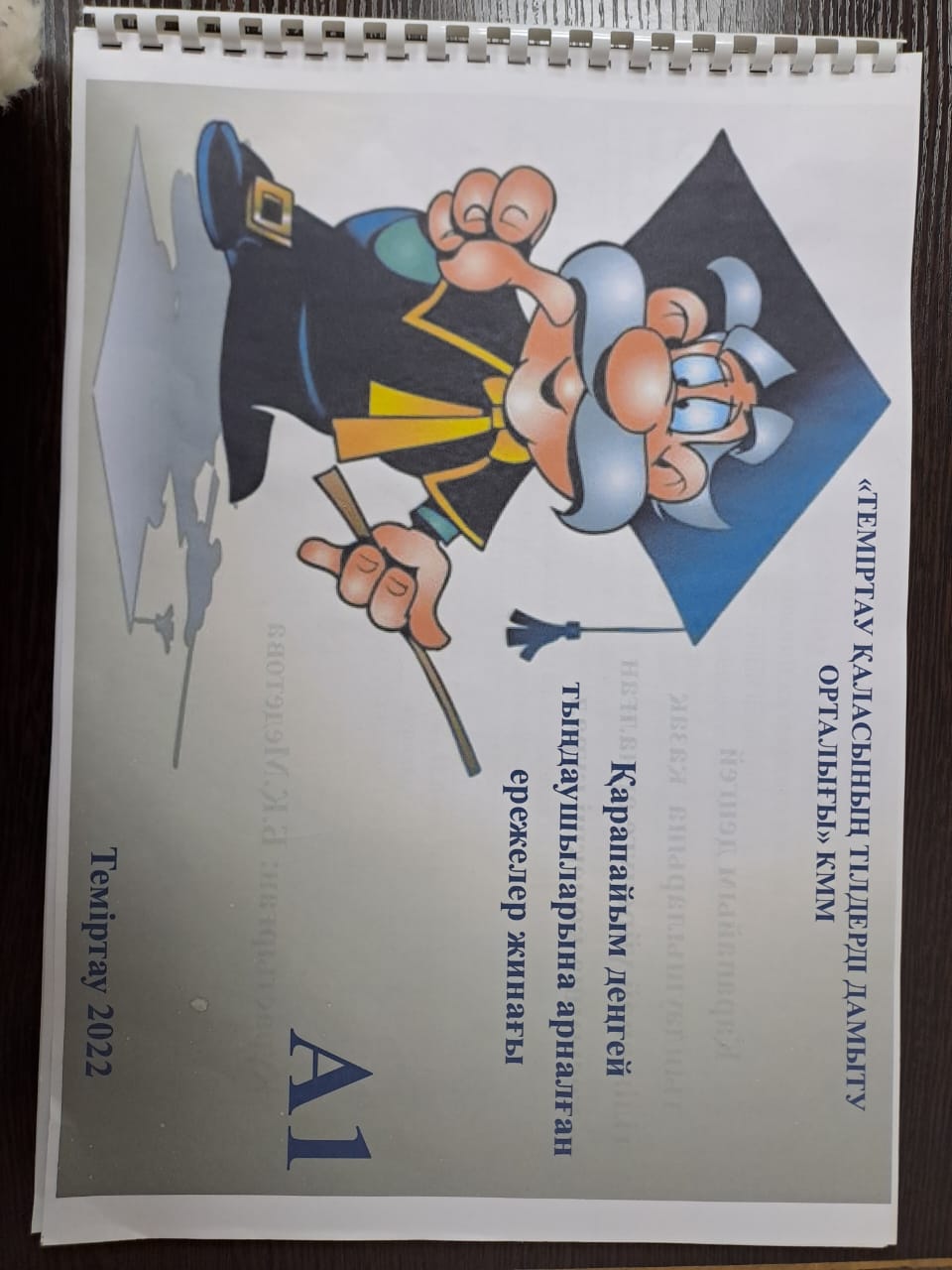 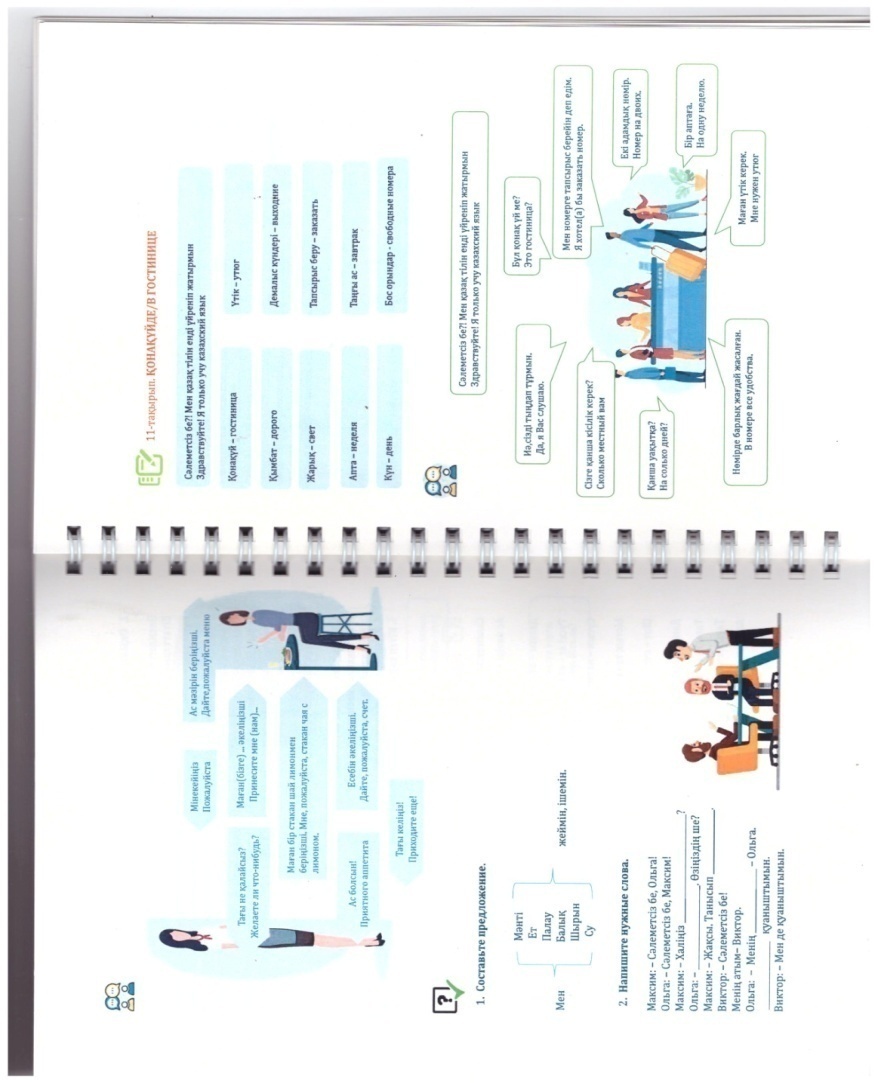 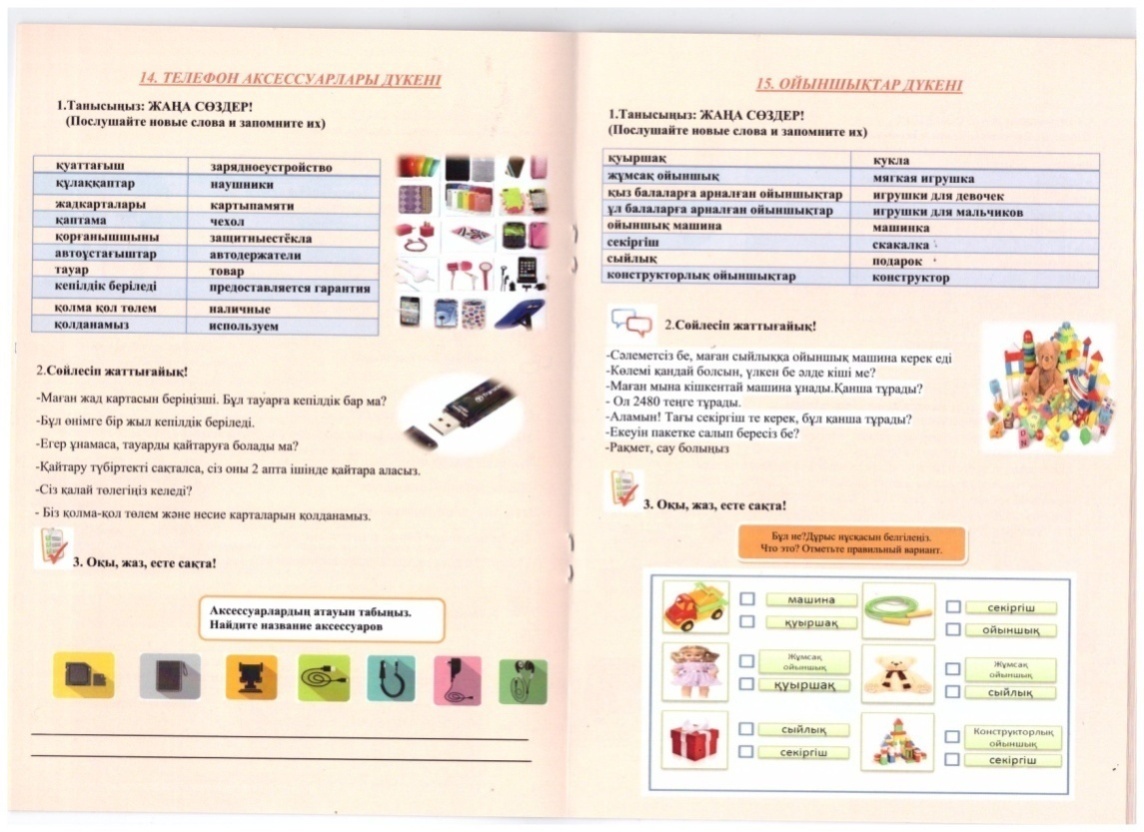 NAME
Title or Position
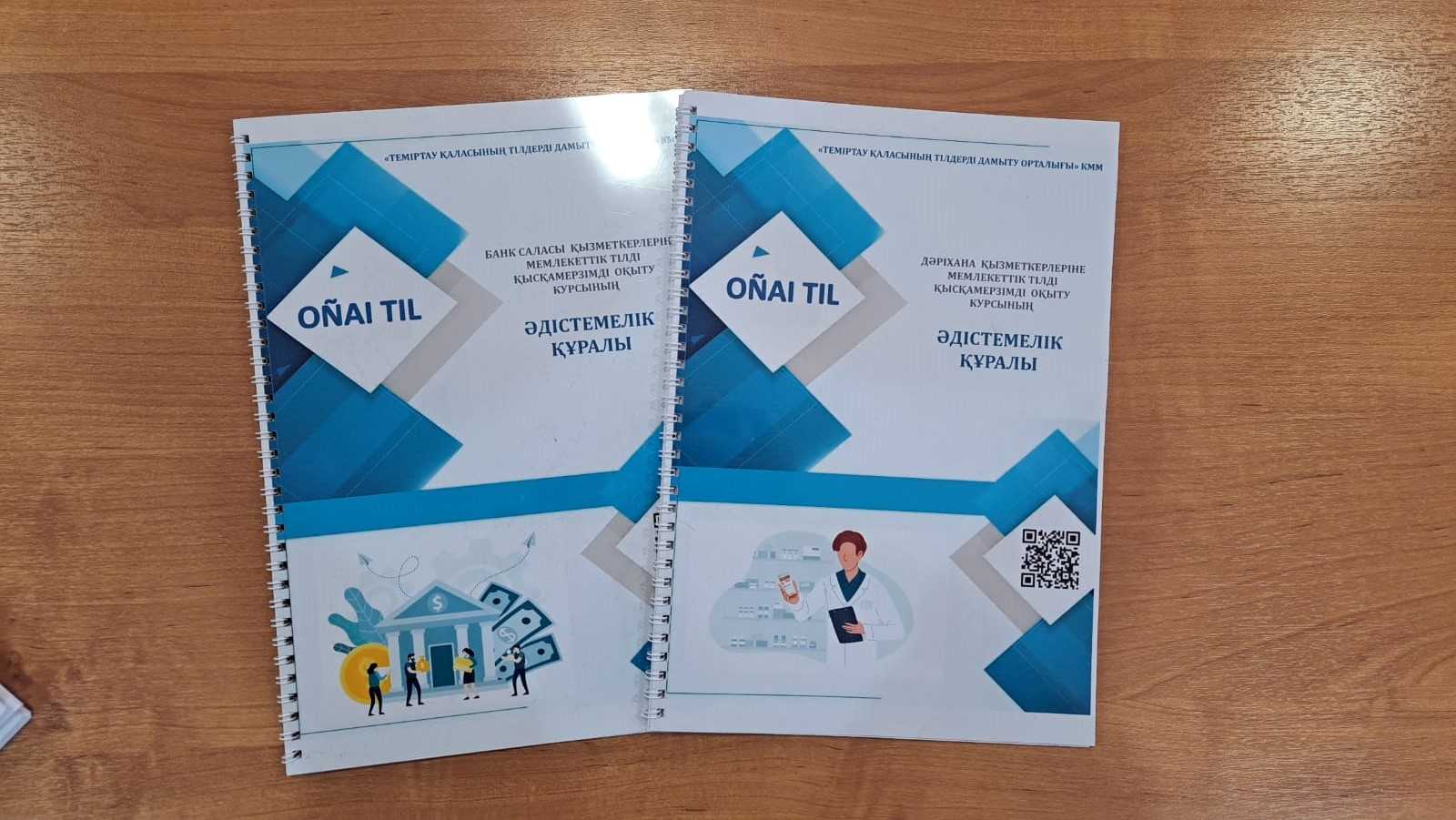 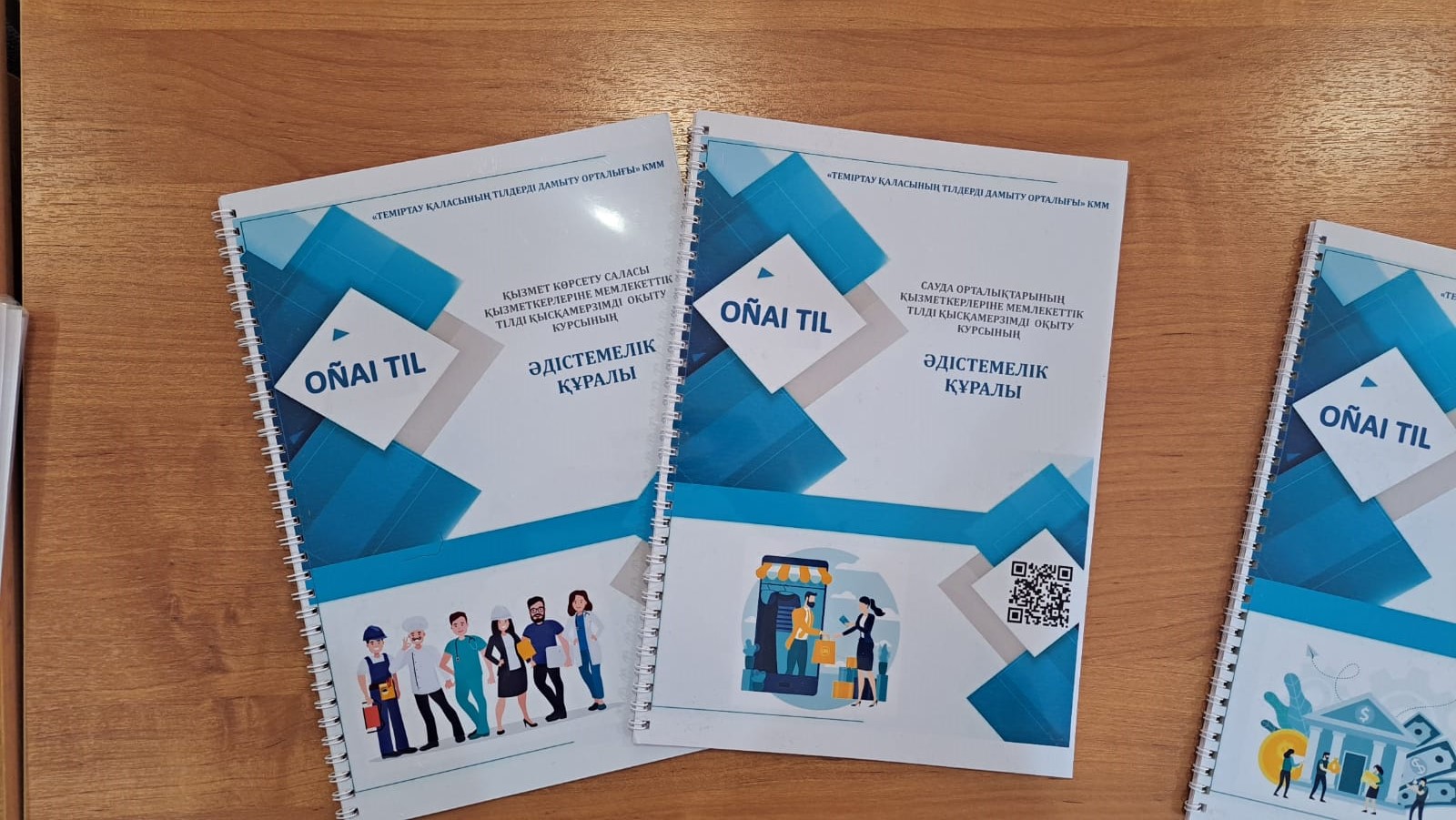 2023 ЖЫЛЫ ҰЙЫМДАСТЫРЫЛҒАН  ІС – ШАРАЛАР
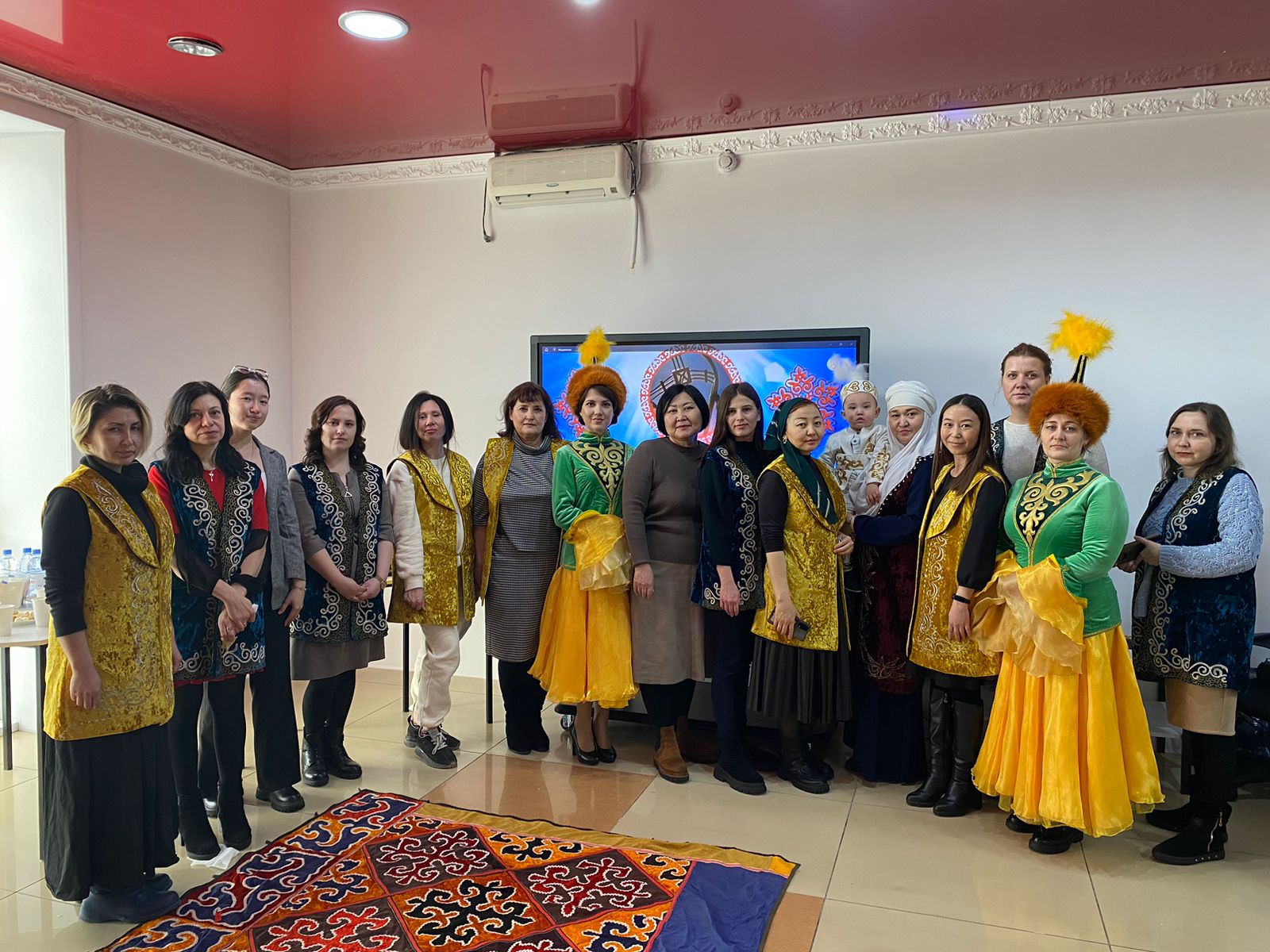 “Оңай тіл” жобасы аясында қысқамерзімді қазақ тілі курсы тыңдаушылары арасында «Наурыз-думан» шарасы
1
2023 жыл, наурыз
“Оңай тіл” жобасы аясында  “Наурыз-думан” шарасы
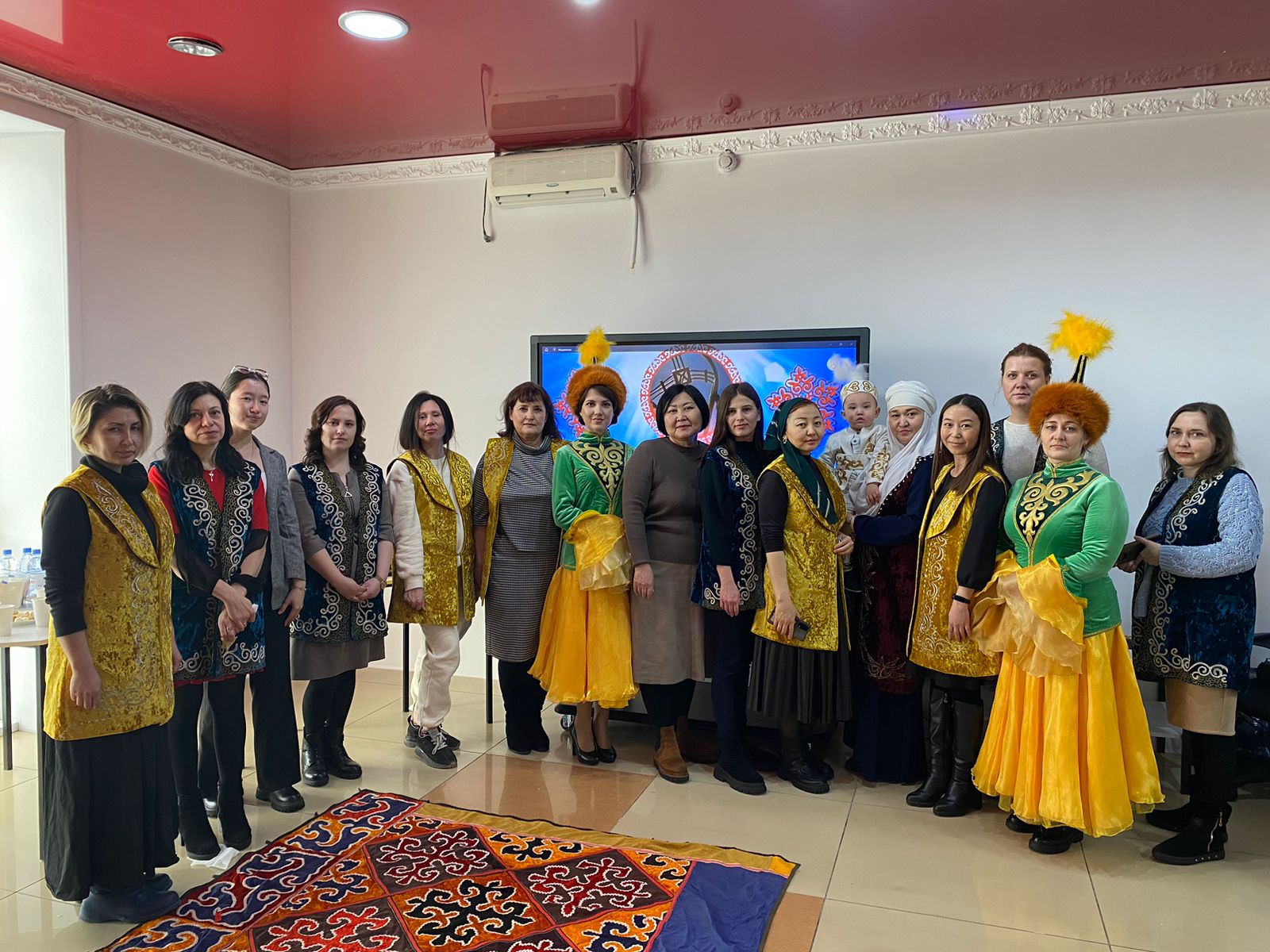 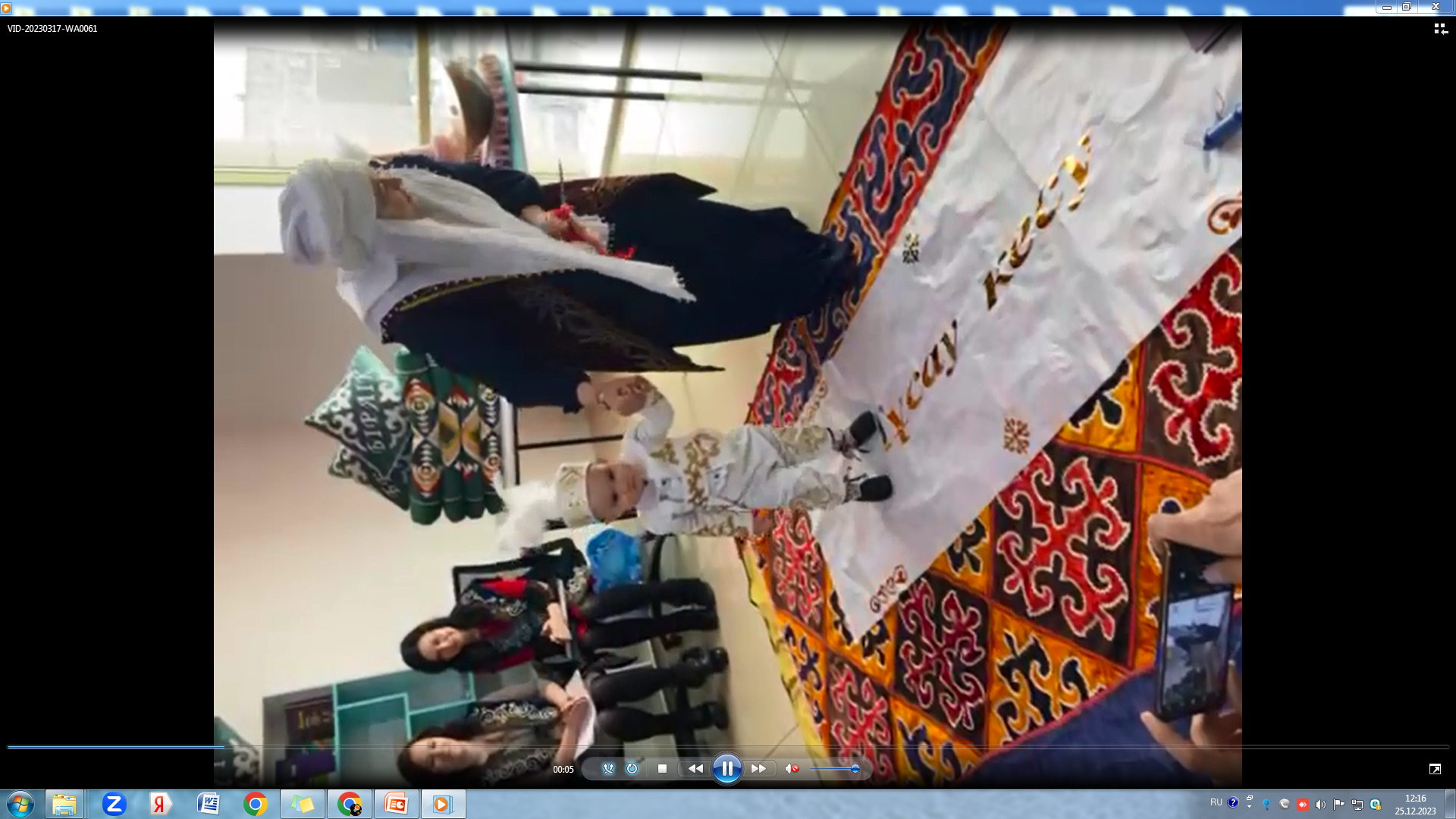 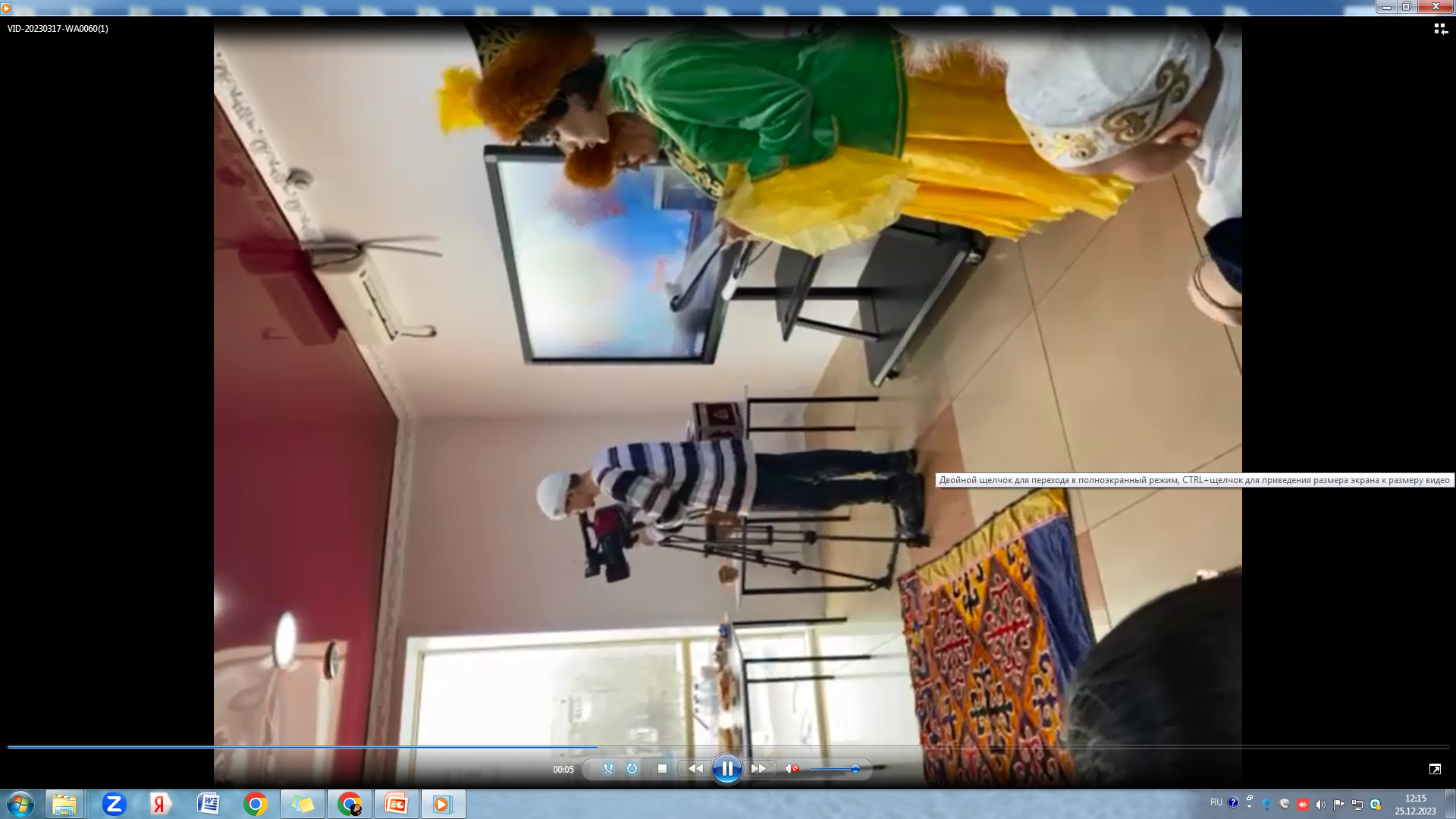 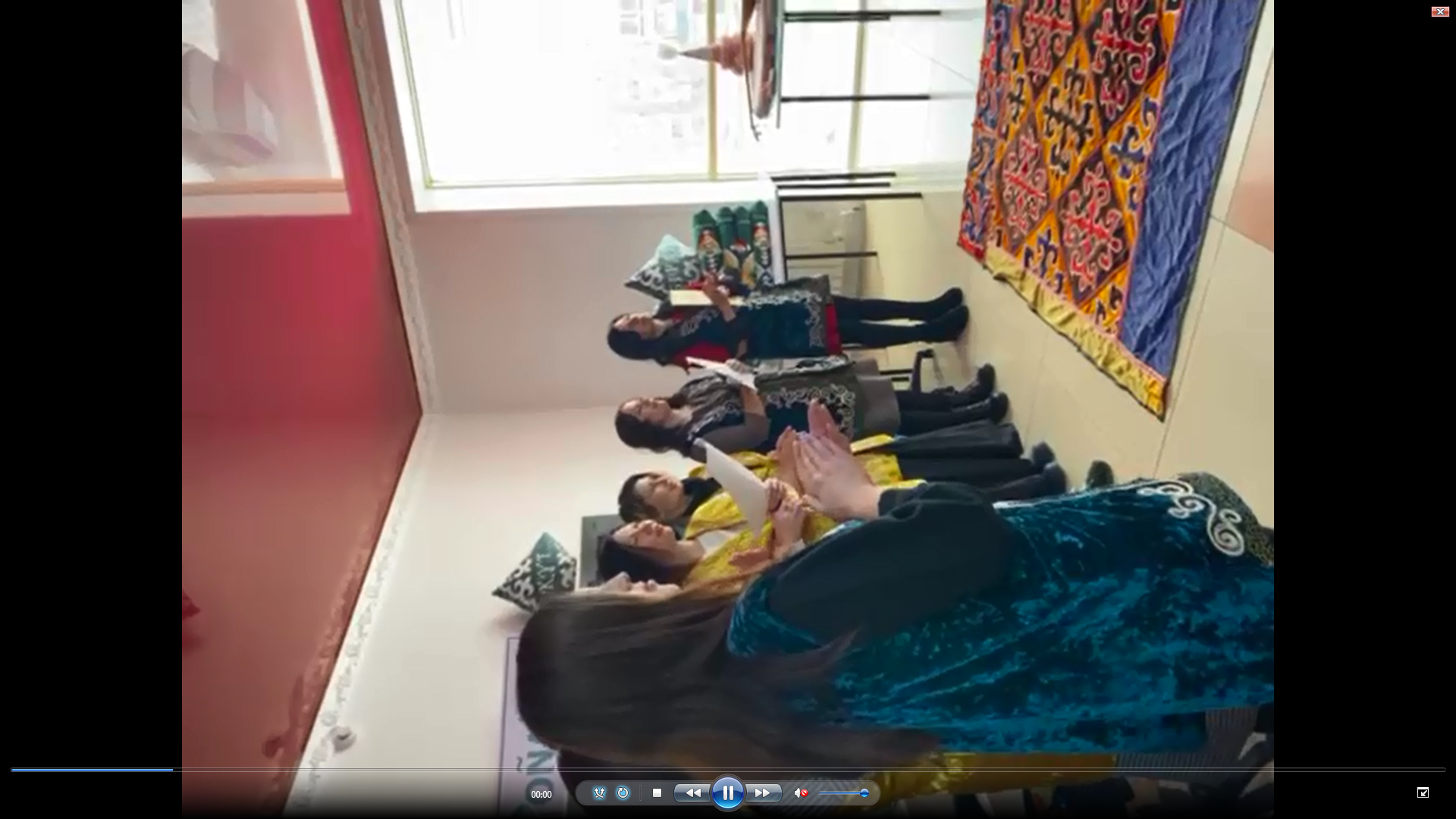 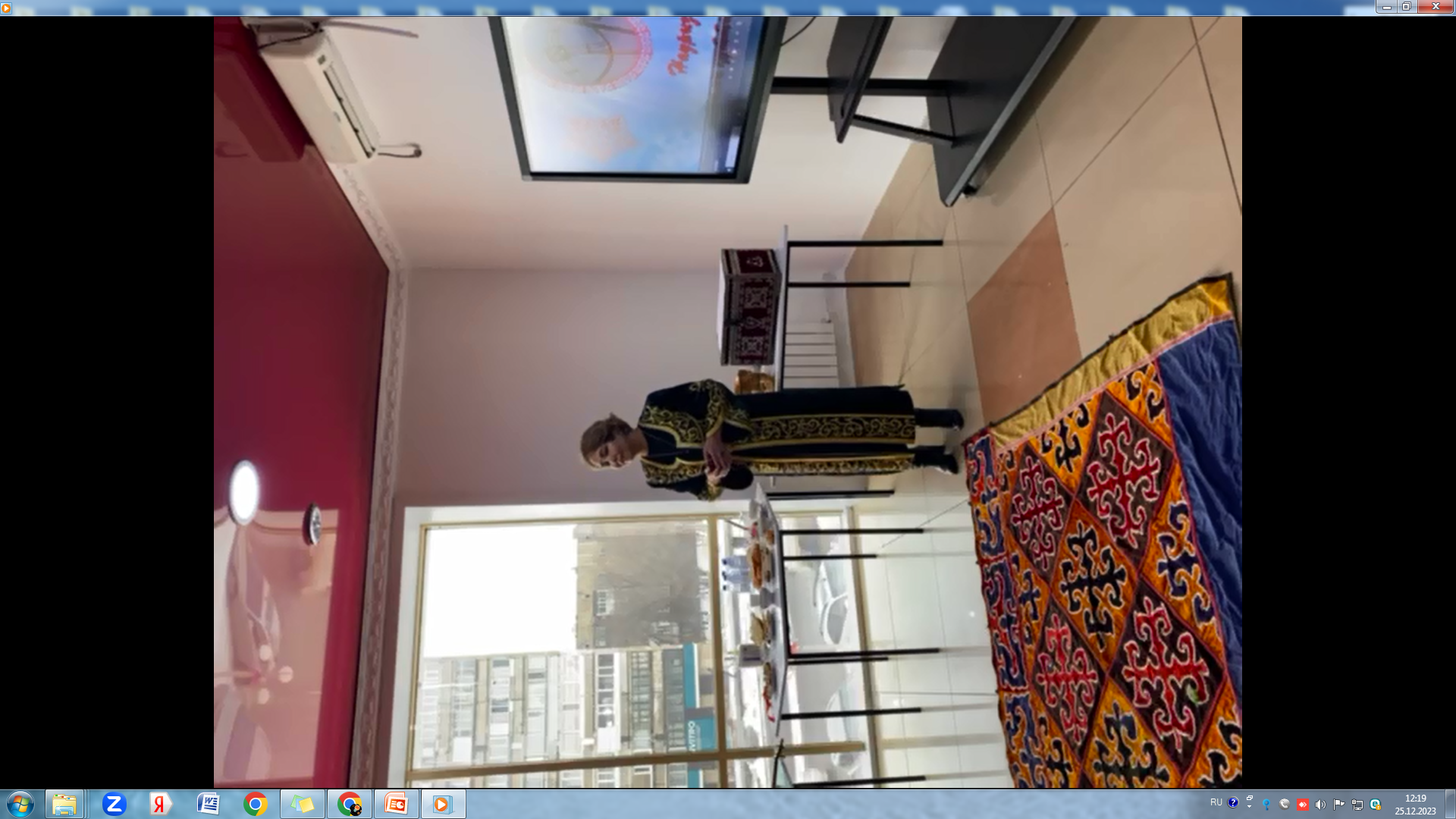 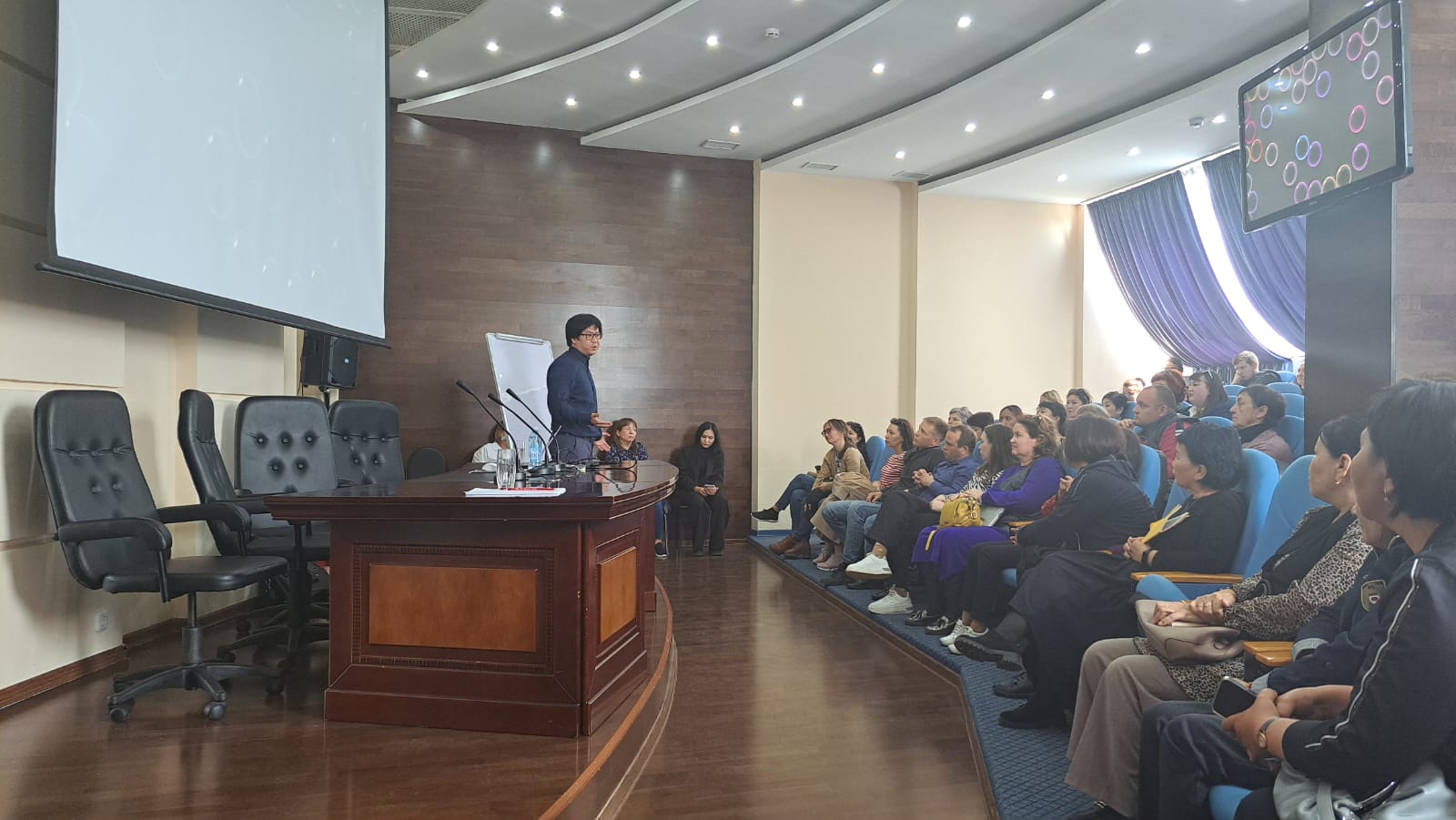 “Оңай тіл” жобасы аясында шеберлік сынып
2
2023 жыл, мамыр
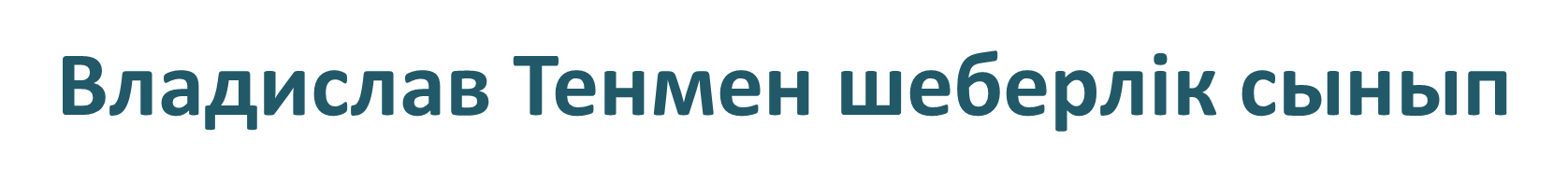 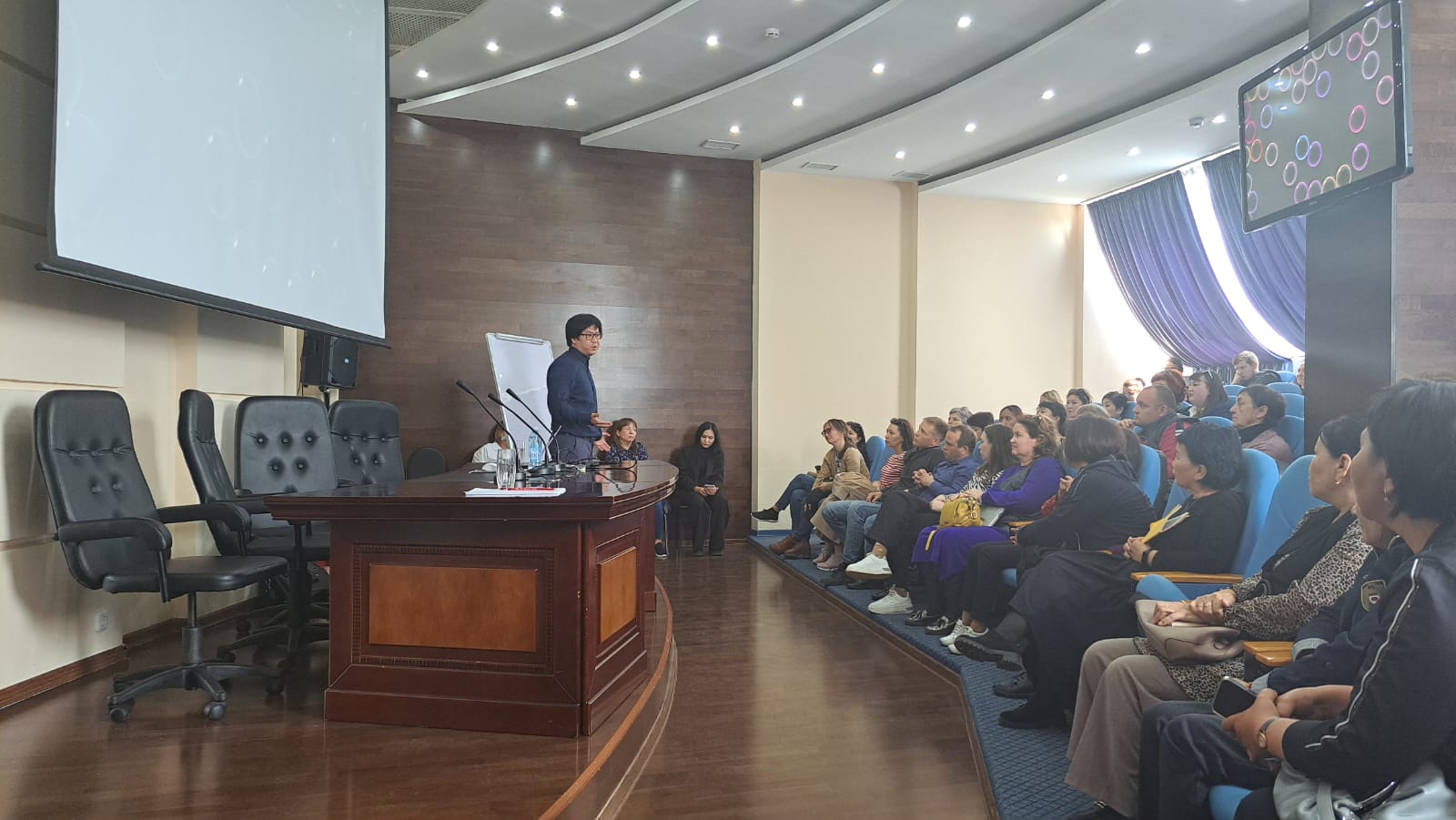 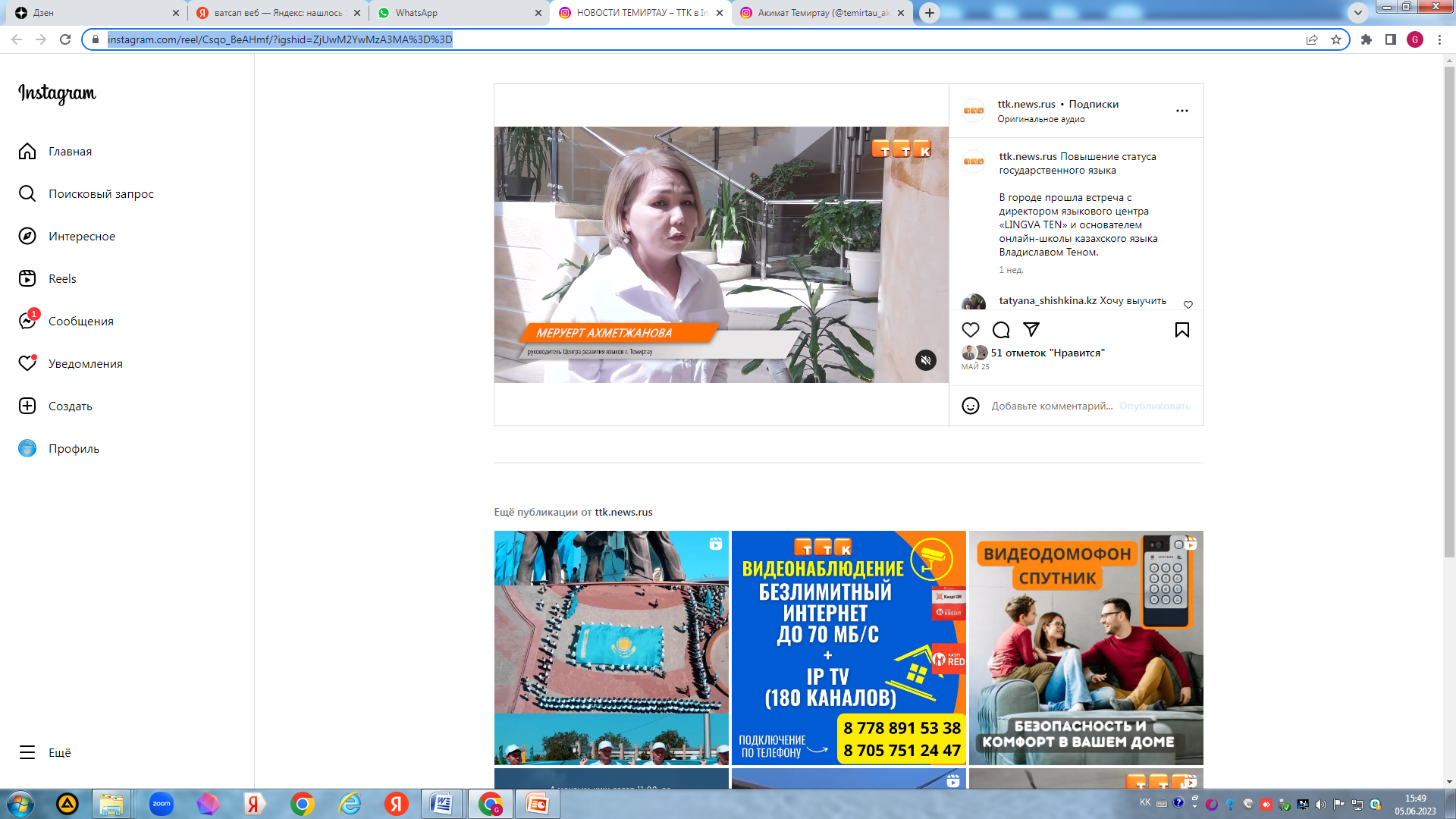 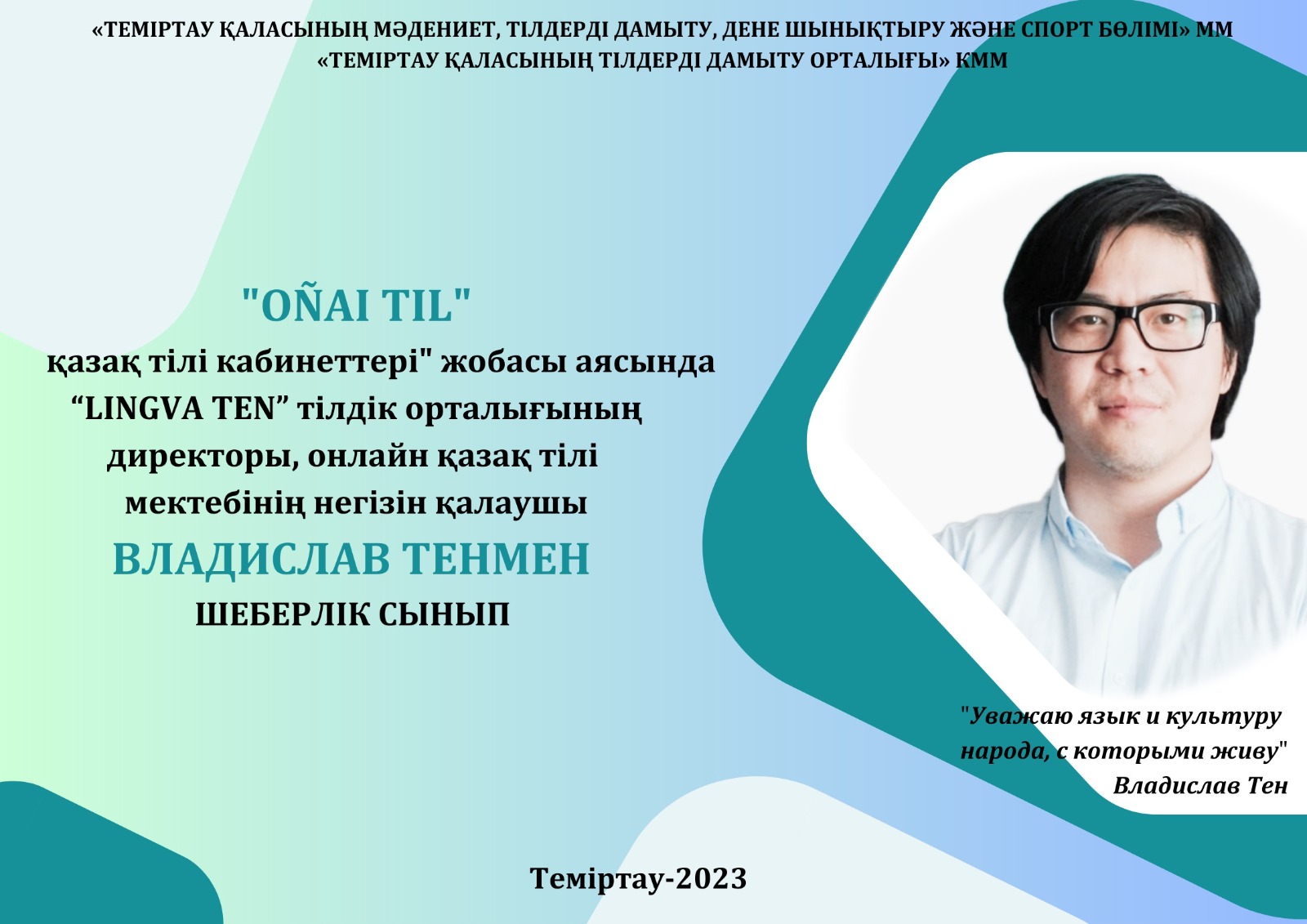 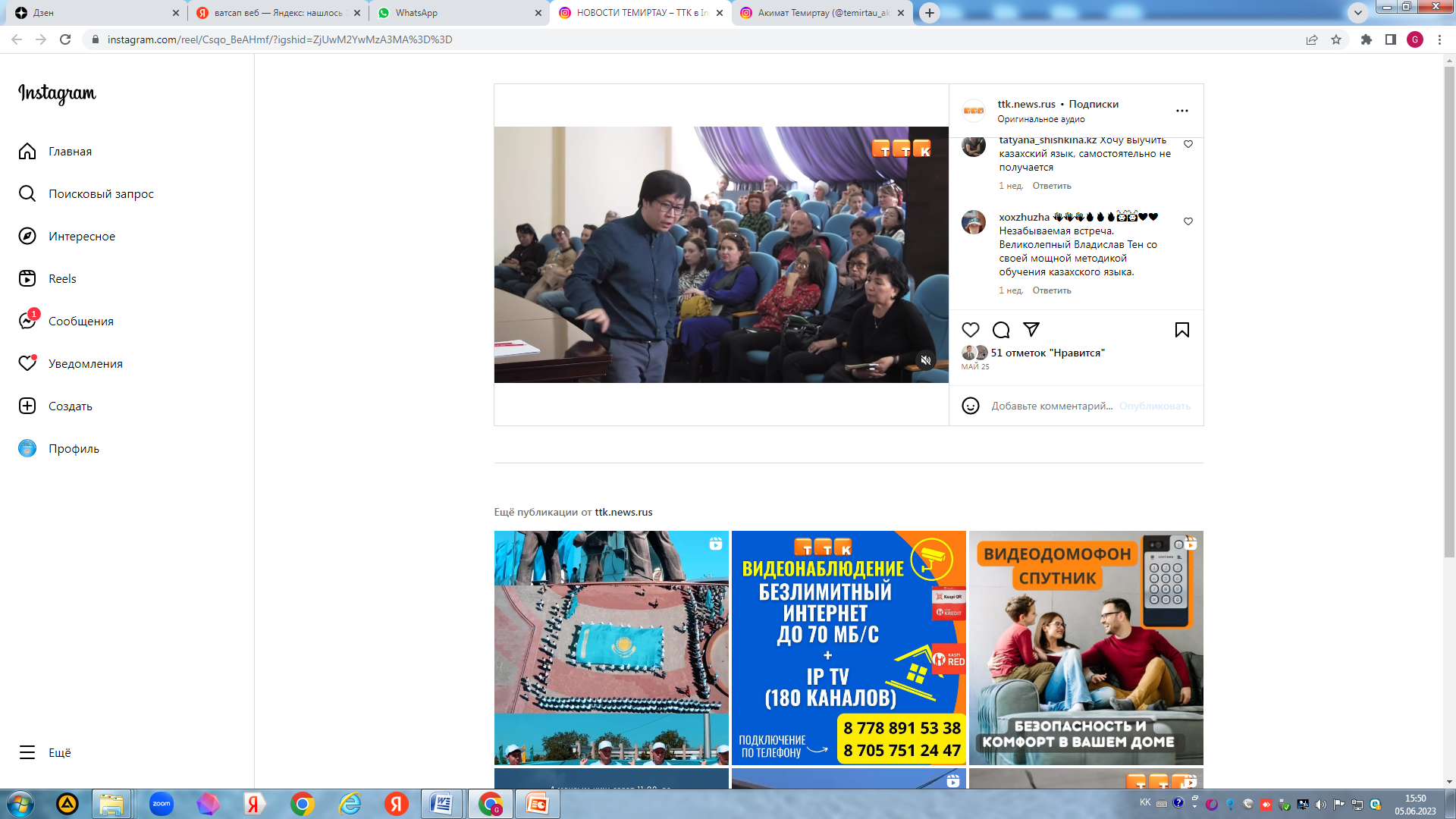 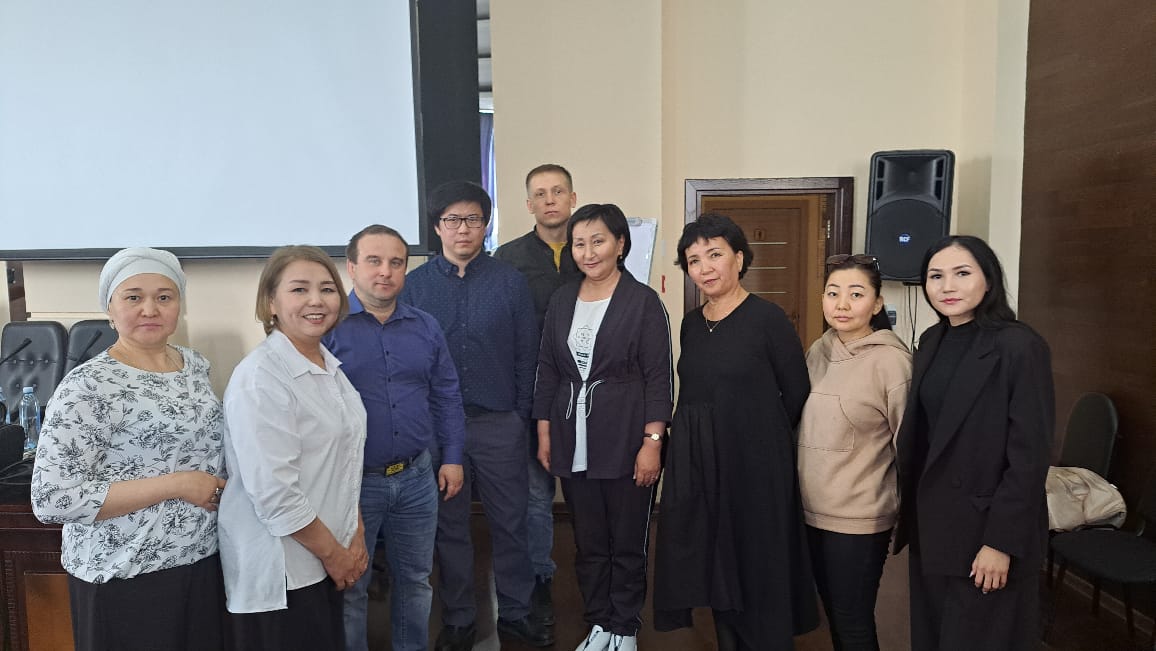 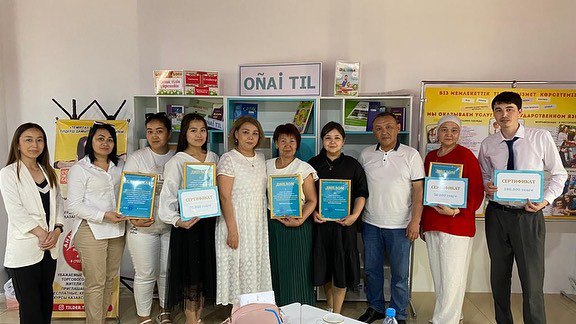 “Үздік әдістеме” сайысы
3
2023 жыл, маусым
2023 жылғы 9 маусымда «Оңай тіл» жобасы – жаңашыл үдеріс нәтижесі»  үздік әдістеме сайысын өткізді
Қазақ тілін үйретудің тиімді әдістемесін ұсына алатын және өзіндік идеясы бар, жаңашыл, креативті мамандарды анықтау, қолдау мақсатында
шағын және орта бизнес өкілдеріне, қызмет көрсету салалары қызметкерлеріне мемлекеттік тілді үйрету тәжірибесімен бөліскісі келетін мамандар арасында
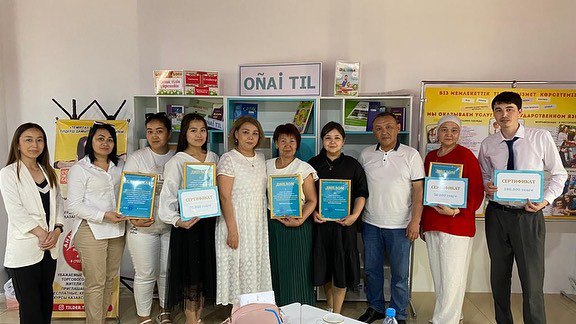 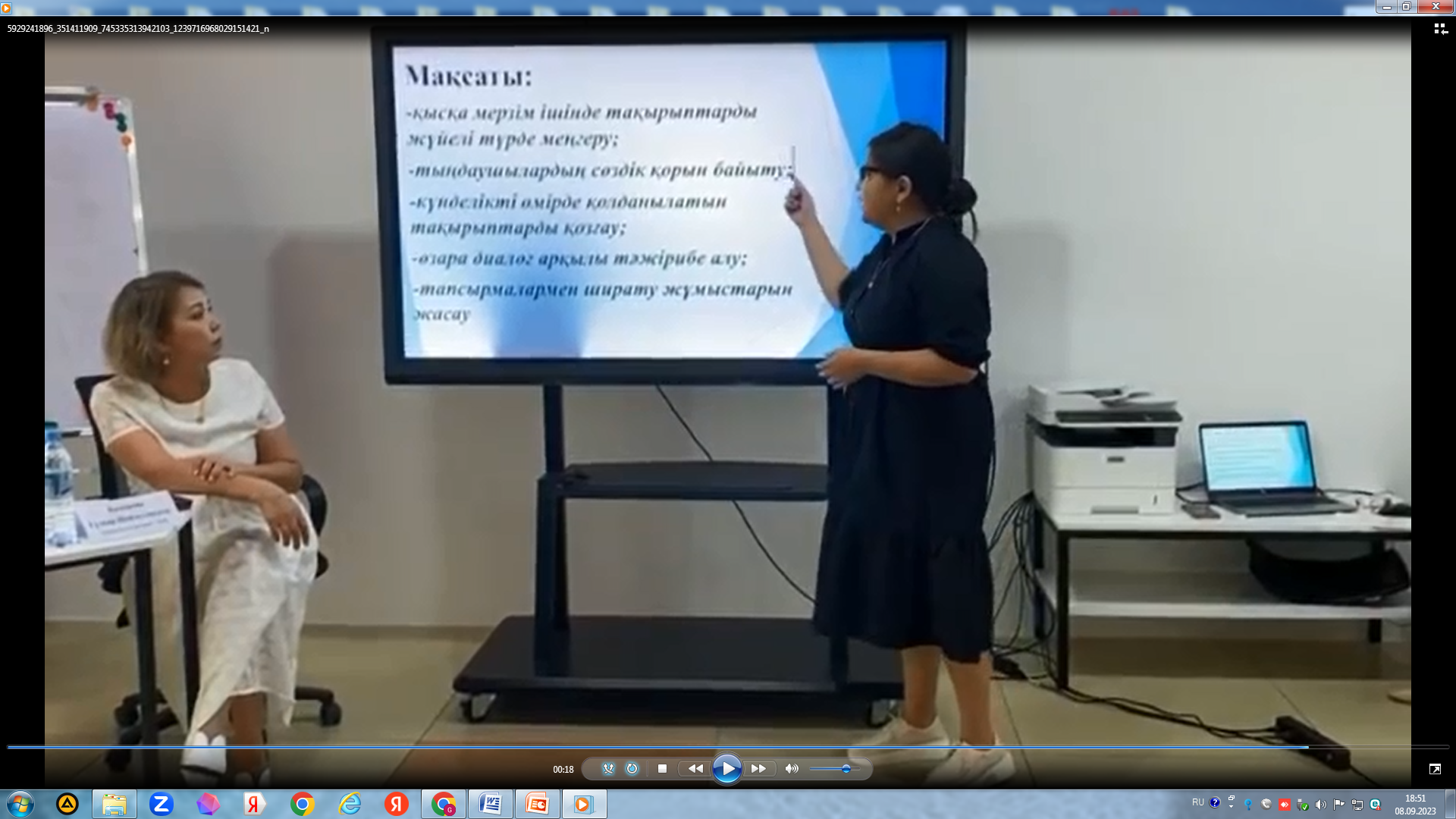 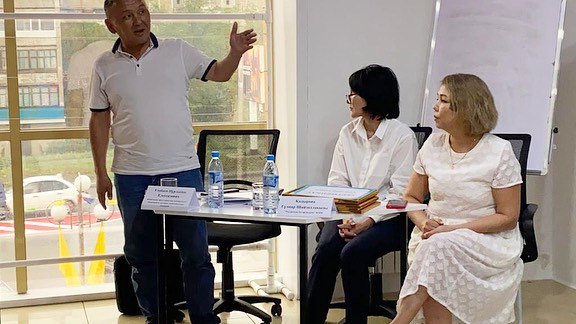 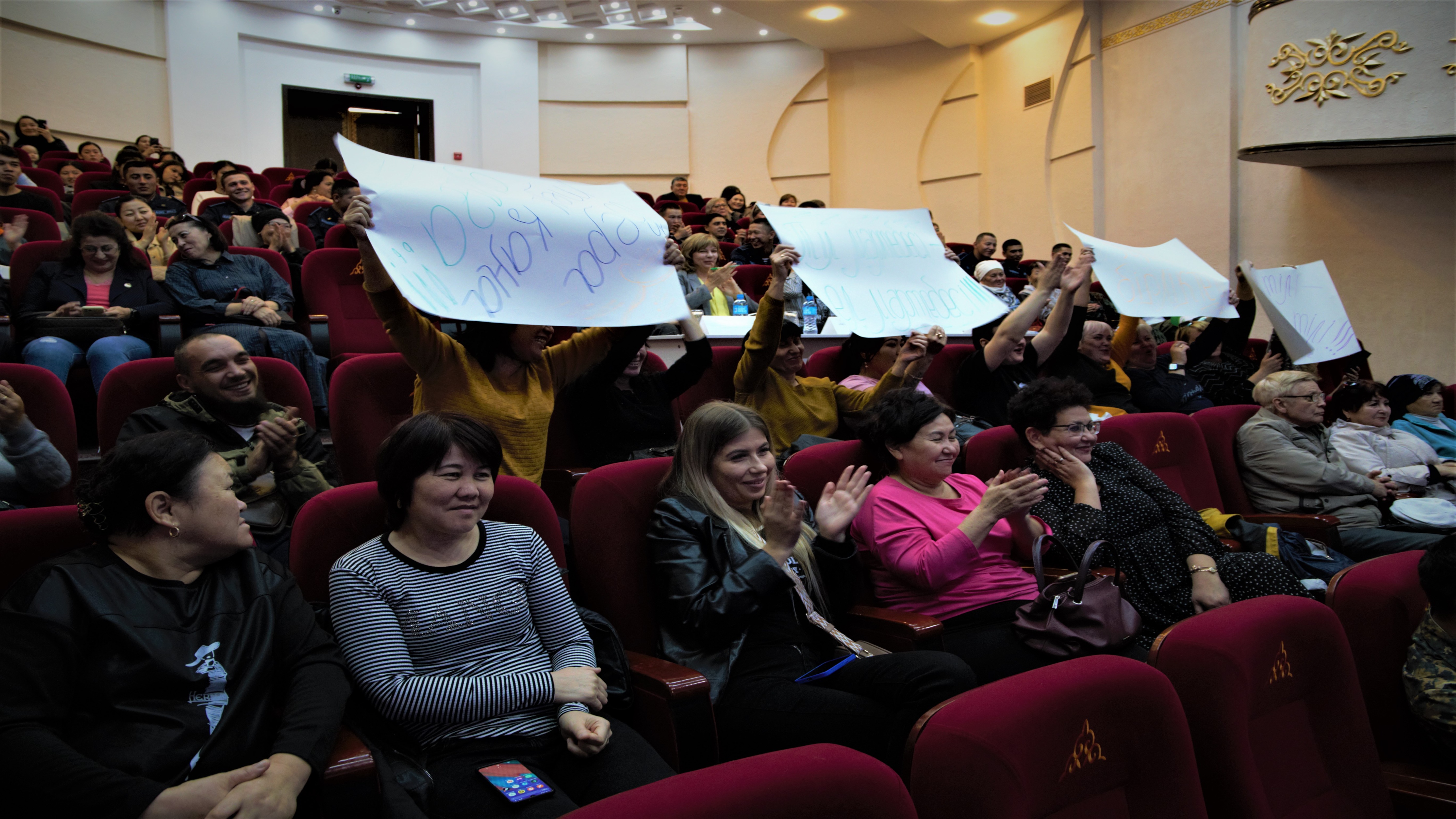 «Мен мемлекеттік тілде қызмет көрсете аламын» сайысы
4
2023 жыл, қыркүйек
«Мен мемлекеттік тілде қызмет көрсете аламын» сайысы
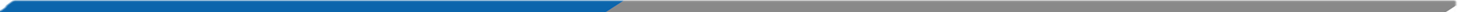 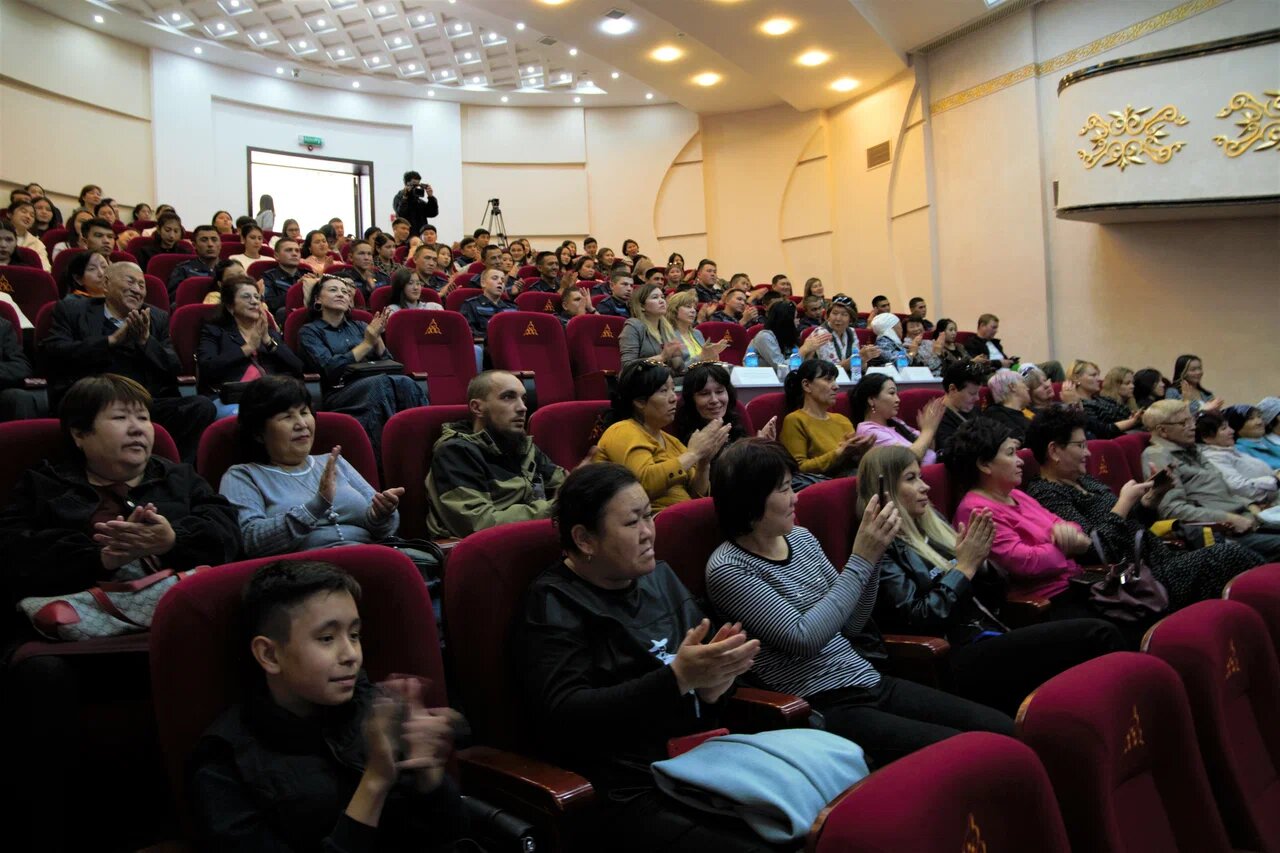 Шағын және орта бизнес өкілдері, қоғамдық сала қызметкерлері  арасында өткен 
сайысқа іріктеуден 5 қатысушы өтіп, жүлделі  орындарға ие болды
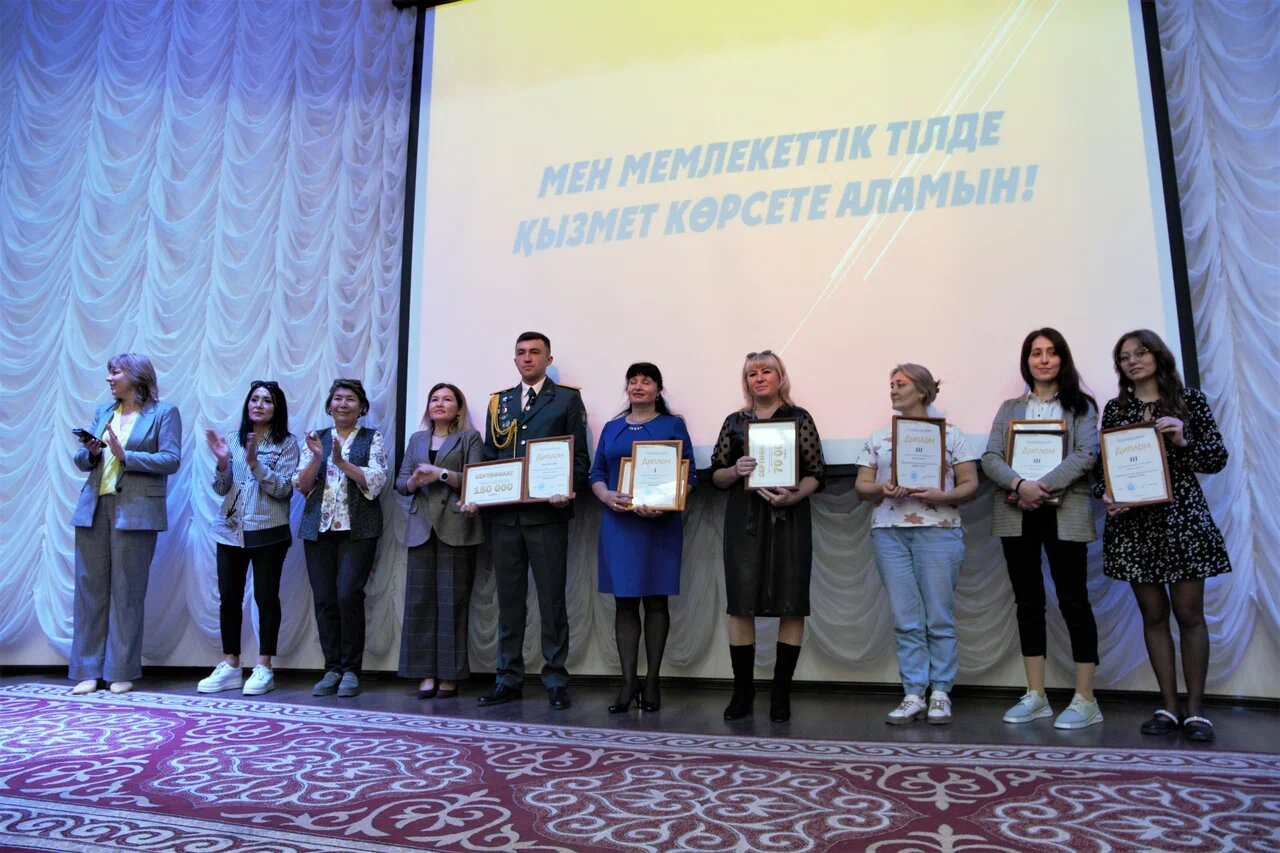 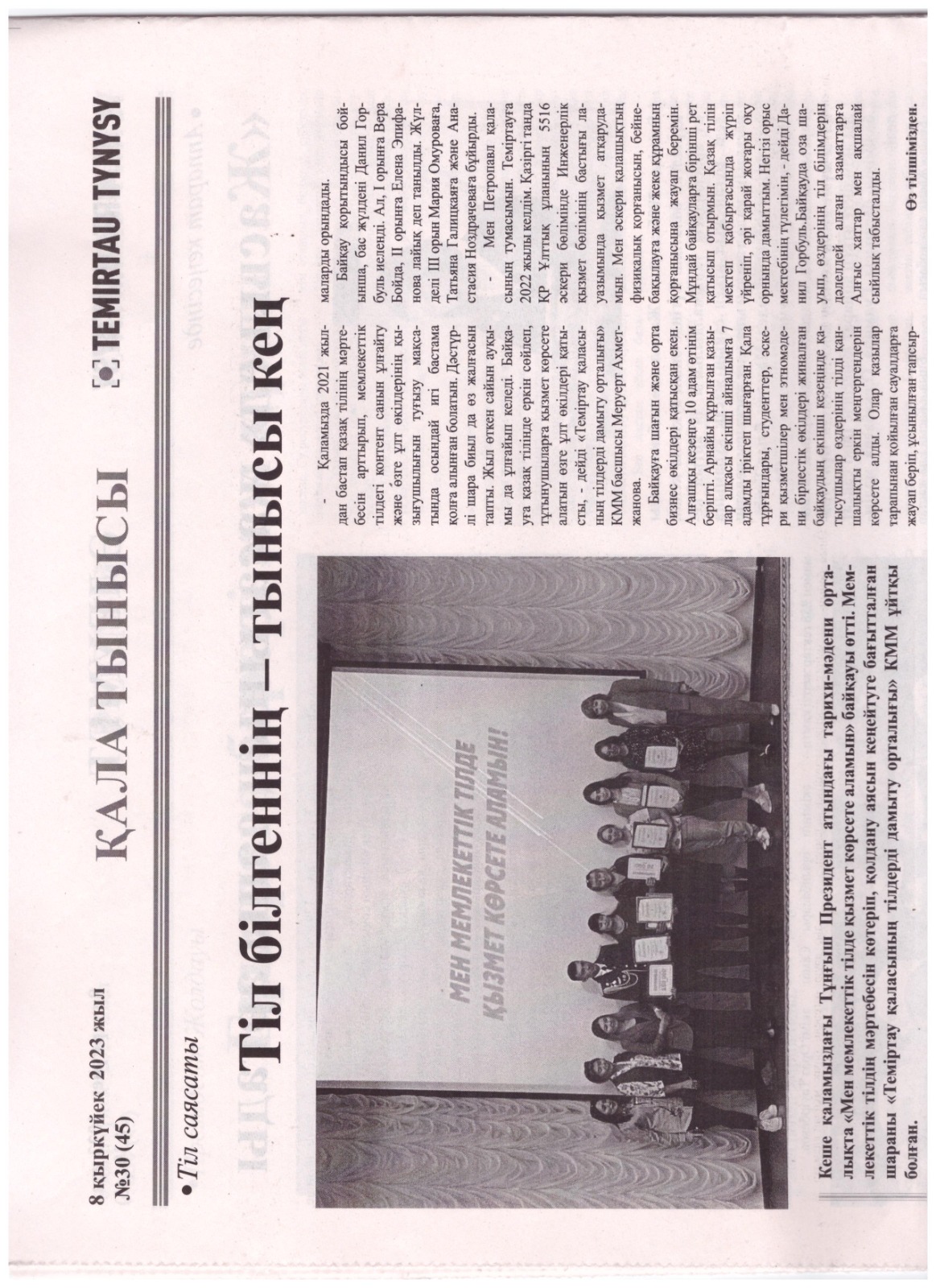 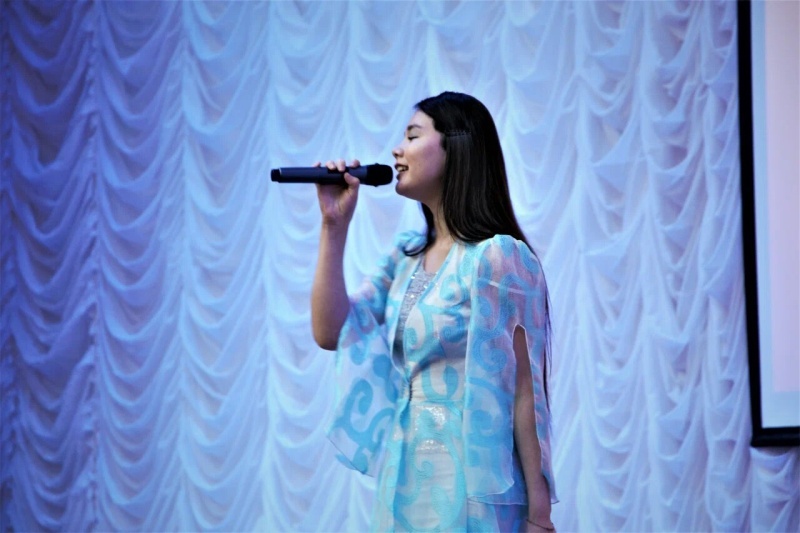 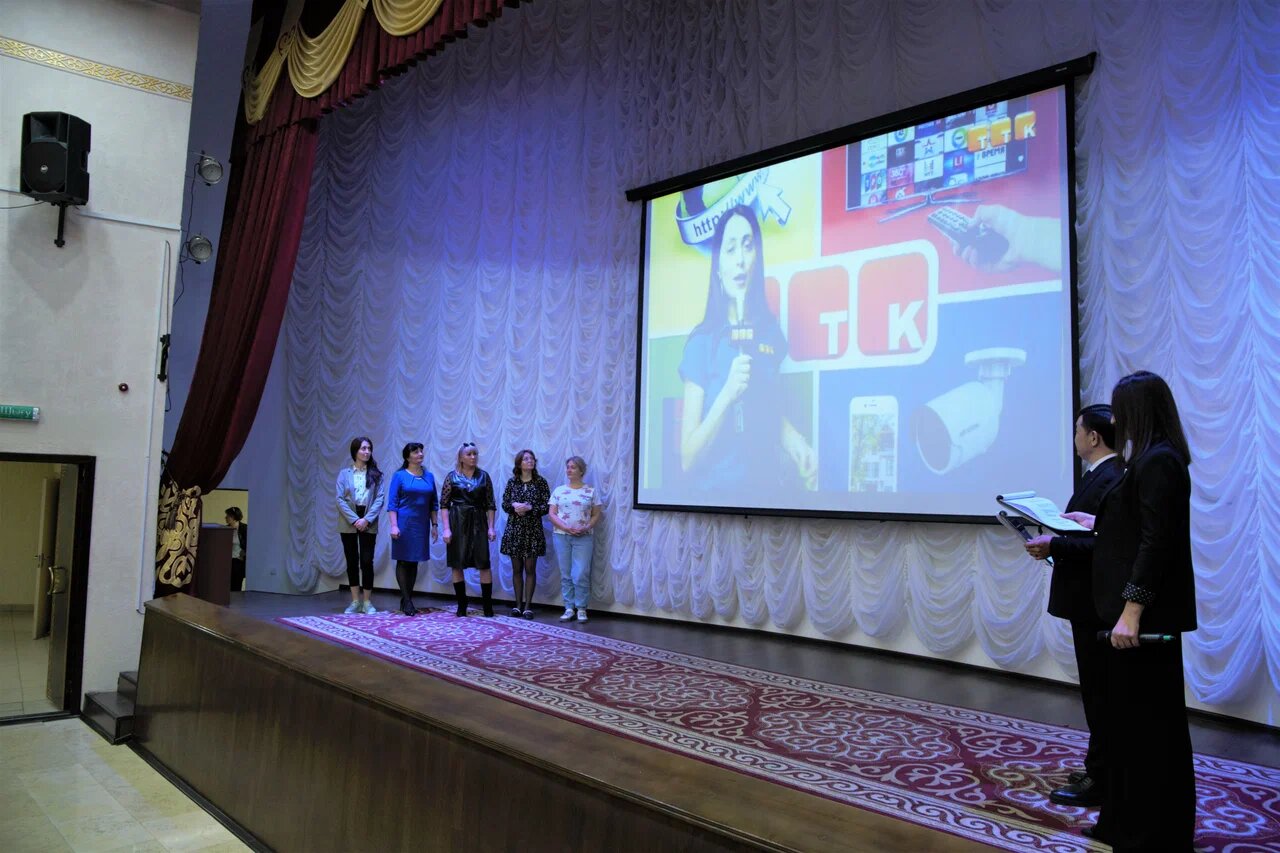 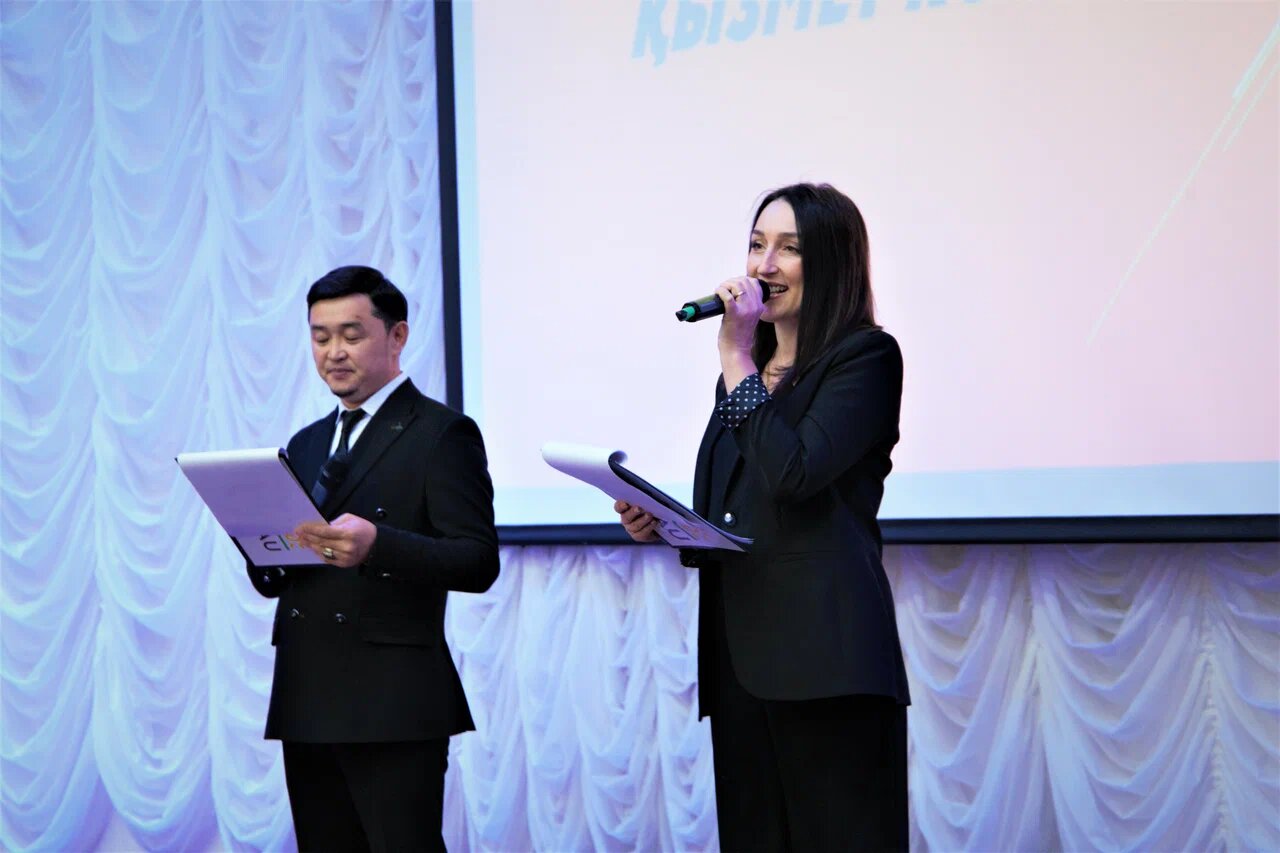 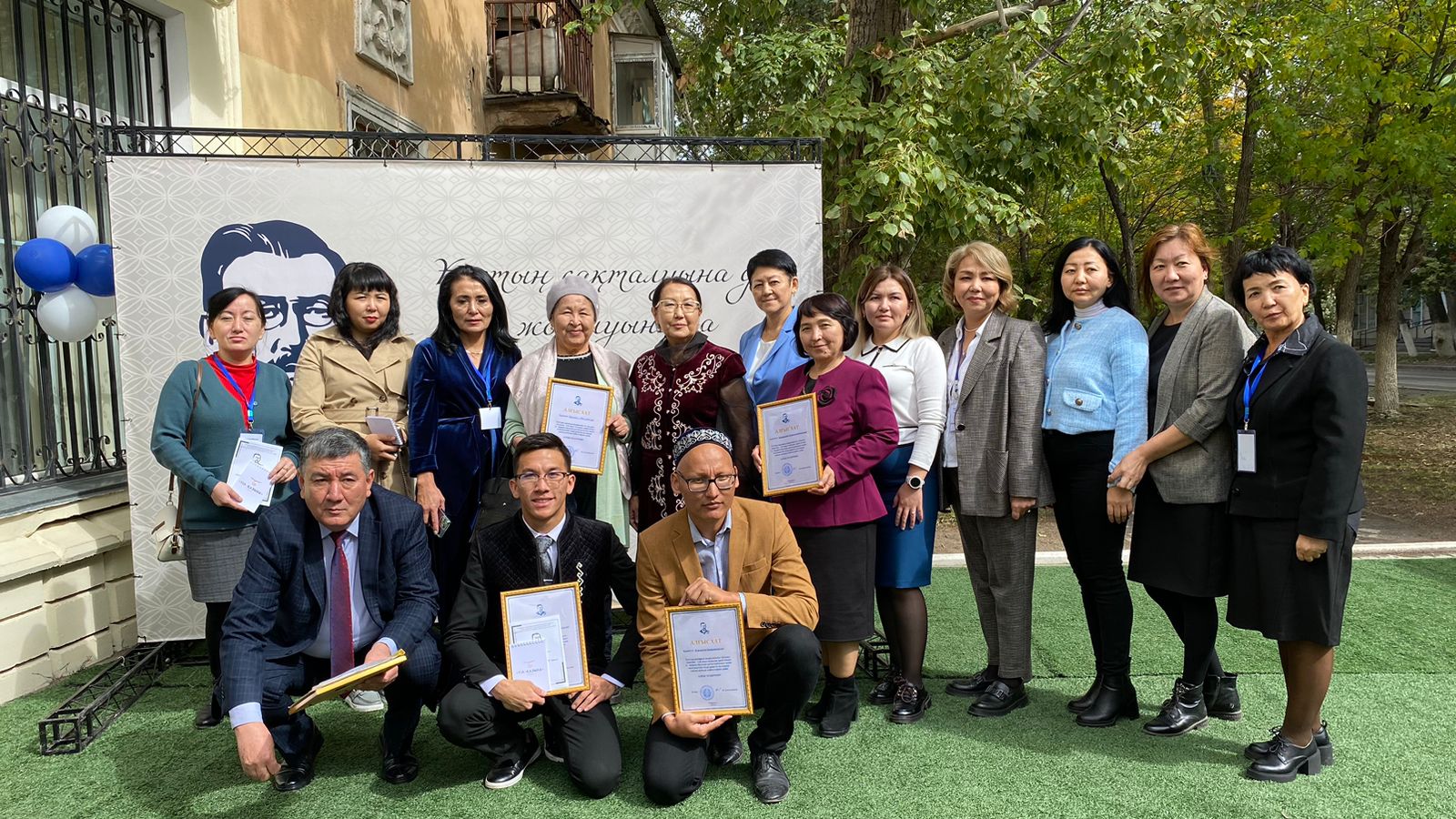 5 қыркүйек - Қазақстан халқы тілдері күніне орай 
«Қазақ» газетіне 110 жыл» дөңгелек үстелі
5
2023 жыл, 8 қыркүйек
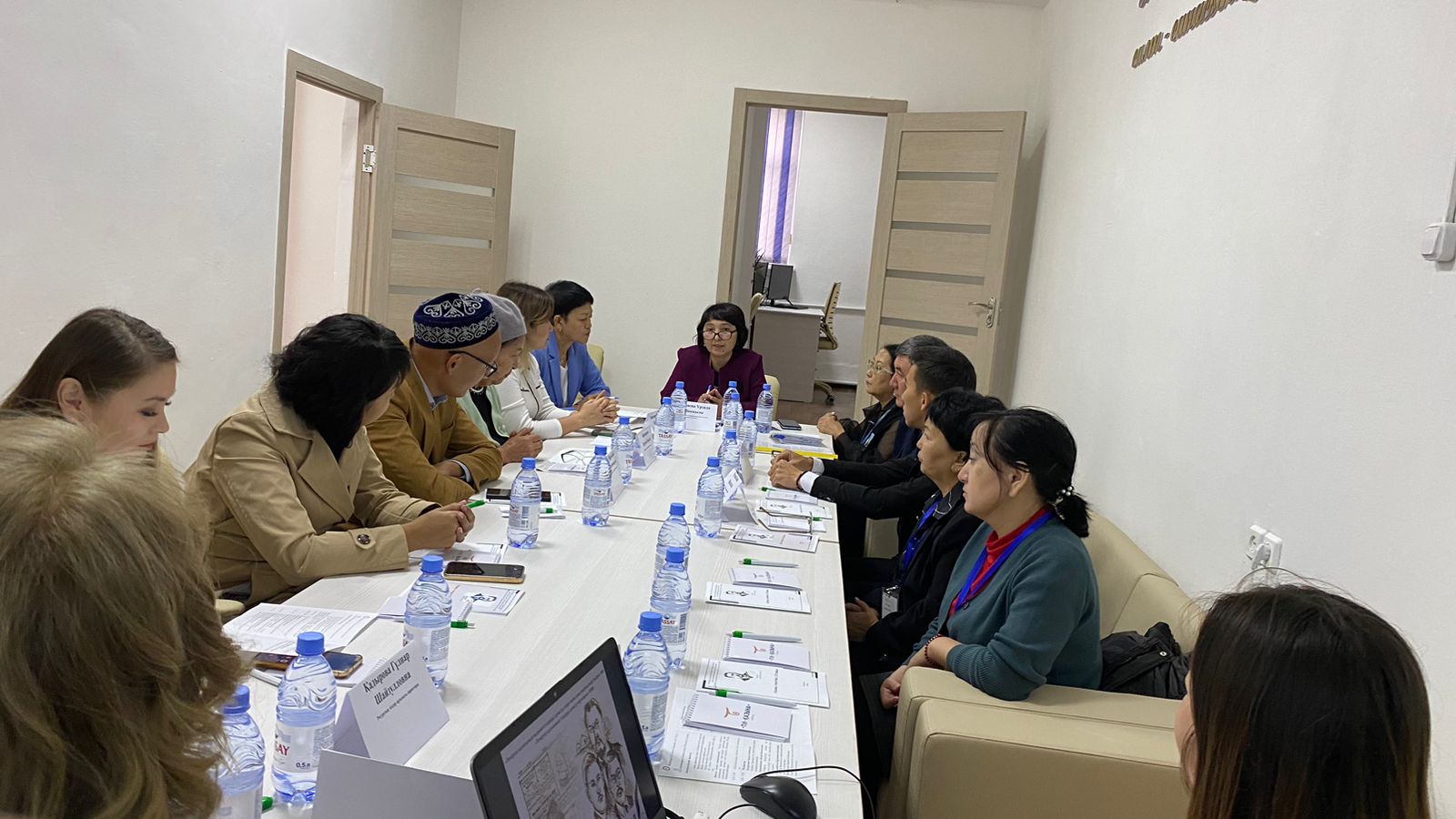 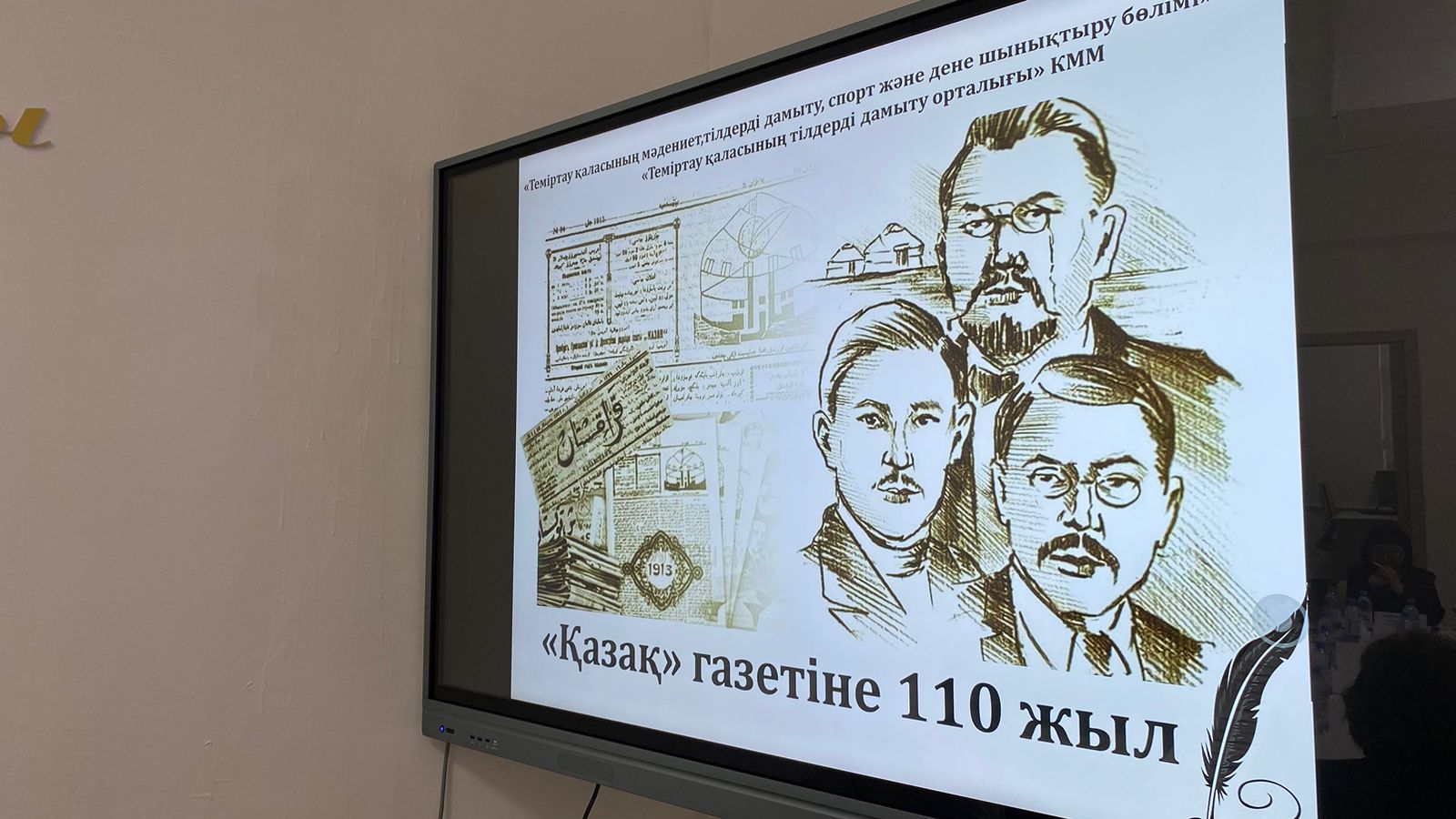 Алаш қайраткері, қазақ тіл білімінің негізін салушы Ахмет Байтұрсынұлының шығармашылық мұрасын дәріптеу, «Қазақ» газетінің 110 жылдығын атап өту мақсатында ұйымдастырылған Теміртау қаласының тіл жанашырлары, қалалық газет-журнал редакторлары, мұражай қызметкерлері, қаланың тілге жауапты мамандары қатысуымен өткен 
“ҚАЗАҚ”ГАЗЕТІНЕ  110 ЖЫЛ” ДӨҢГЕЛЕК ҮСТЕЛІ
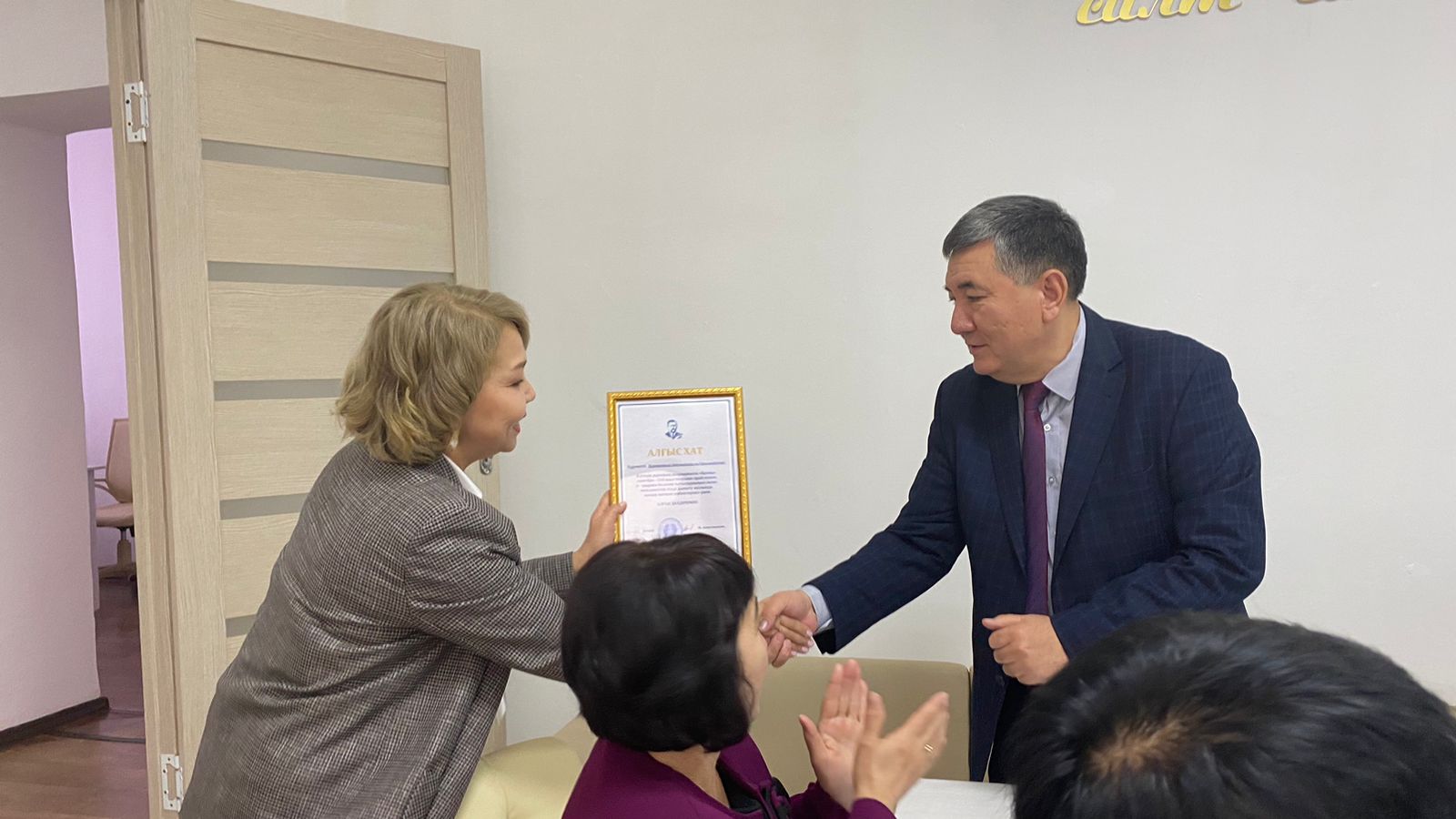 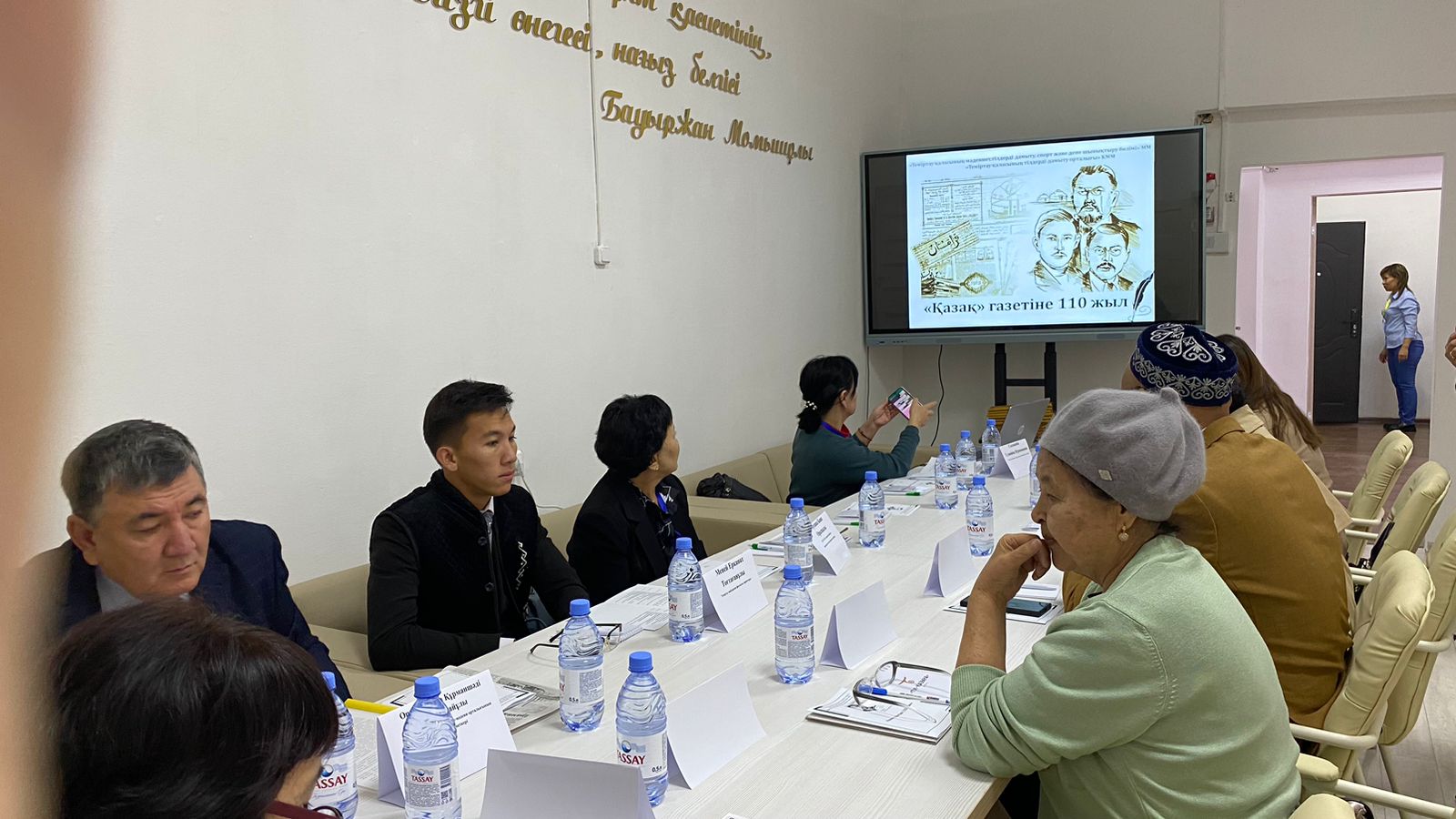 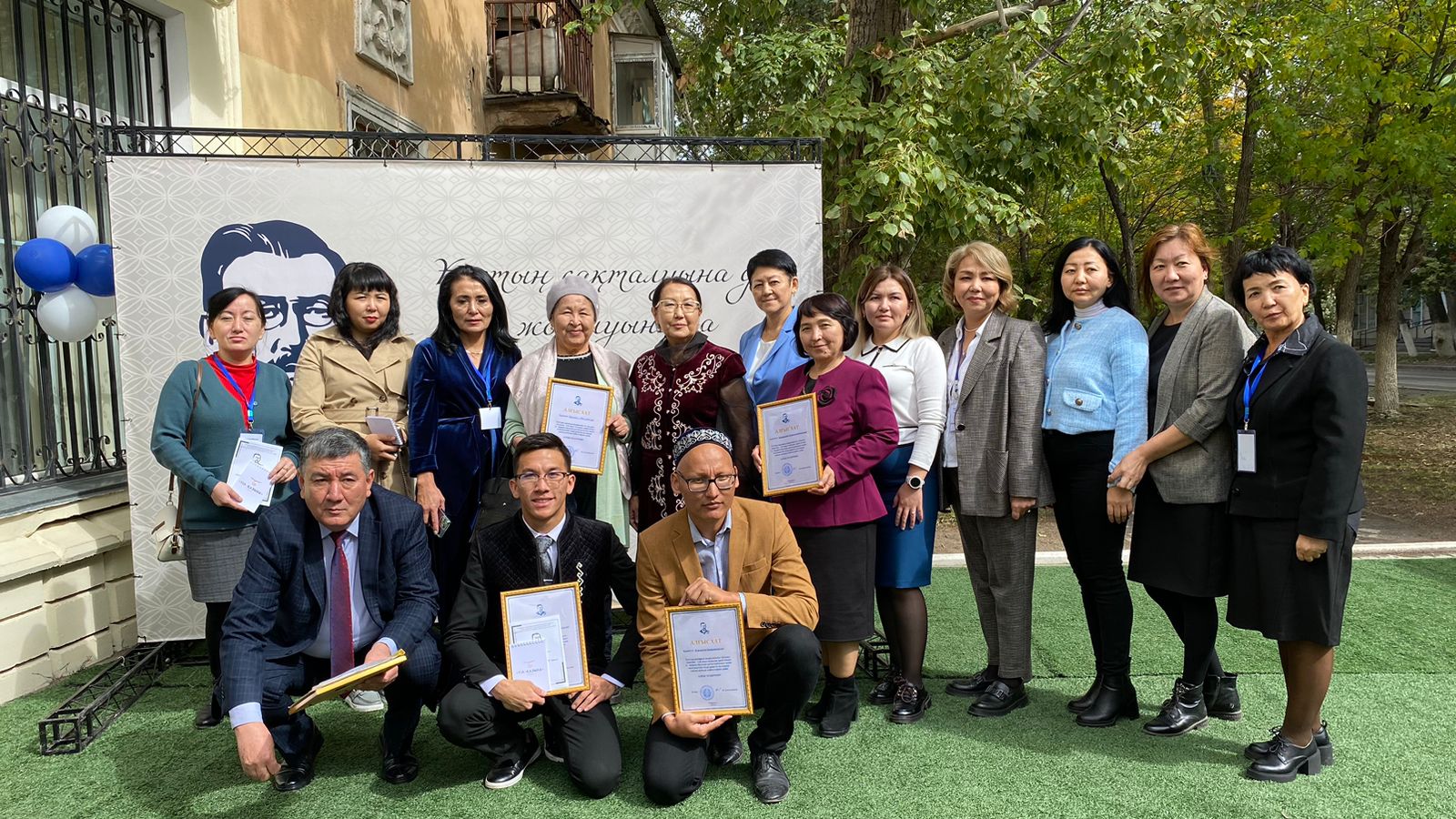 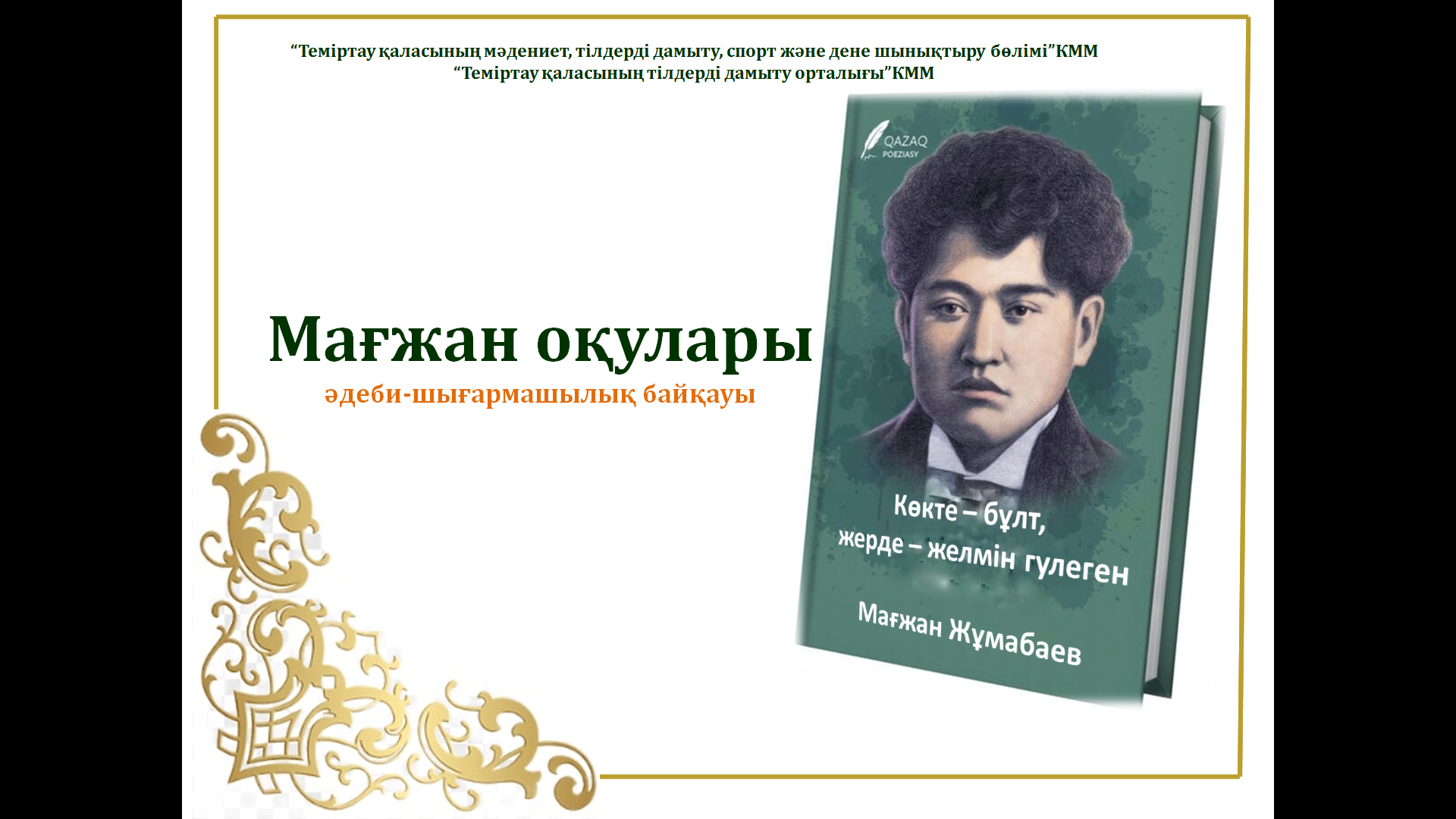 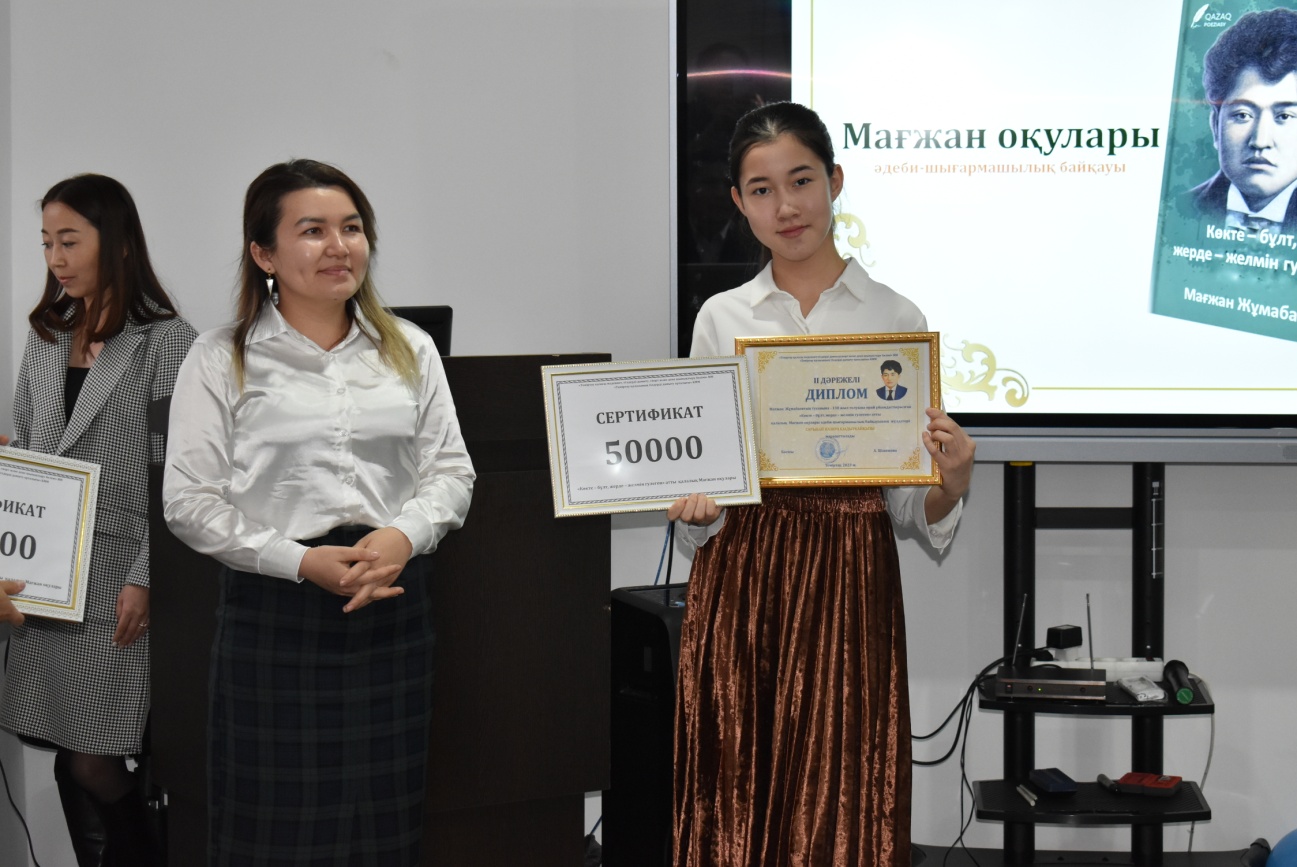 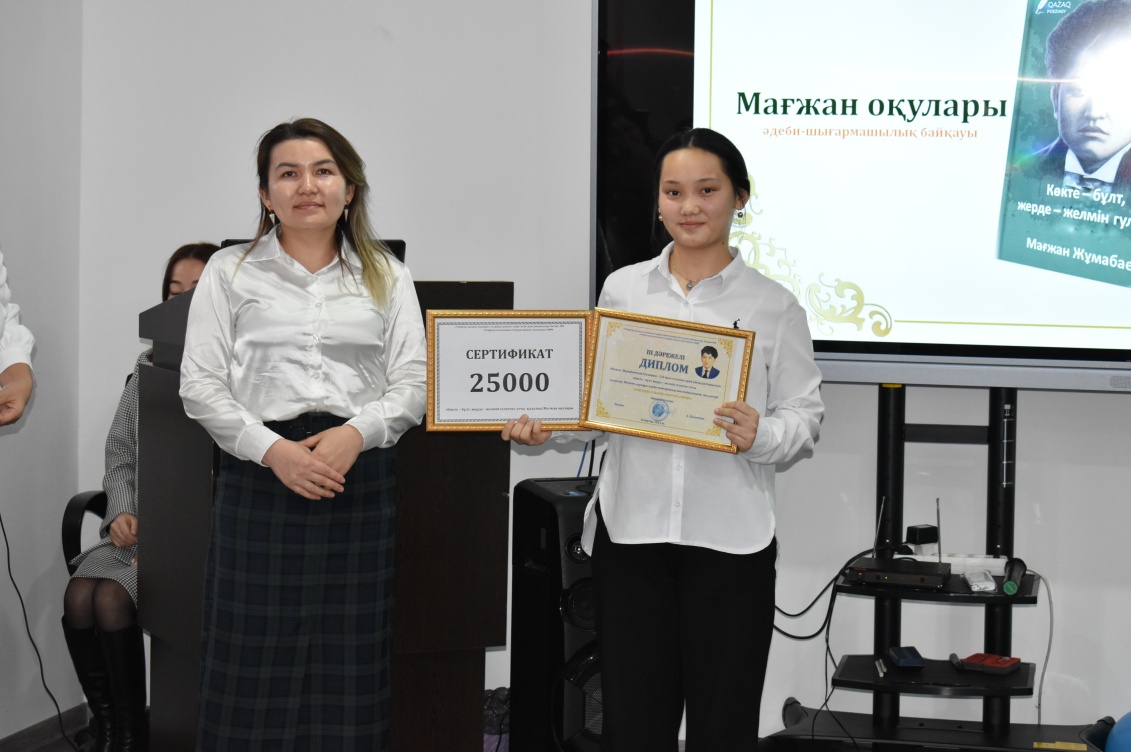 “Көкте - бұлт, жерде -  желмін гулеген» атты
 Мағжан оқулары байқауы
6
2023 жыл, 30 қазан
“Көкте - бұлт, жерде -  желмін гулеген» атты
Мағжан оқулары байқауы
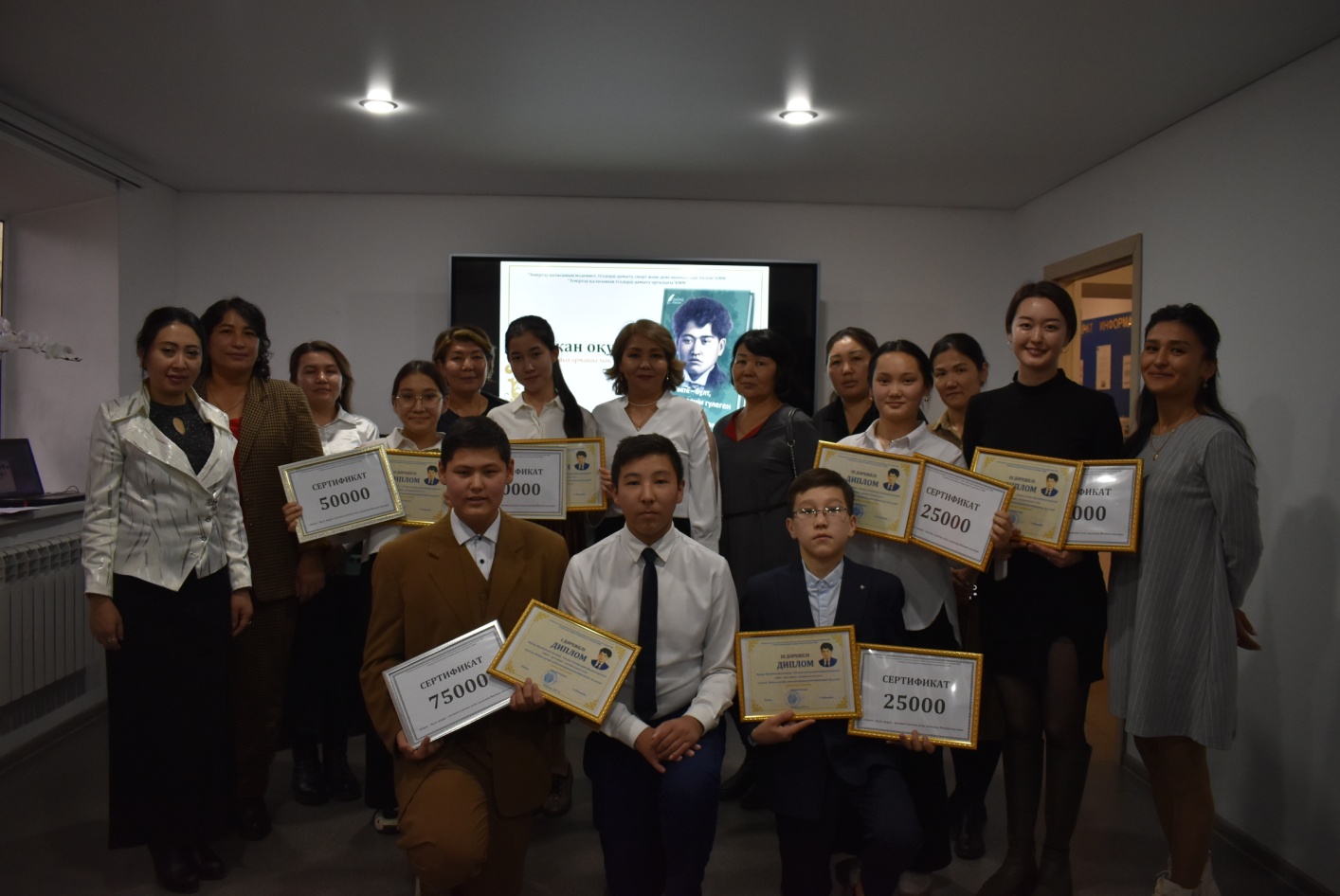 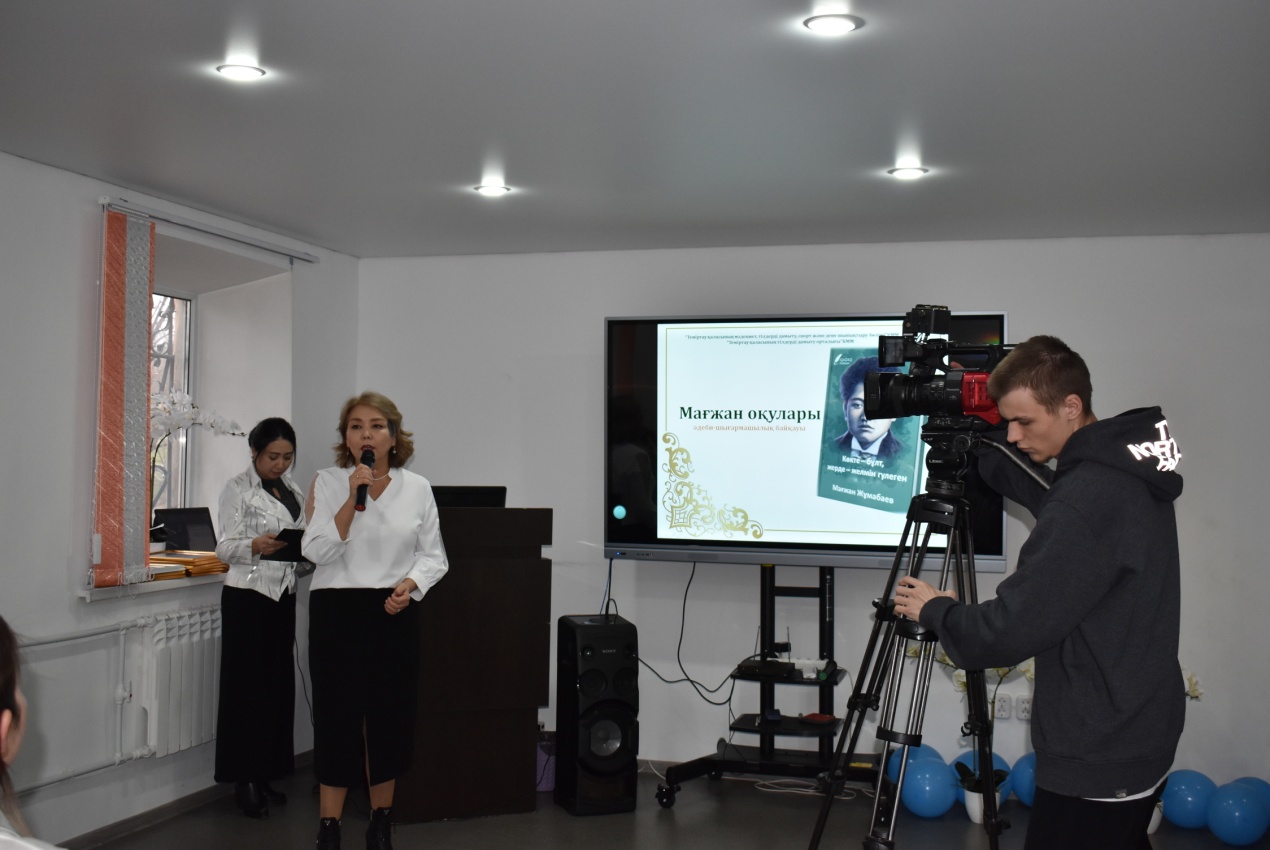 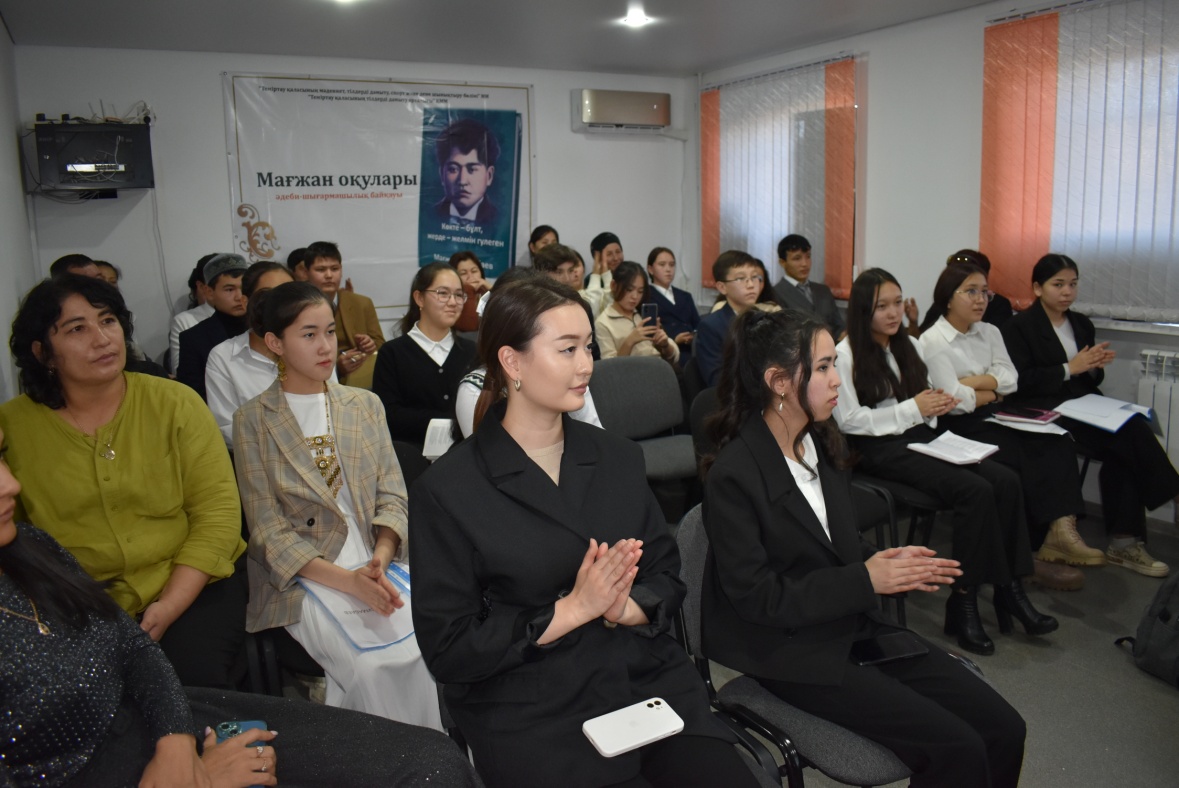 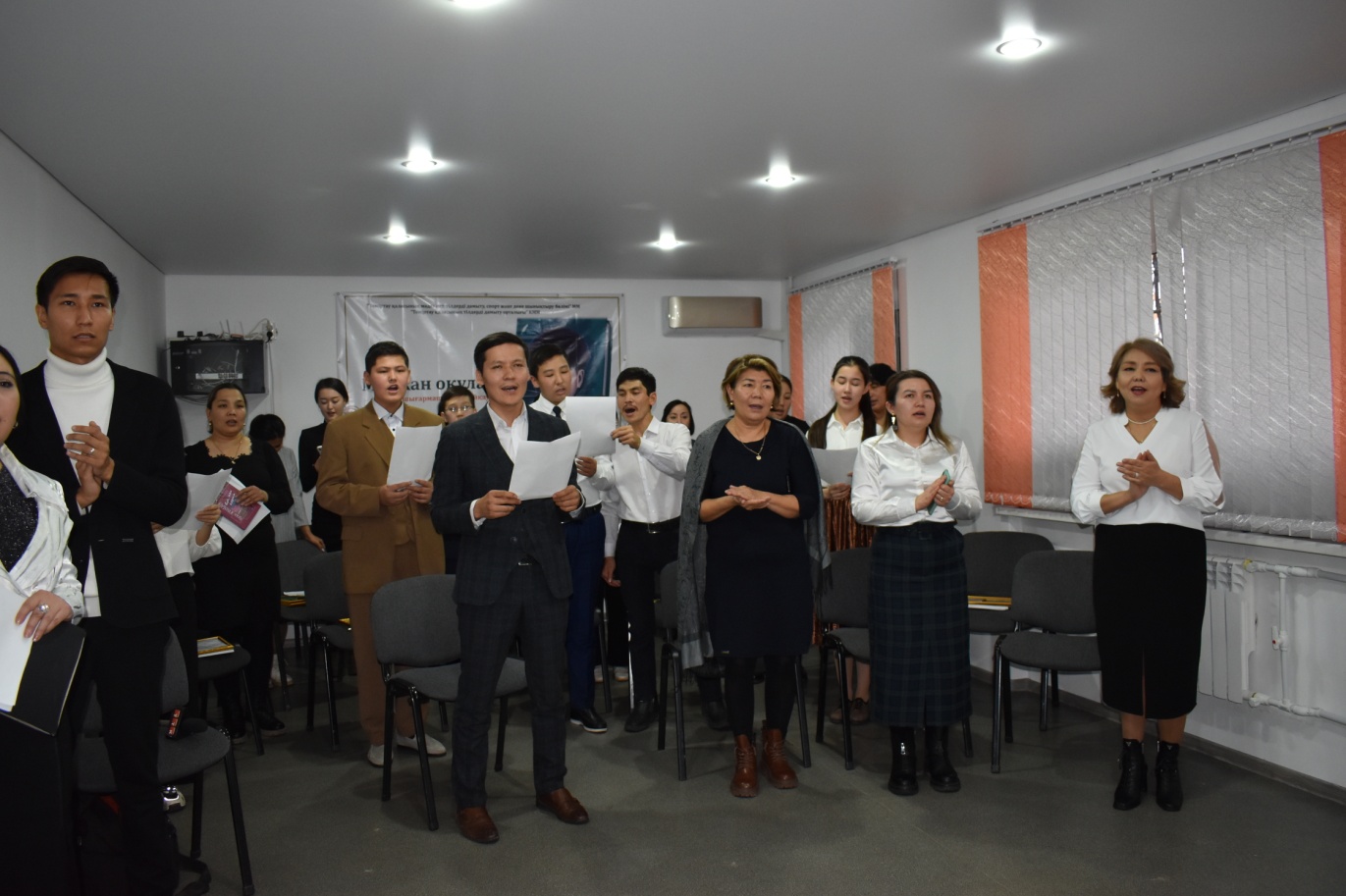 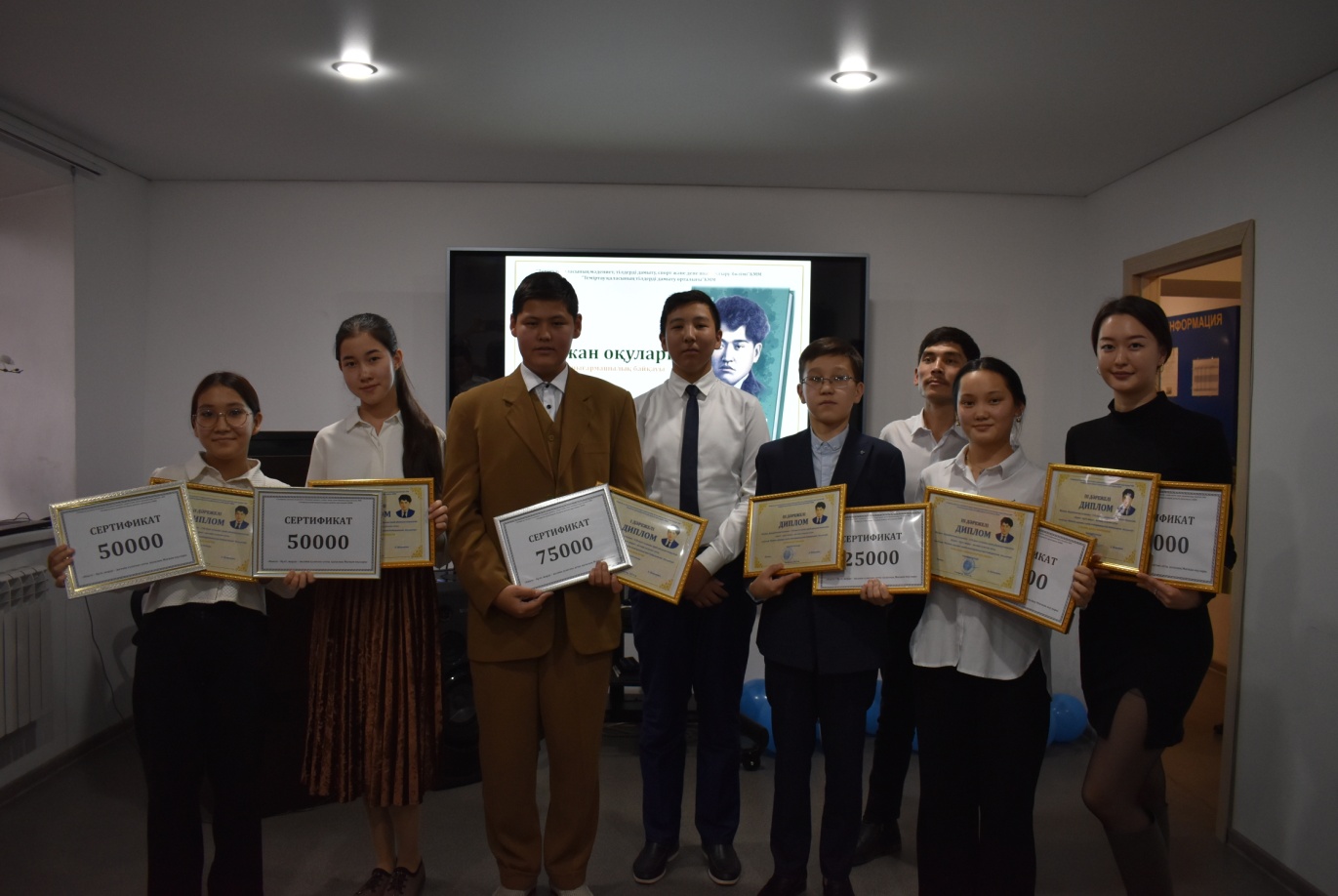 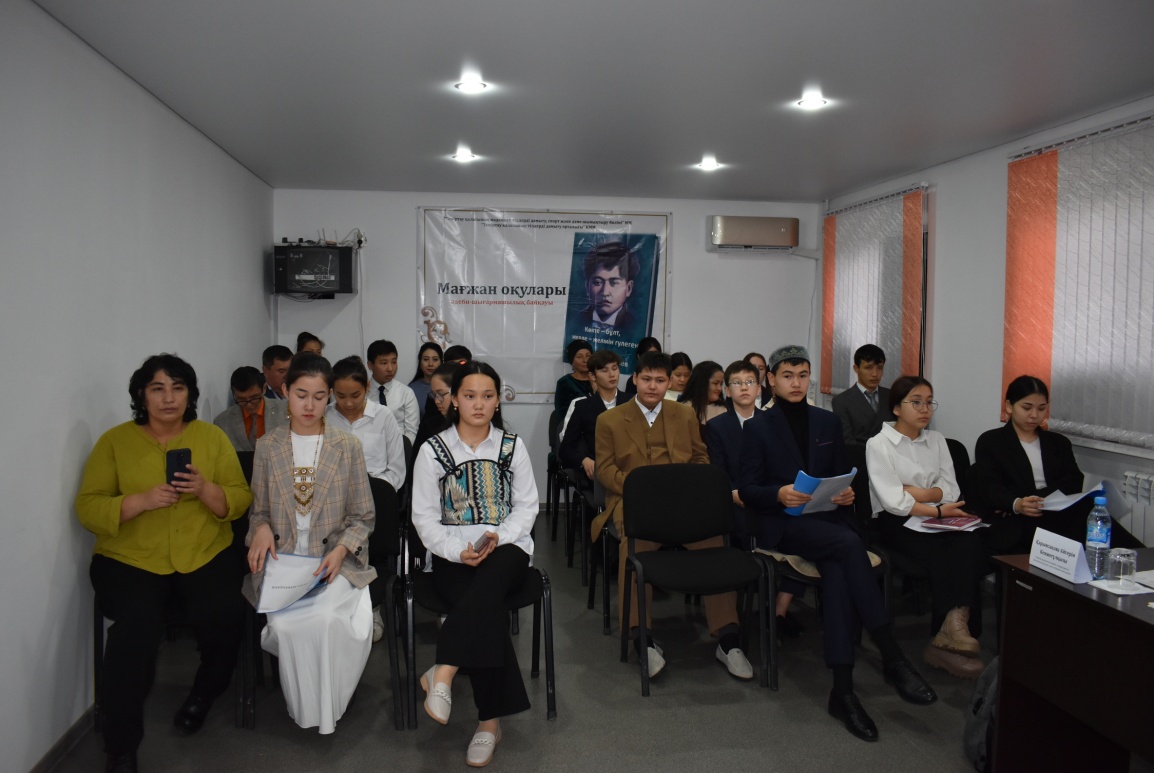 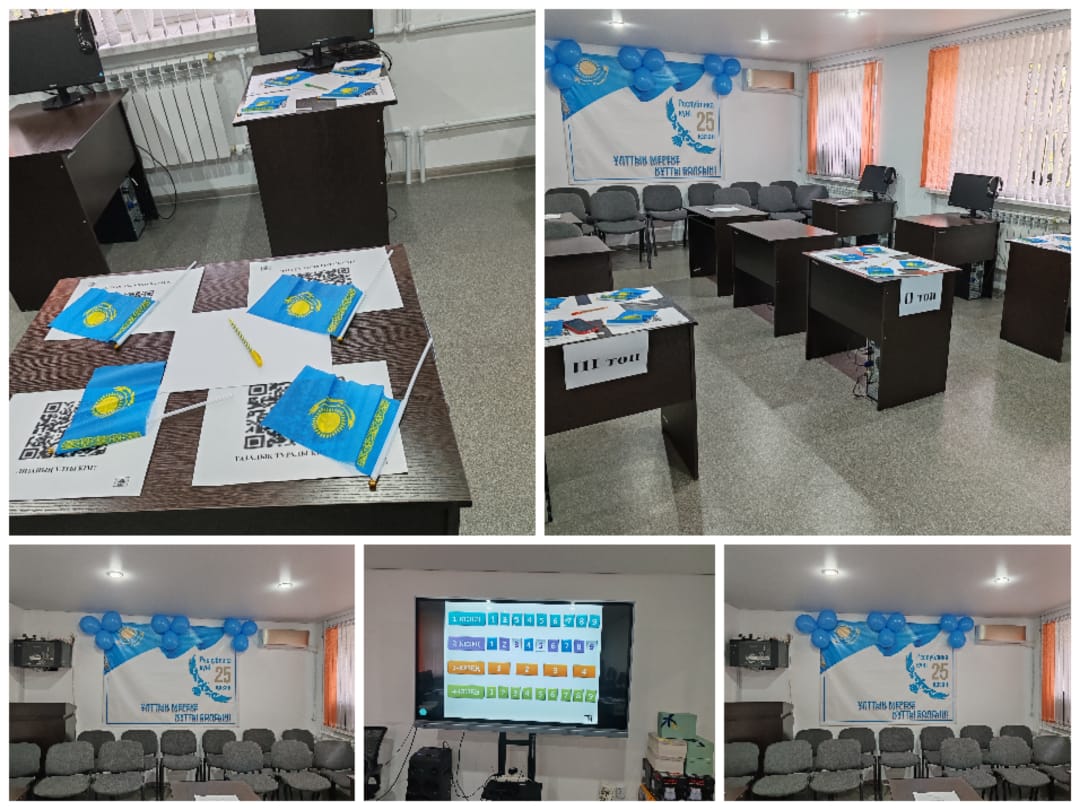 “Тіл-қазына” зияткерлік ойыны
7
2023 жыл, 24 қазан
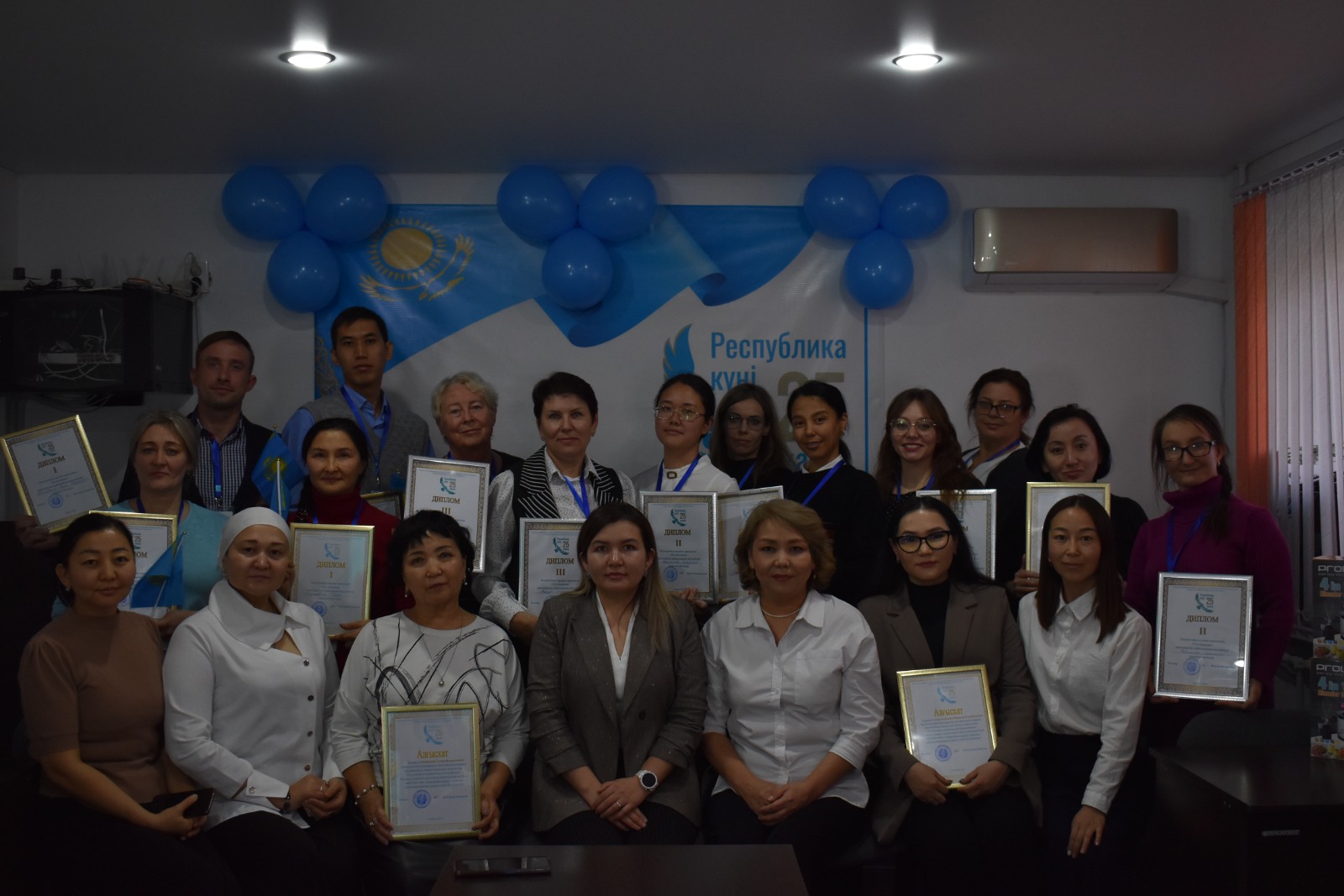 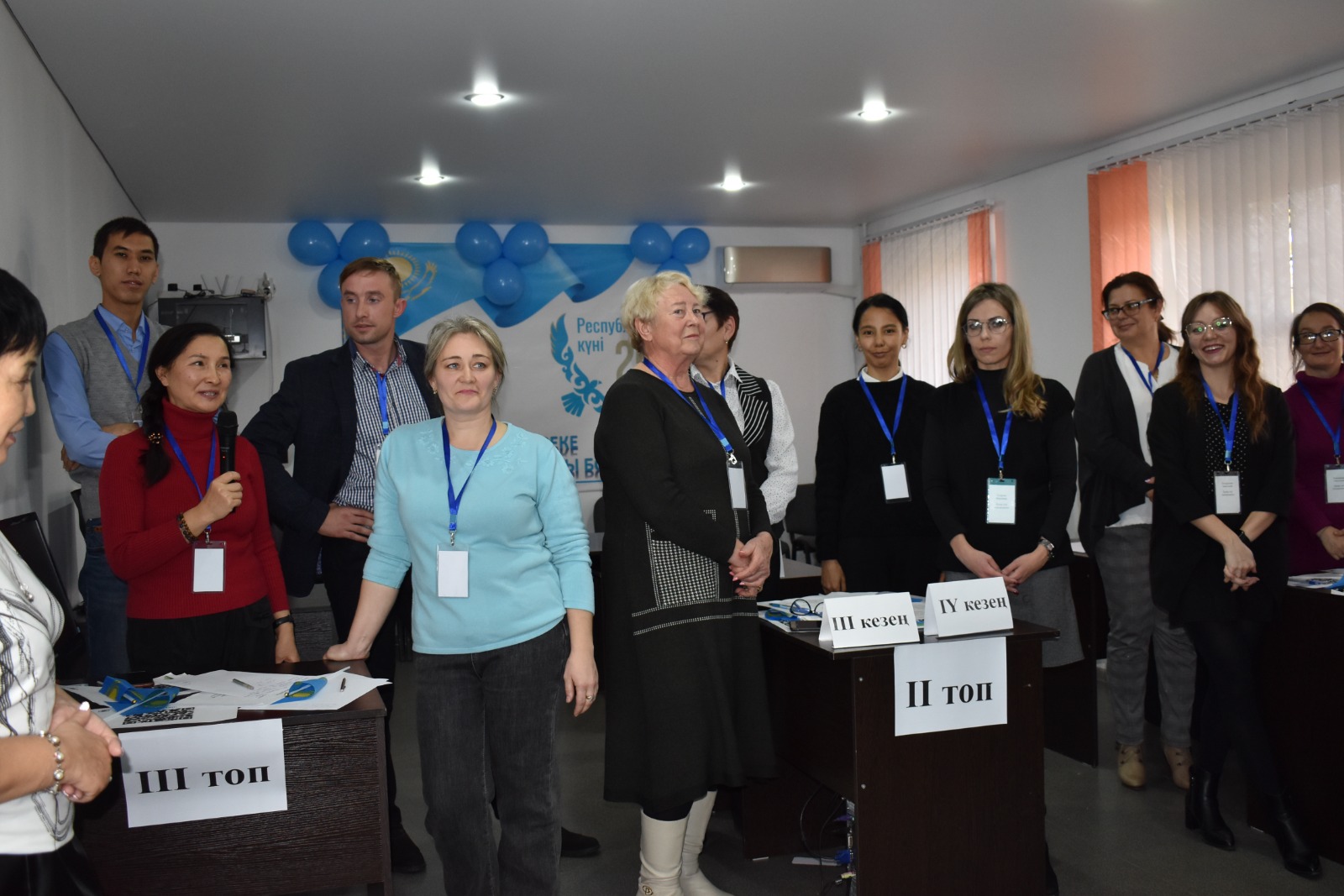 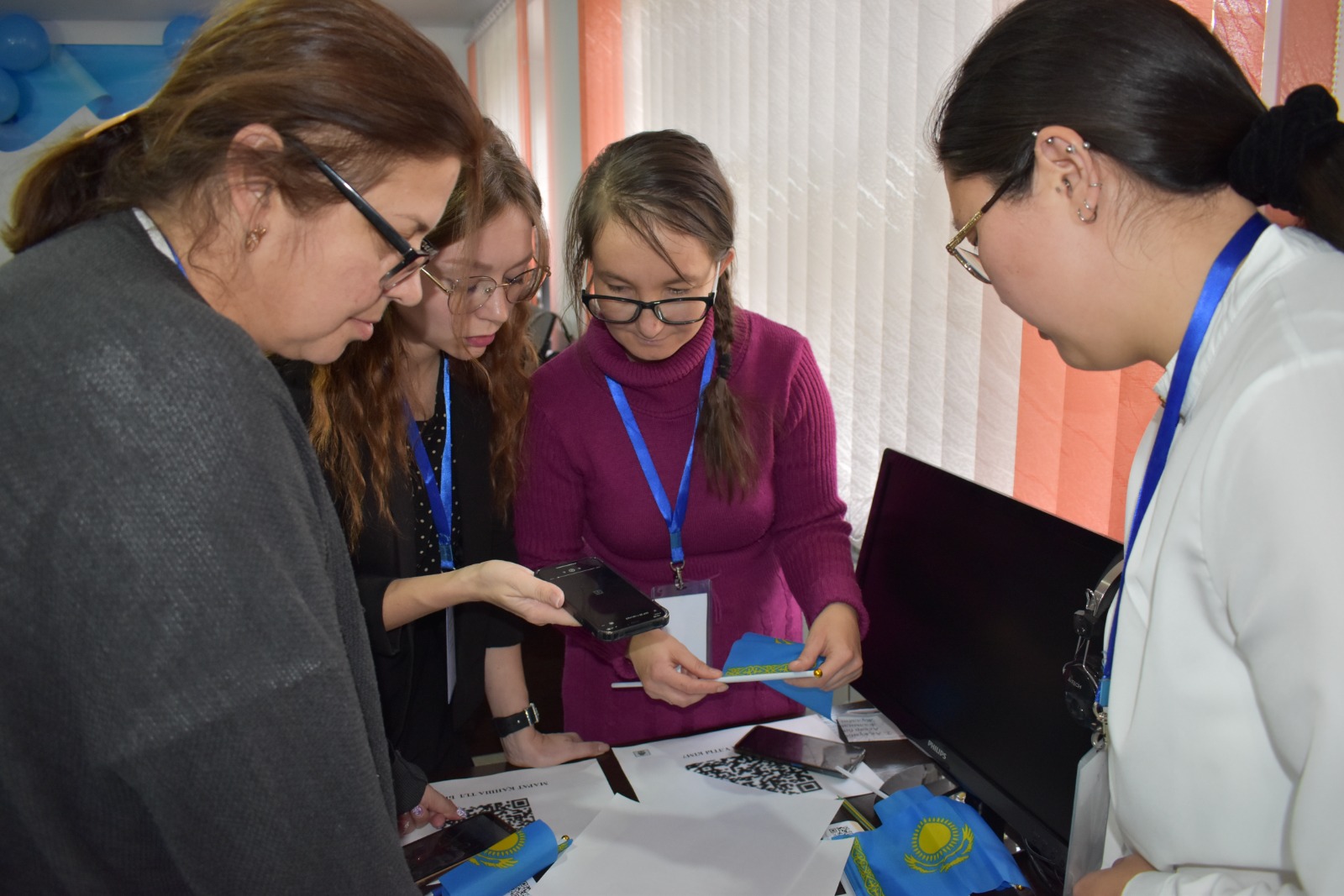 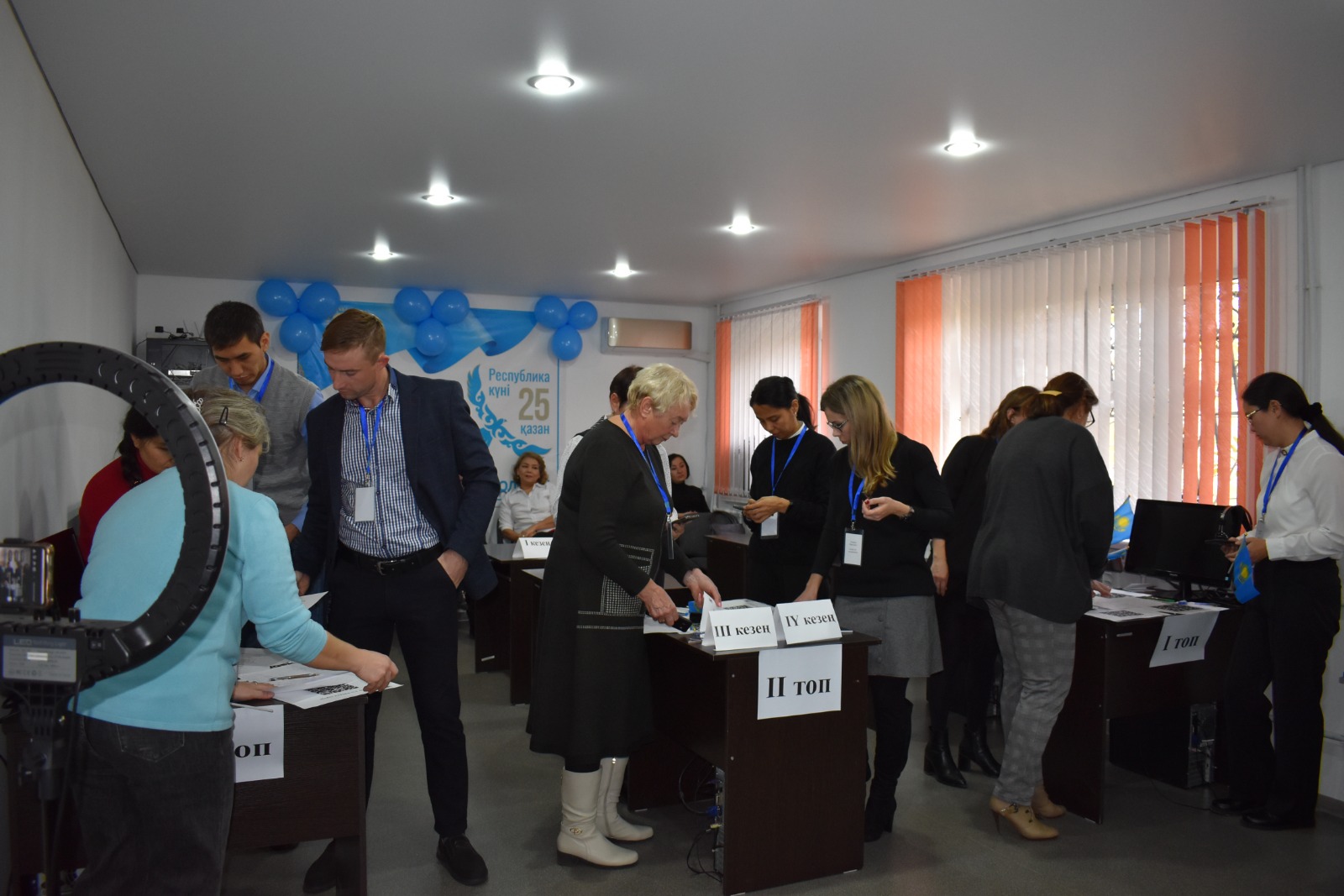 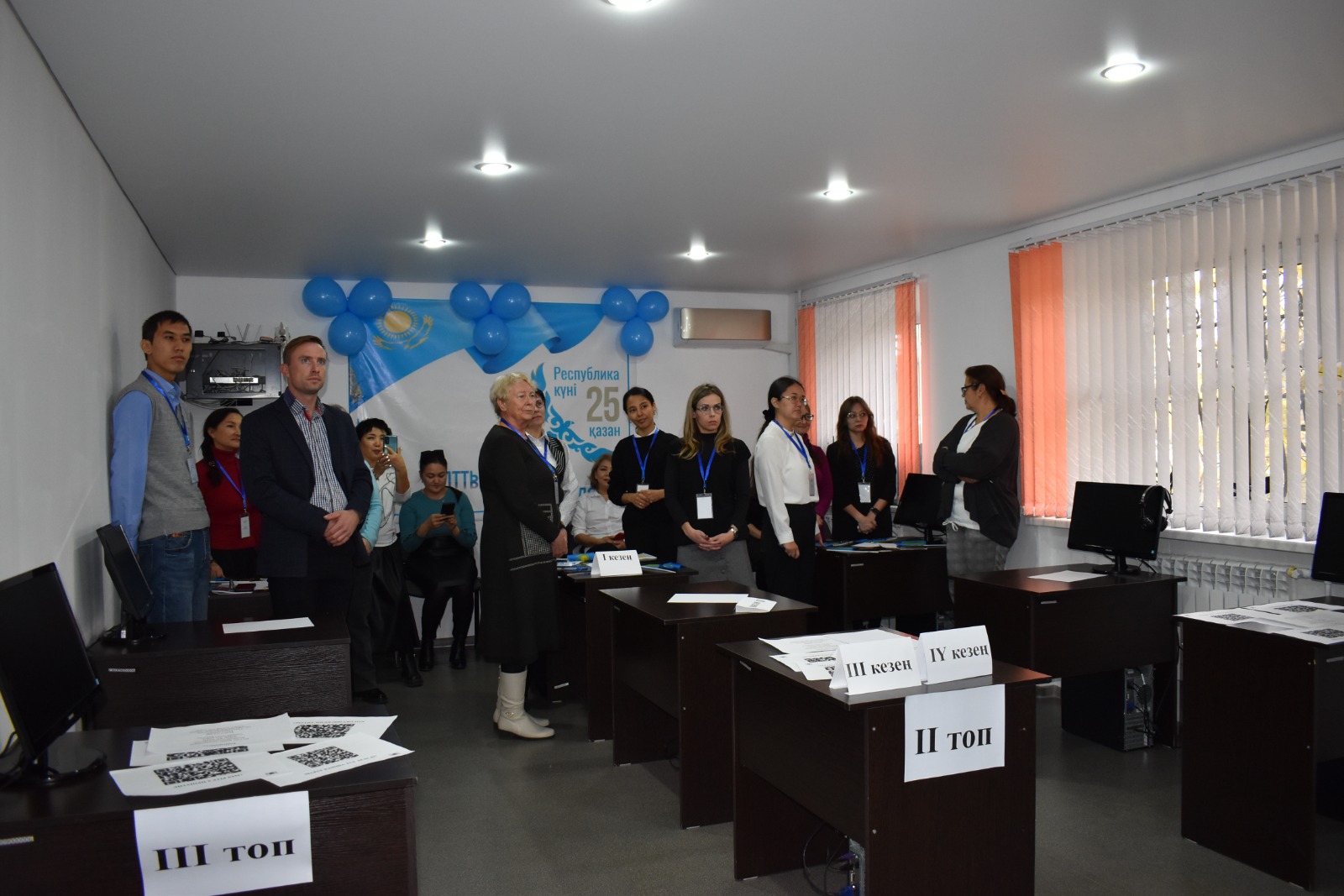 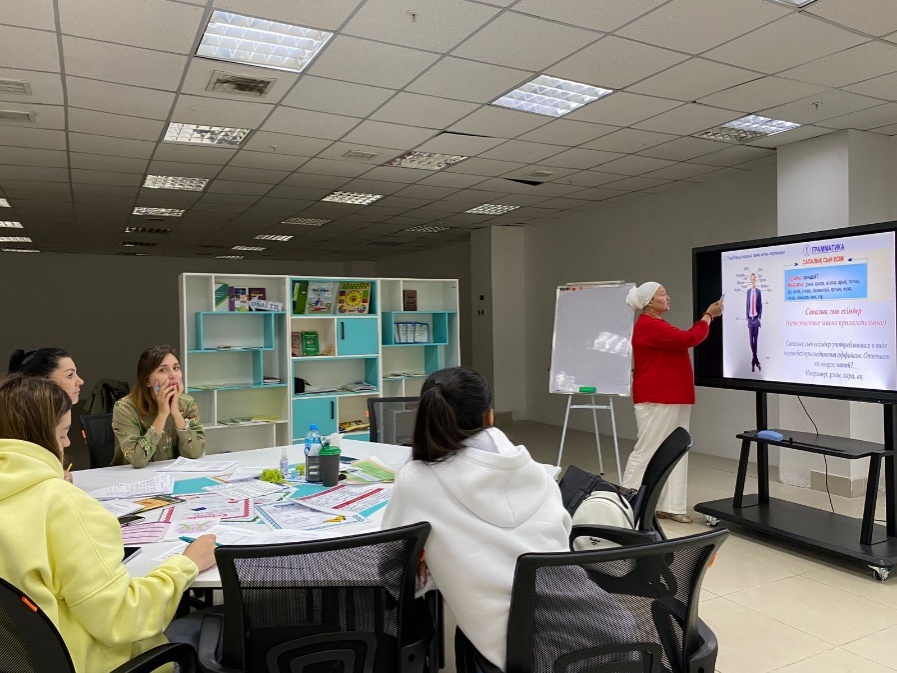 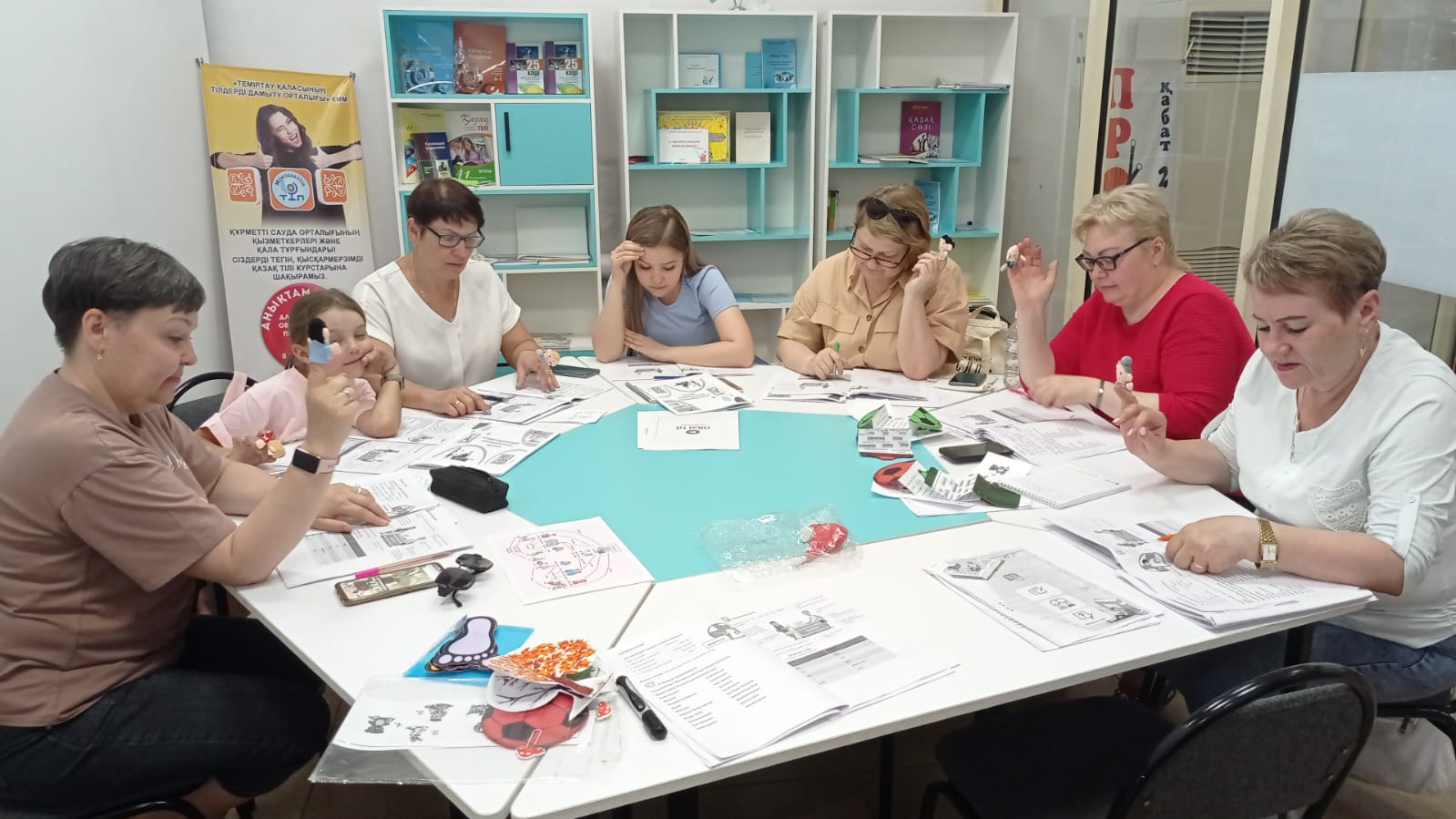 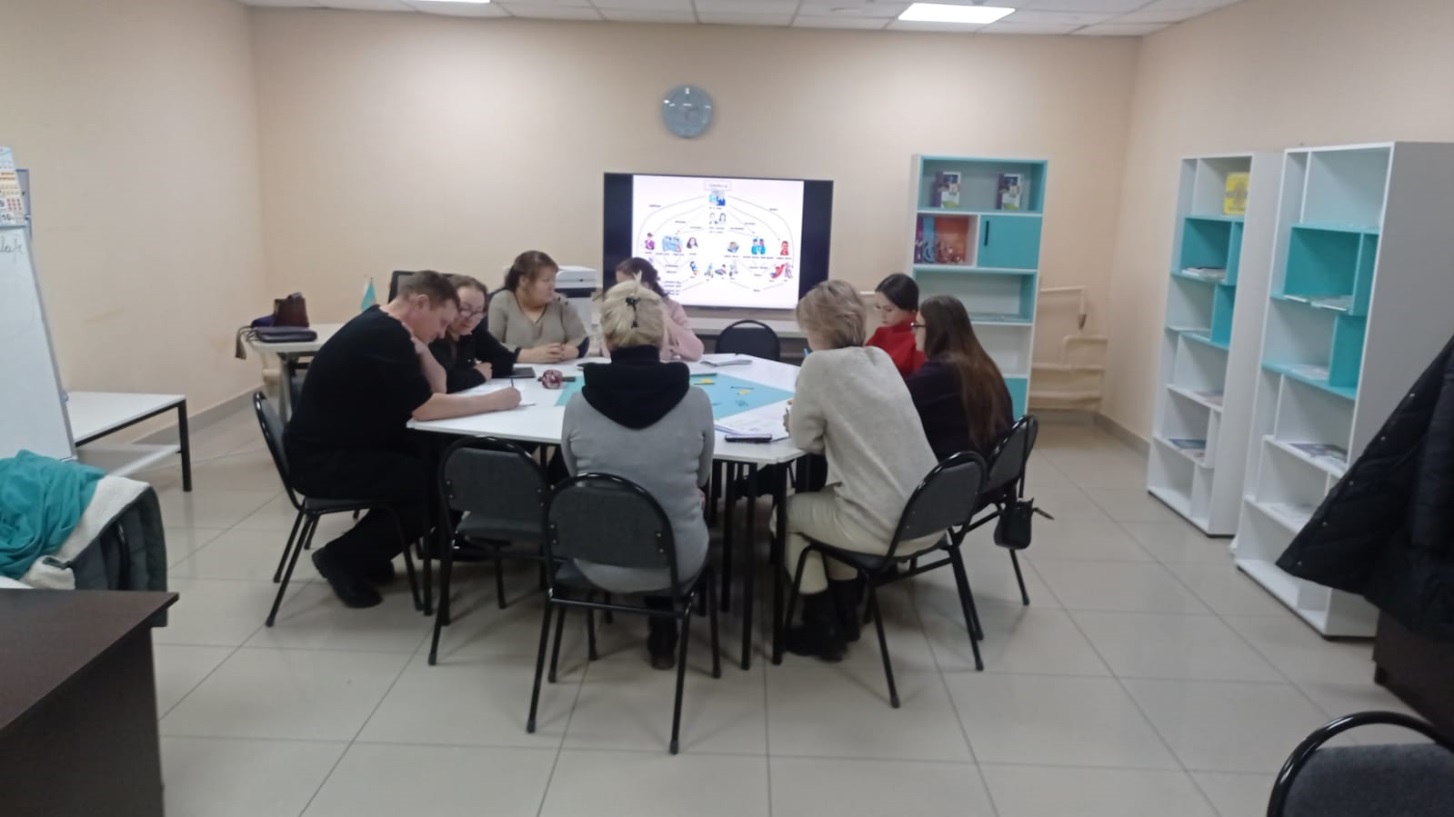 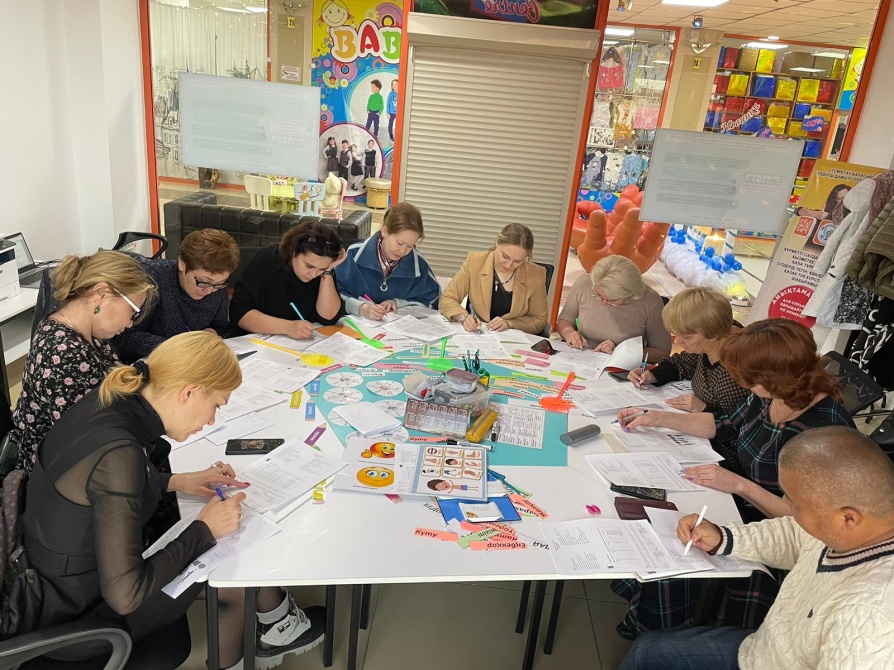 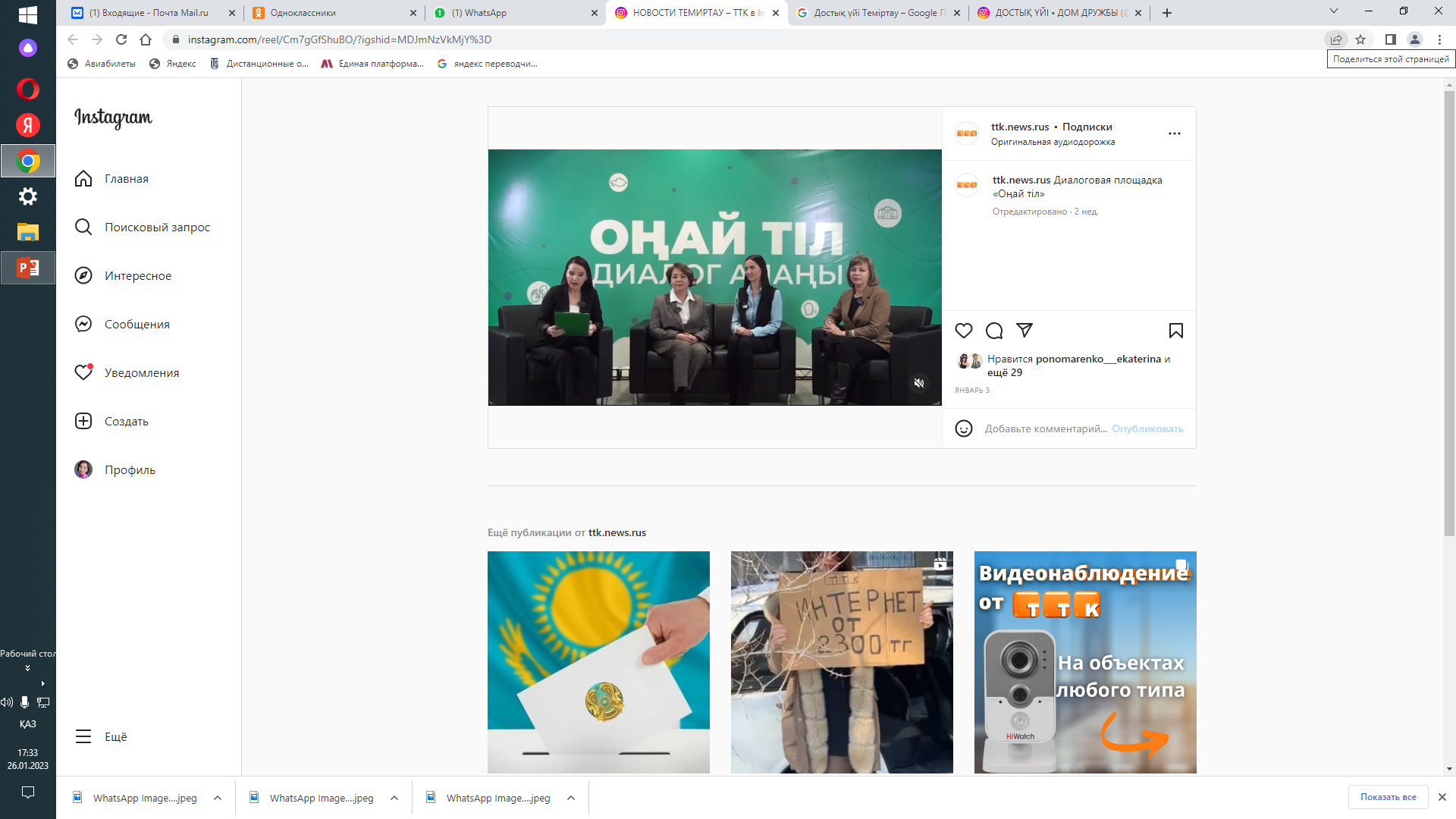 Мемлекеттік әлеуметтік тапсырыс шеңберіндегі “ОҢАЙ ТІЛ” жобасы
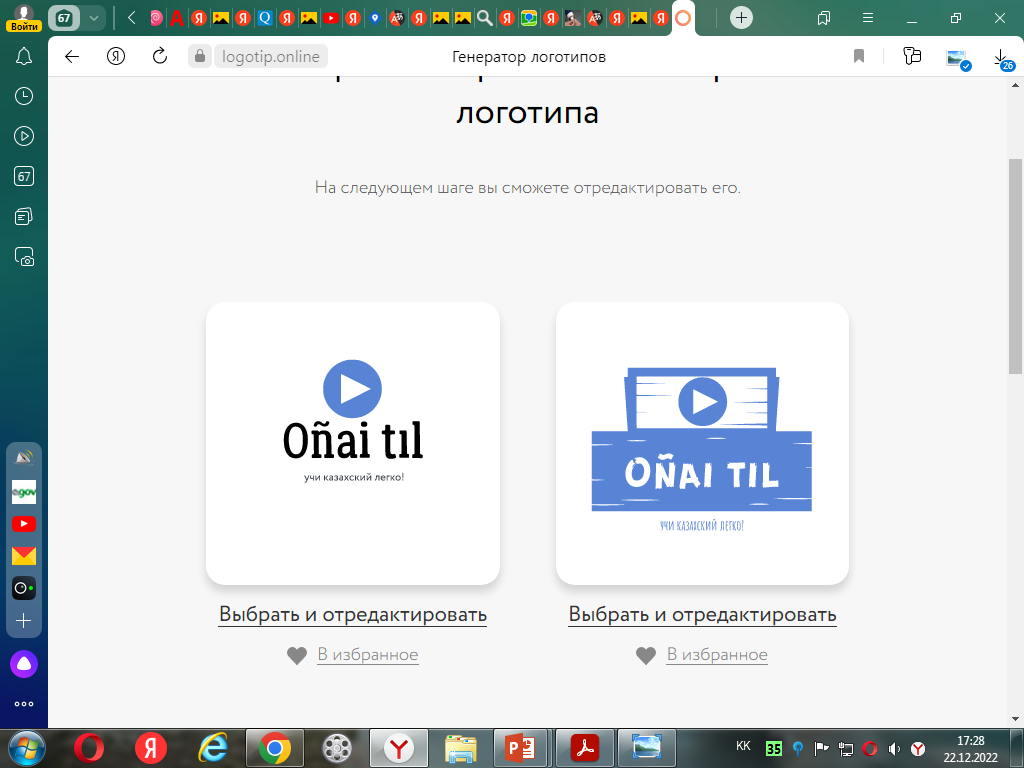 Шағын және орта бизнес өкілдері мен қаланың ересек тұрғындарына  арналған  қысқамерзімді қазақ тілі курсы туралы 
АҚПАРАТ
Жобаның міндеттері:
Жобаның мақсаты:
- ірі сауда үйлерінің базасында мемлекеттік тілді оқыту кабинеттерін ашу;
- тіл үйренушілерге қолайлы жағдай жасау (материалдық-техникалық қамтамасыз ету);
- қаланың ересек тұрғындарын мемлекеттік тілді тегін  оқыту курстарына тарту.
-тіл үйренушілердің  қызмет ететін мекемелерінде қазақша қарым-қатынасқа түсе алуын;-қызметте қажет болған жағдайда тұтынушыларға қазақша қызмет көрсете алуын;-қазақтілді тұтынушылардың  қысқа сауалдарына түсініп, жауап бере алуын;-өз саласына қатысты терминдерді түсініп, қолданысқа енгізе білуін;
-қоғамдық орындарда тілдесімге түсе алуын;-тұтынушыларға қызмет көрсету барысында қысқаша әрі нақты ақпарат бере алуын көздейді.
.
“ТЕМІРТАУ ҚАЛАСЫ ТІЛДЕРДІ ДАМЫТУ ОРТАЛЫҒЫ” КММ«ОҢАЙ ТІЛ» ЖОБАСЫНА  2022-2023  ЖЫЛҒА БӨЛІНГЕН ҚАРЖЫ
2022-2023 жж. аралығындағы қысқамерзімді қазақ тілі курсына қамтылғандар
2022 жыл
2024 жылға
 ЖОСПАР
2023 жыл
300
500
500
Шағын және орта бизнес өкілдері, сауда орталықтарының қызметкерлеріне, қала тұрғындарына арналған 
2021-2023 жж. аралығындағы қысқамерзімді қазақ тілі курсына қамтылғандар туралы мәлімет
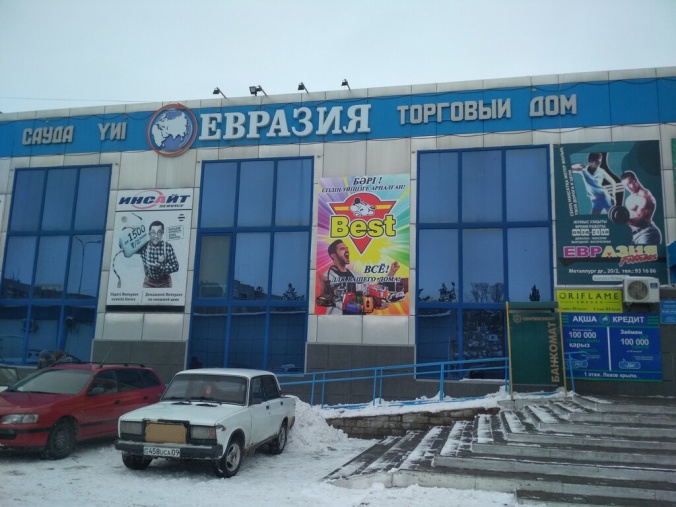 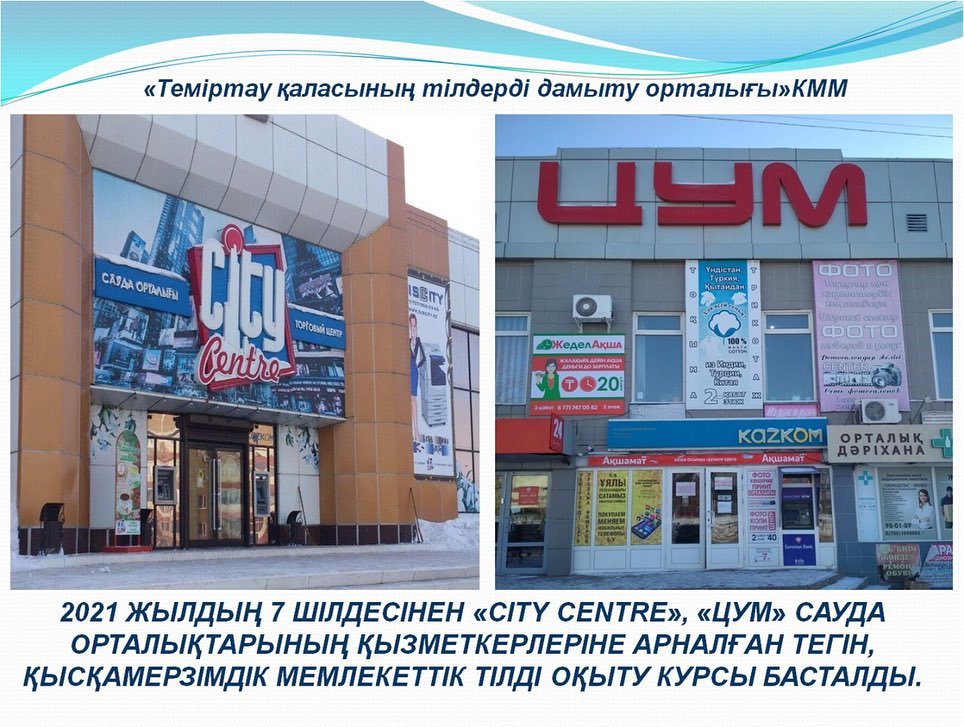 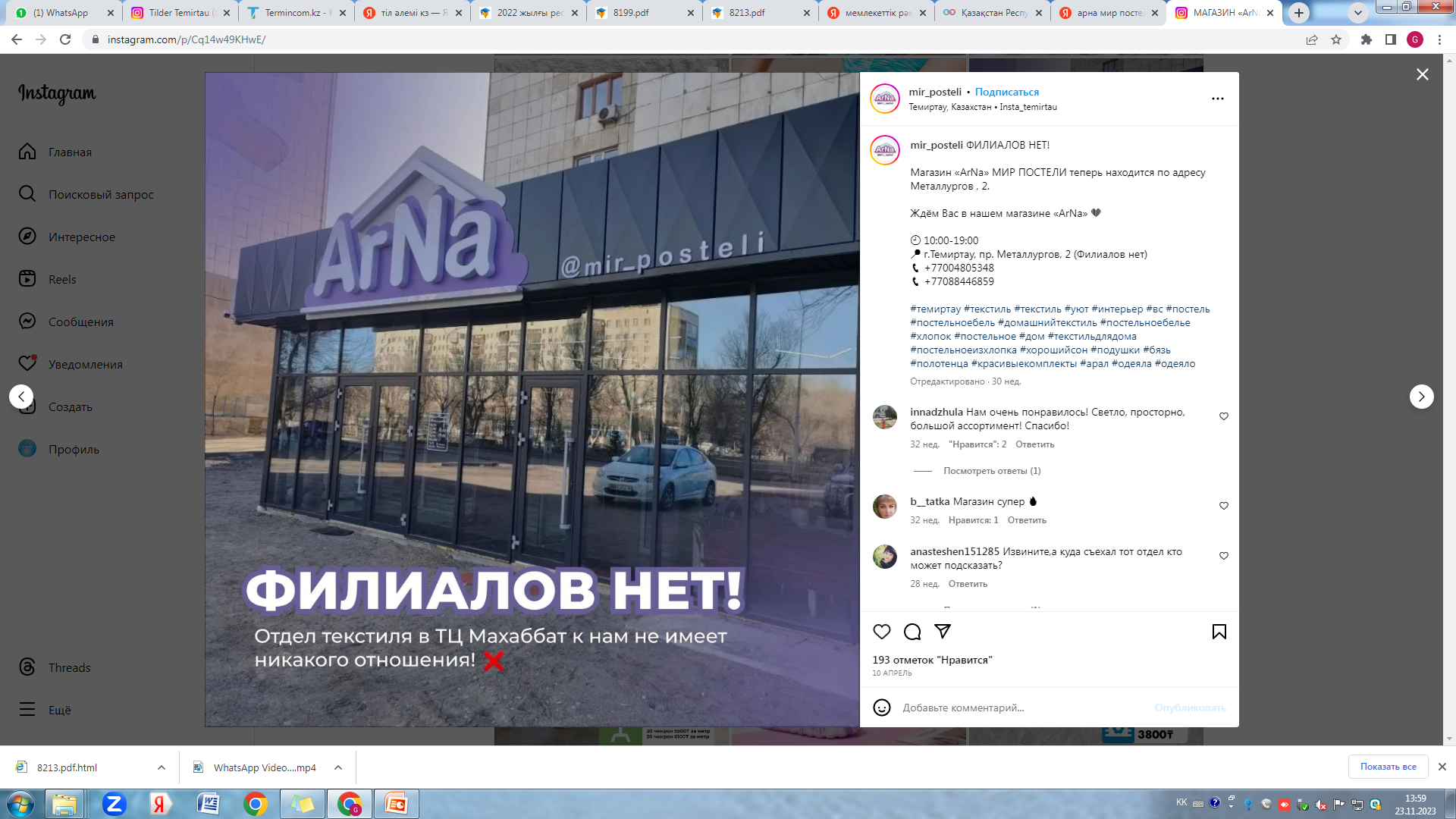 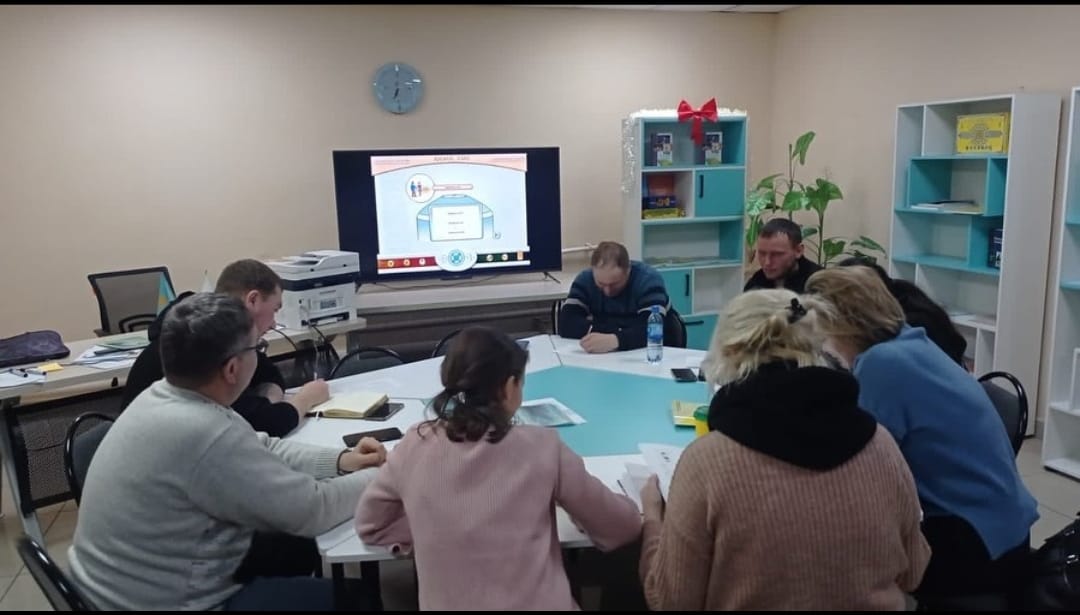 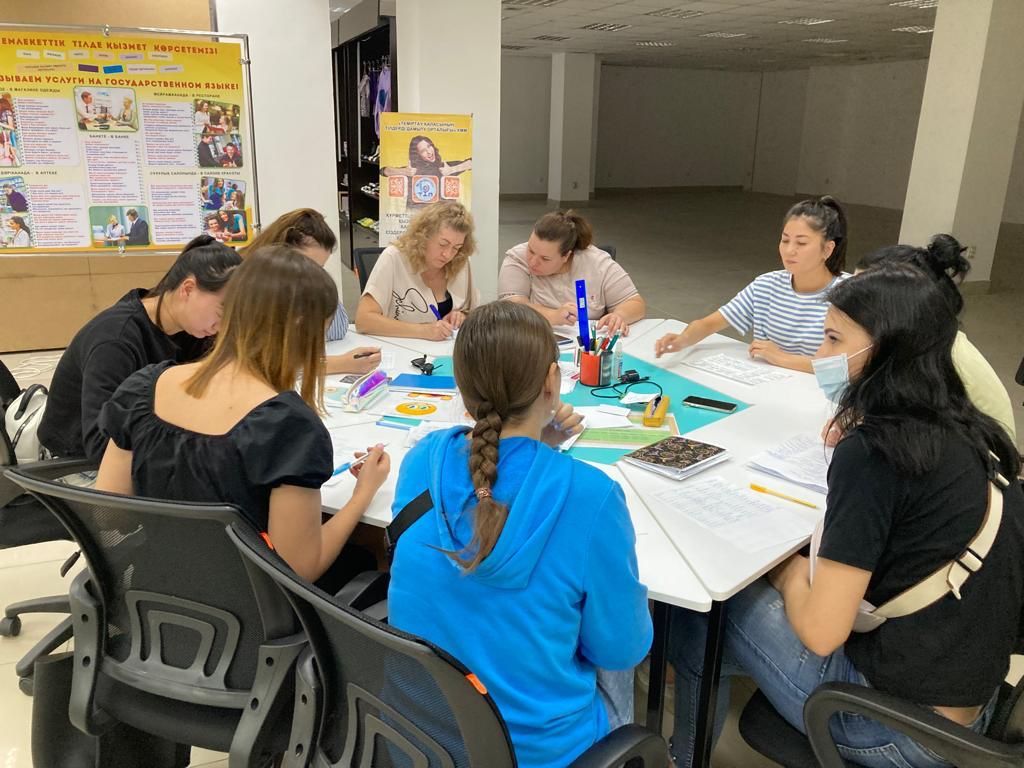 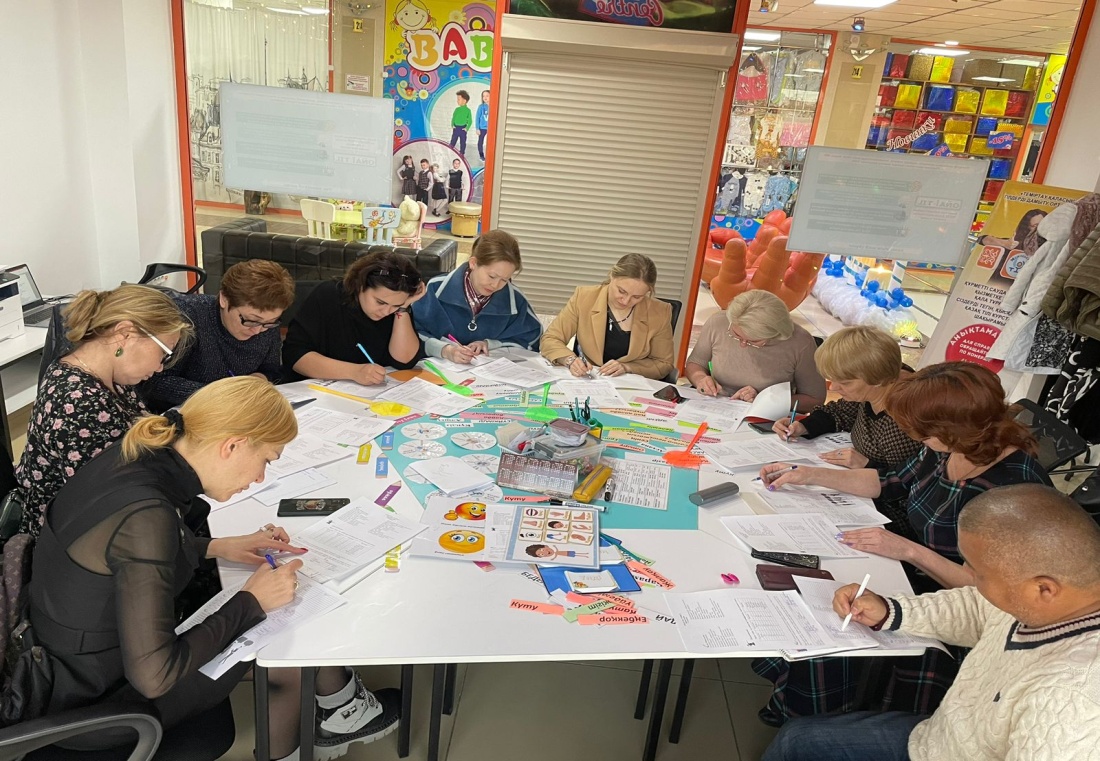 «ОҢАЙ ТІЛ»  ҚАЗАҚ ТІЛІ КАБИНЕТТЕРІ
«Евразия»СҮ
«City Centre» СҮ
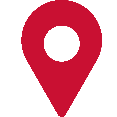 «Арна» төсек-орын дүкені
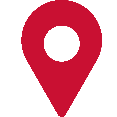 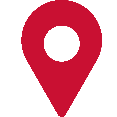 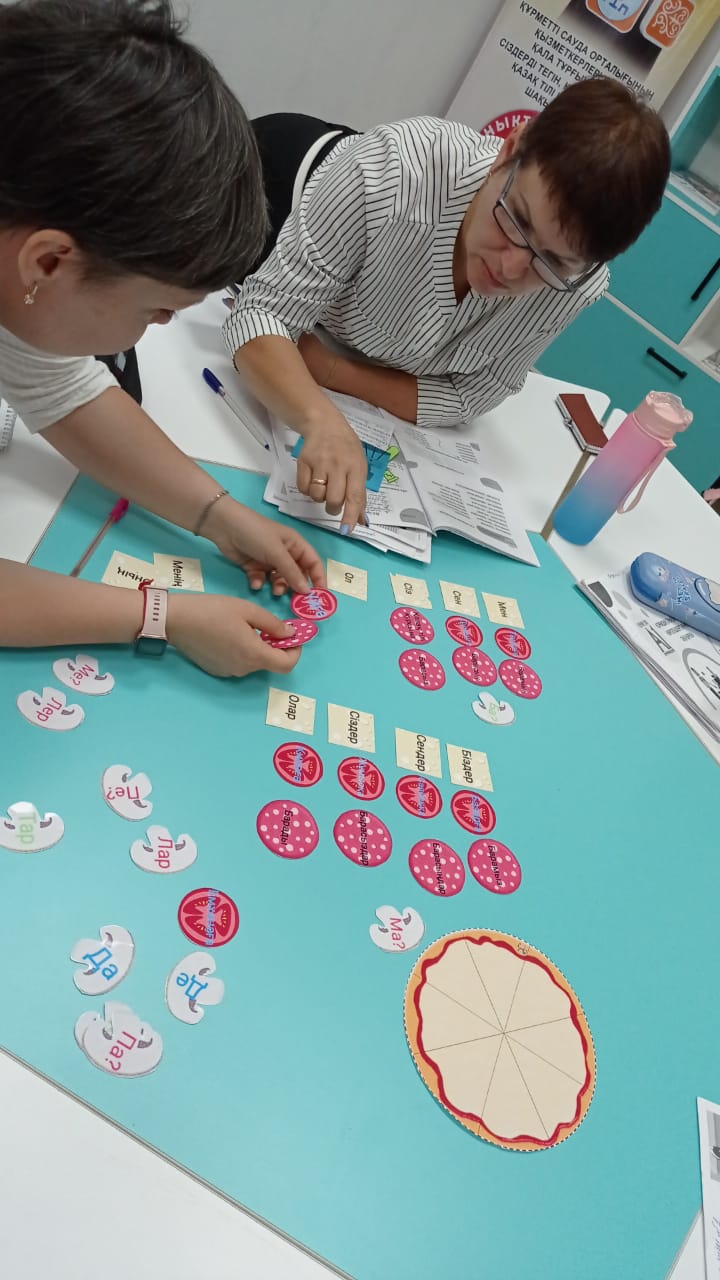 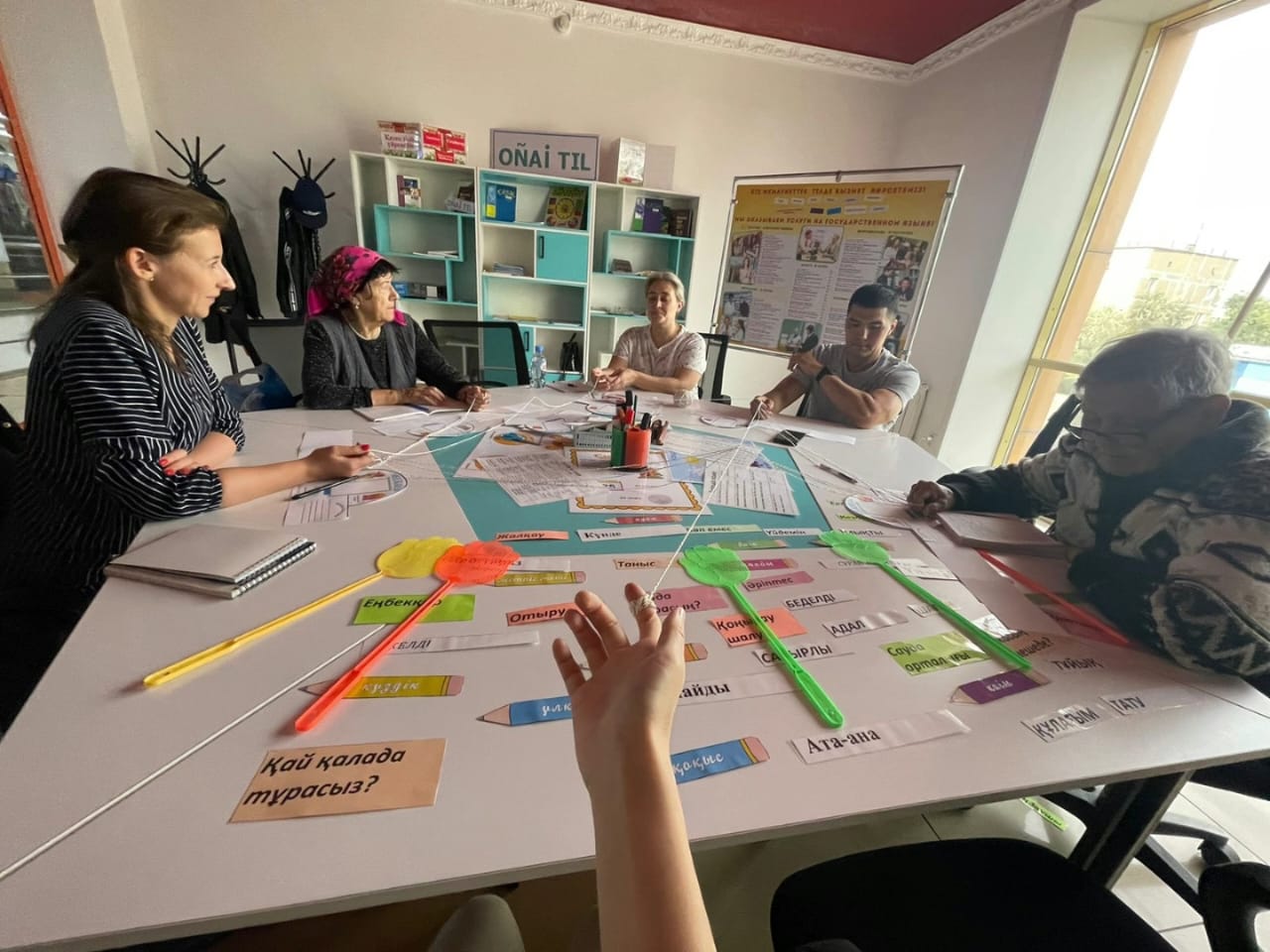 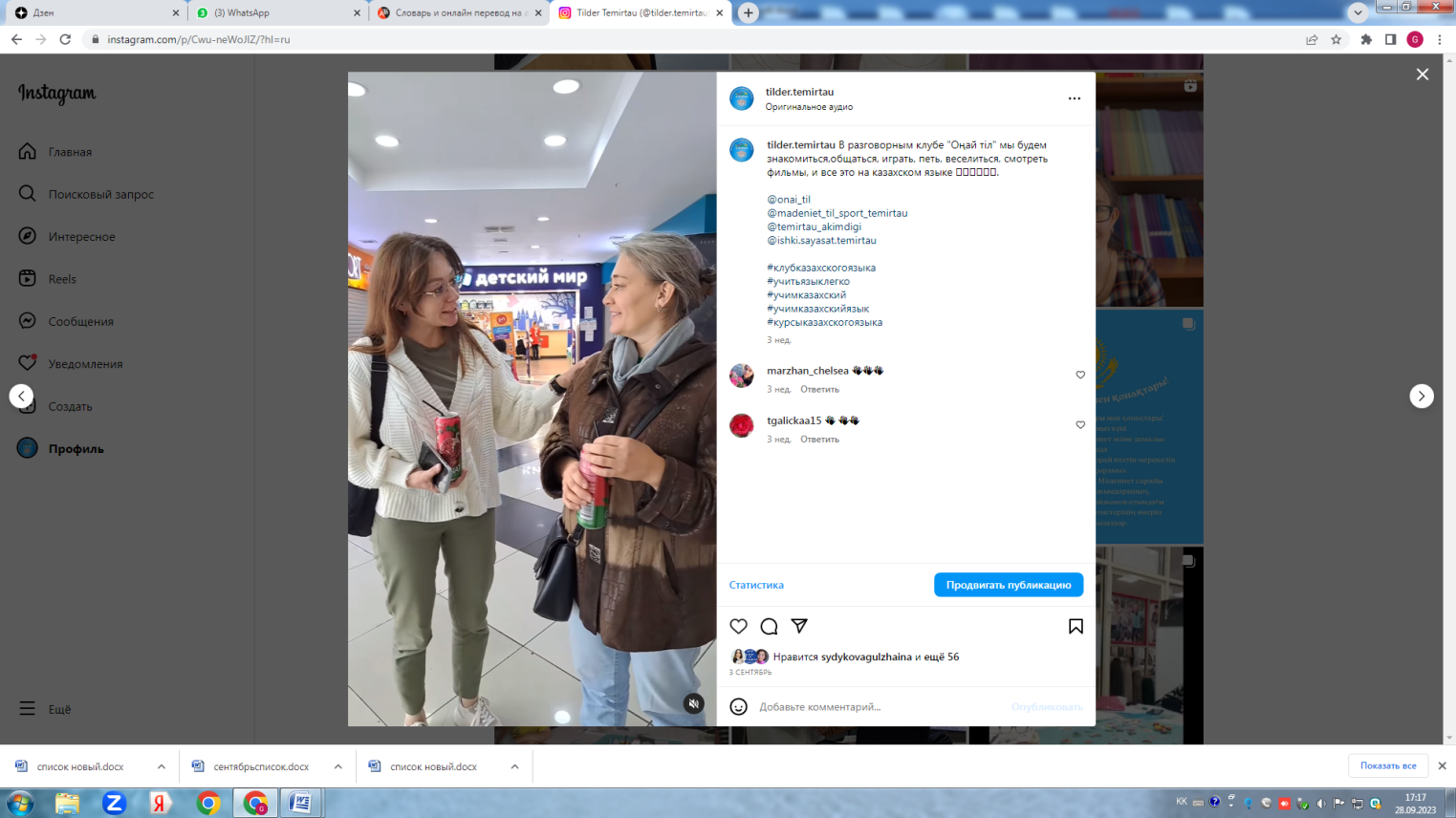 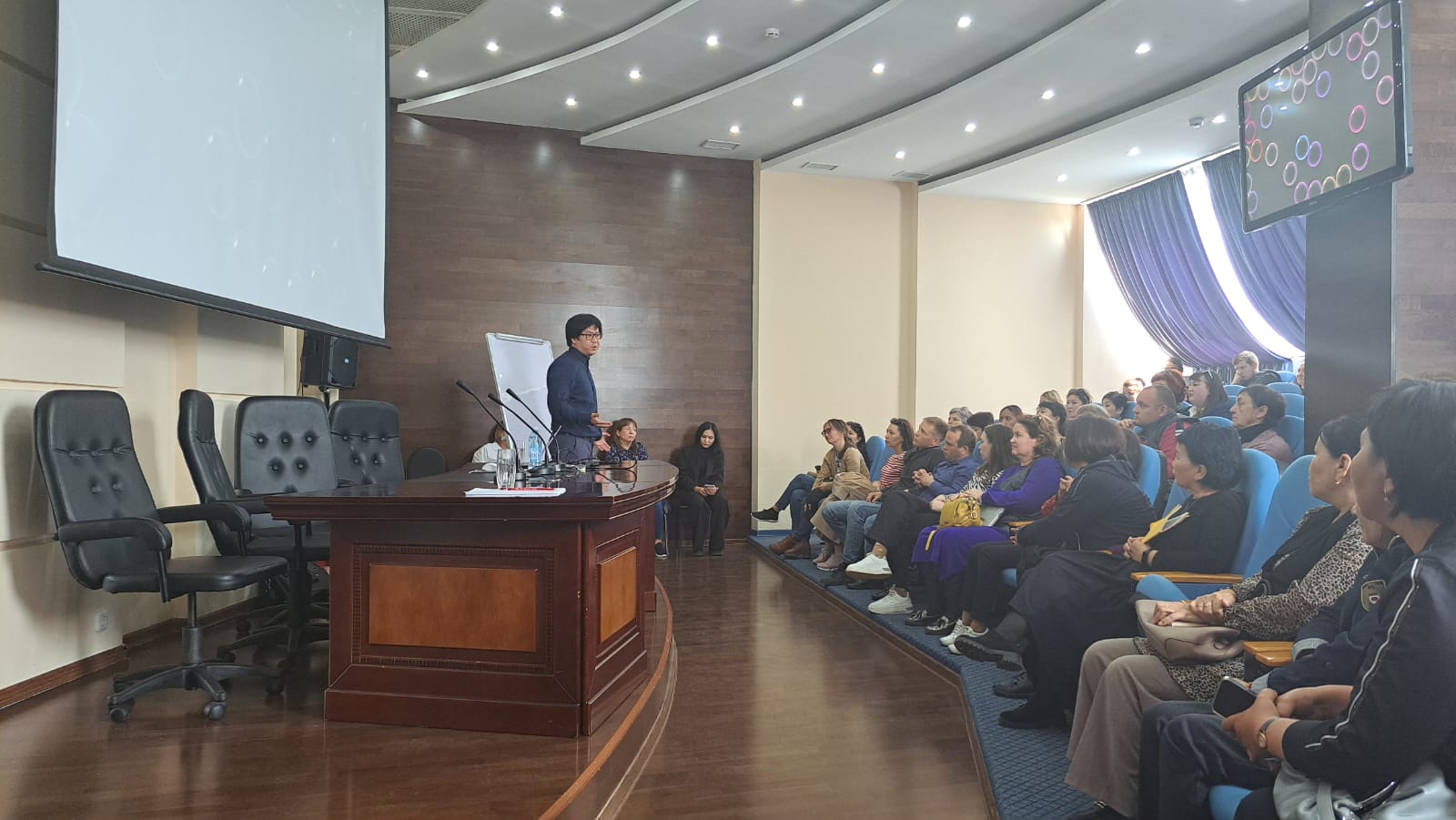 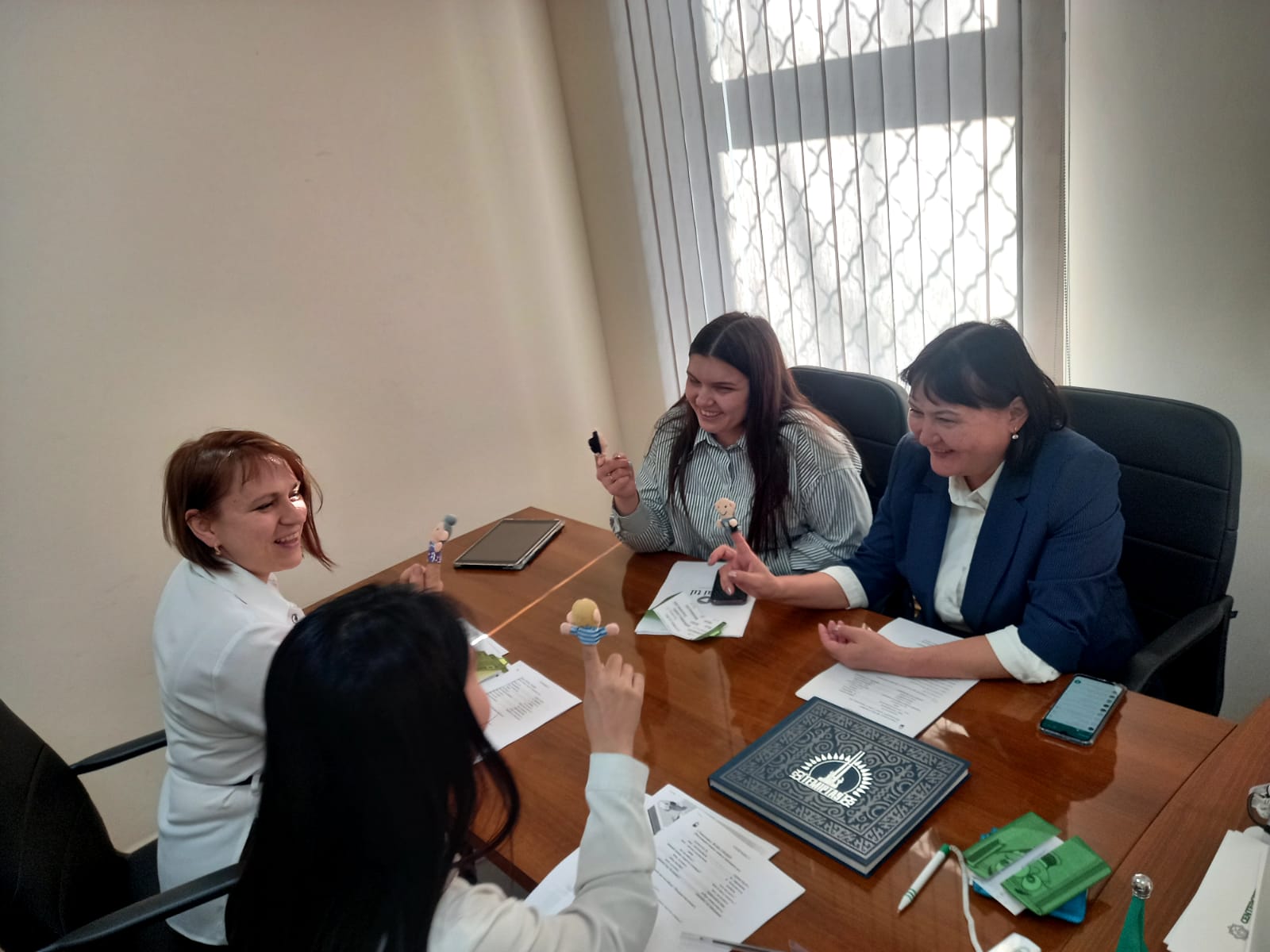 “Оңай тіл” сөйлесу клубы
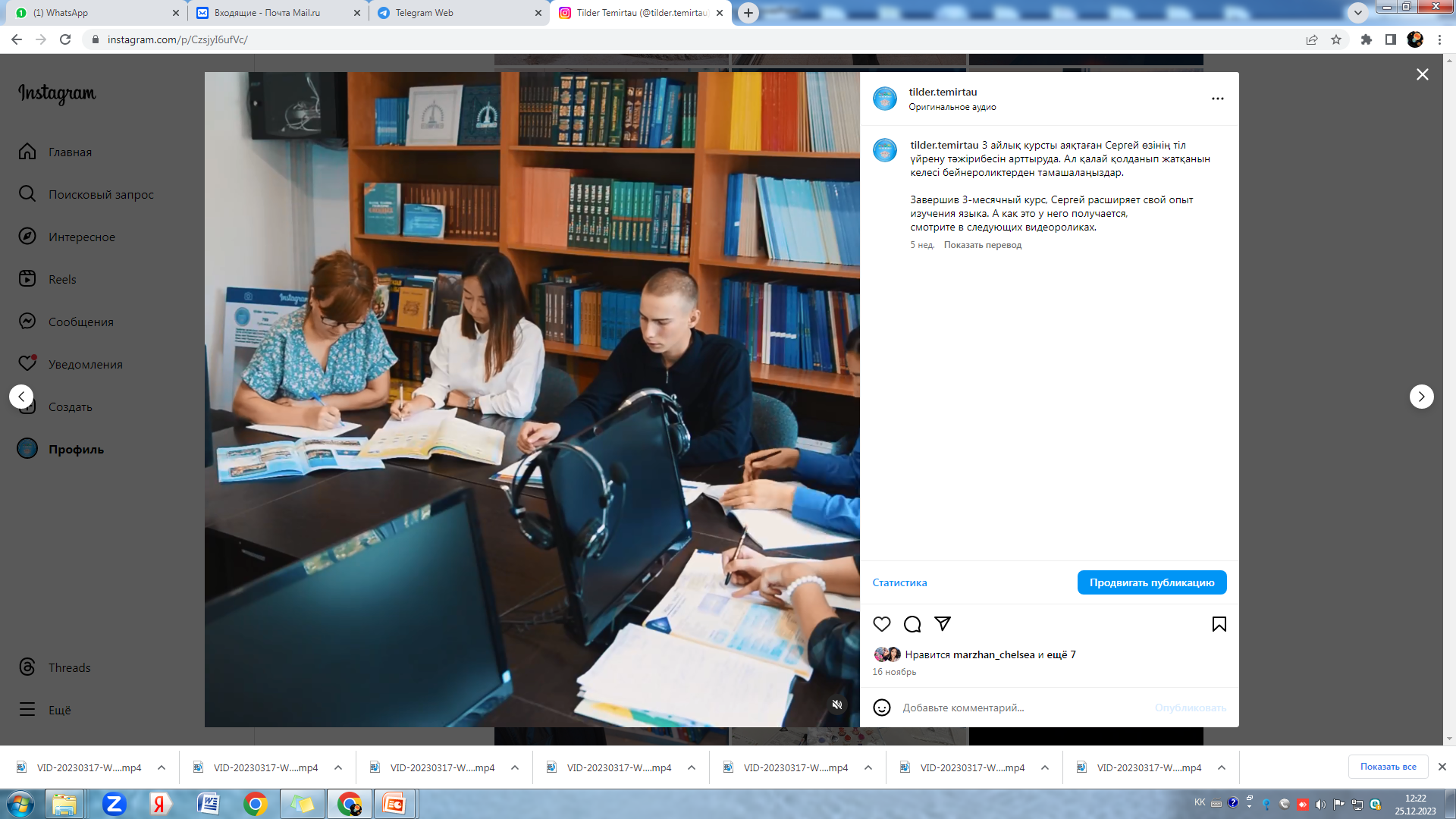 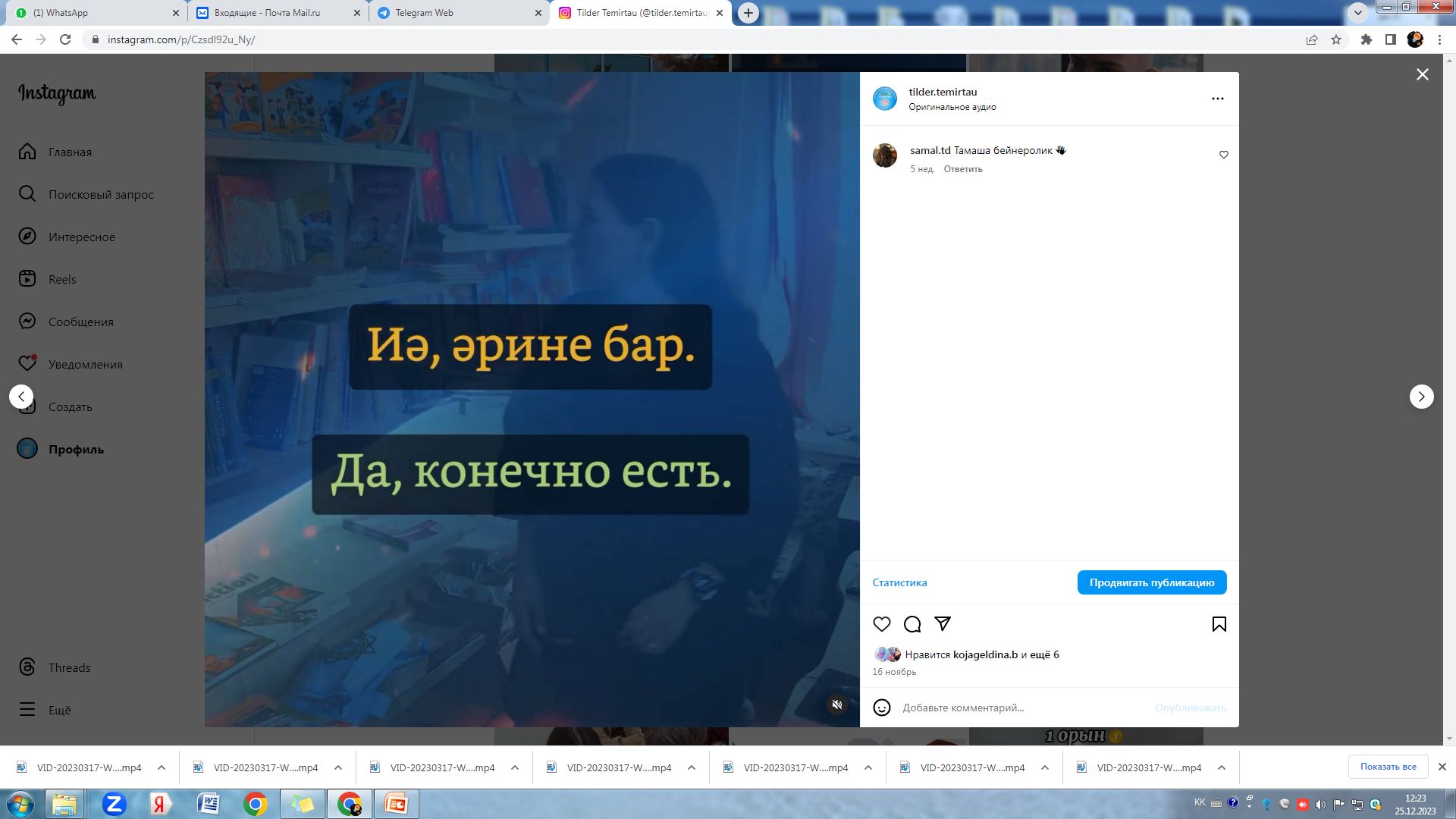 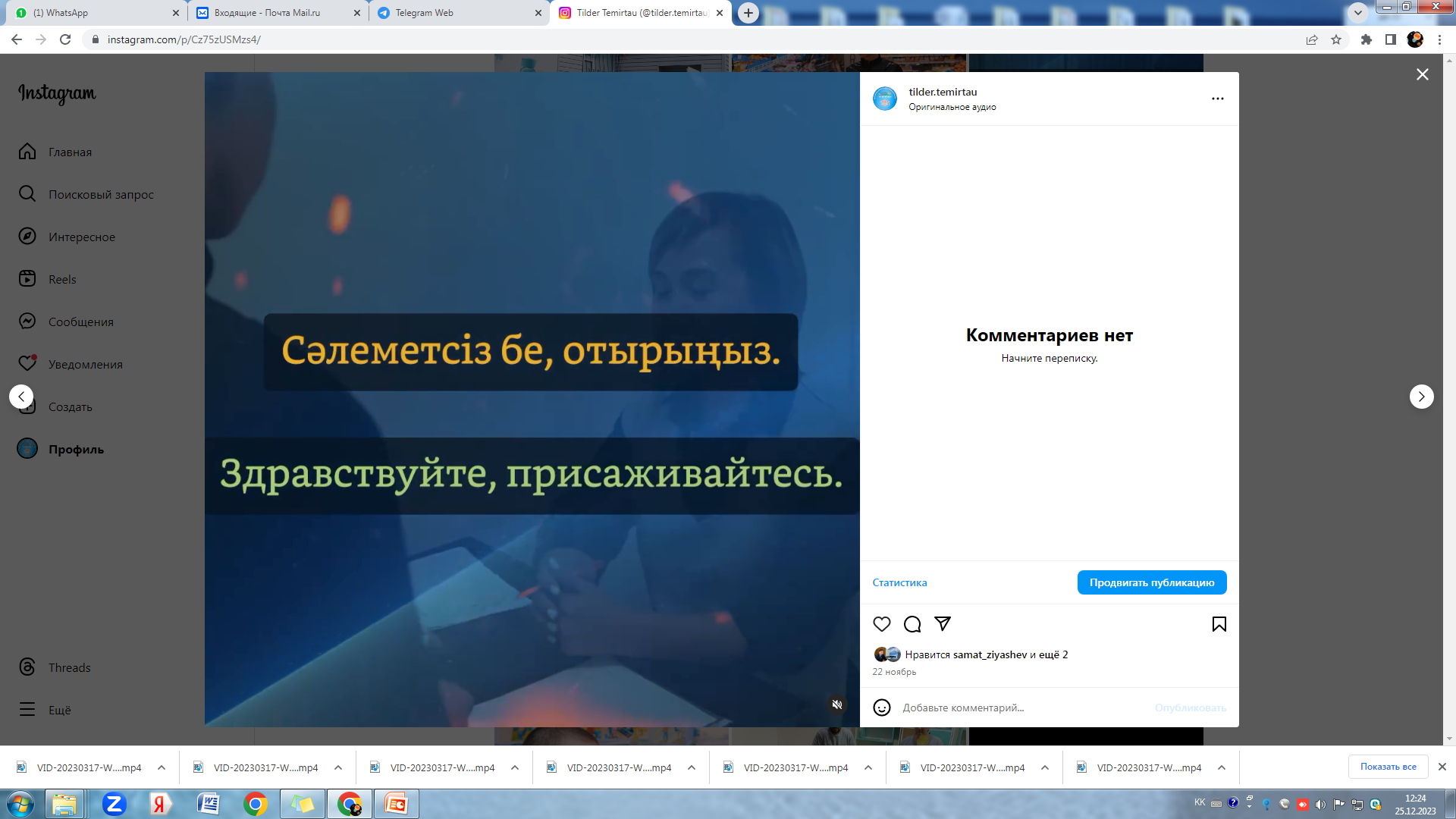 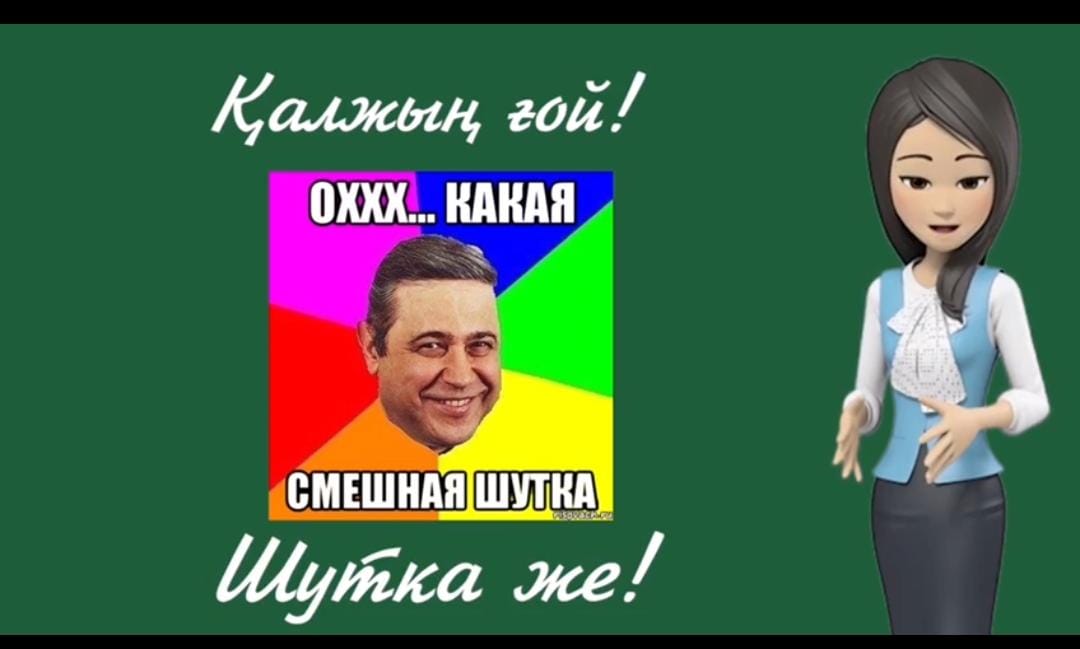 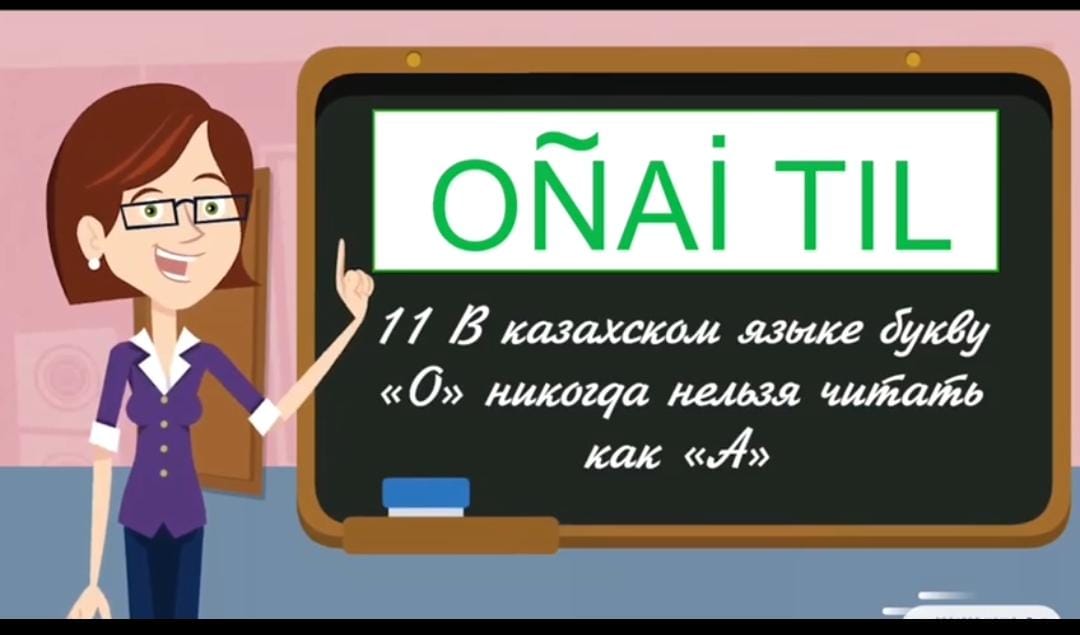 ТІЛ ҮЙРЕНУГЕ АРНАЛҒАН БЕЙНЕРОЛИКТЕР
Жоба аясында 11 "Қазақ тілін оңай үйрен" бейне роликтері түсіріліп, 
әлеуметтік желілерде жарияланды
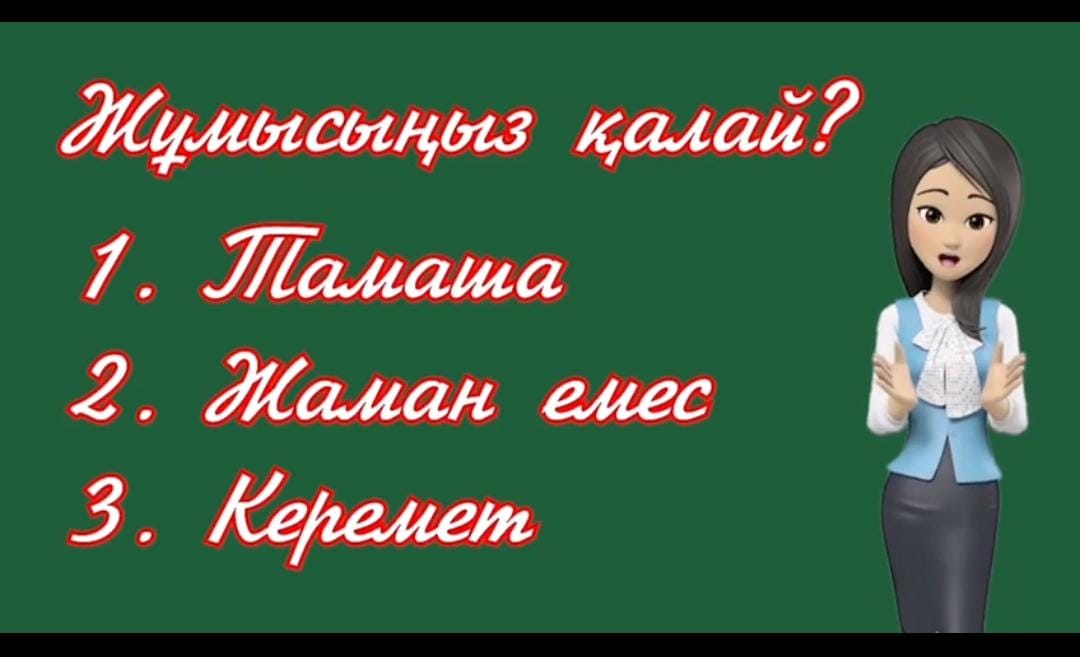 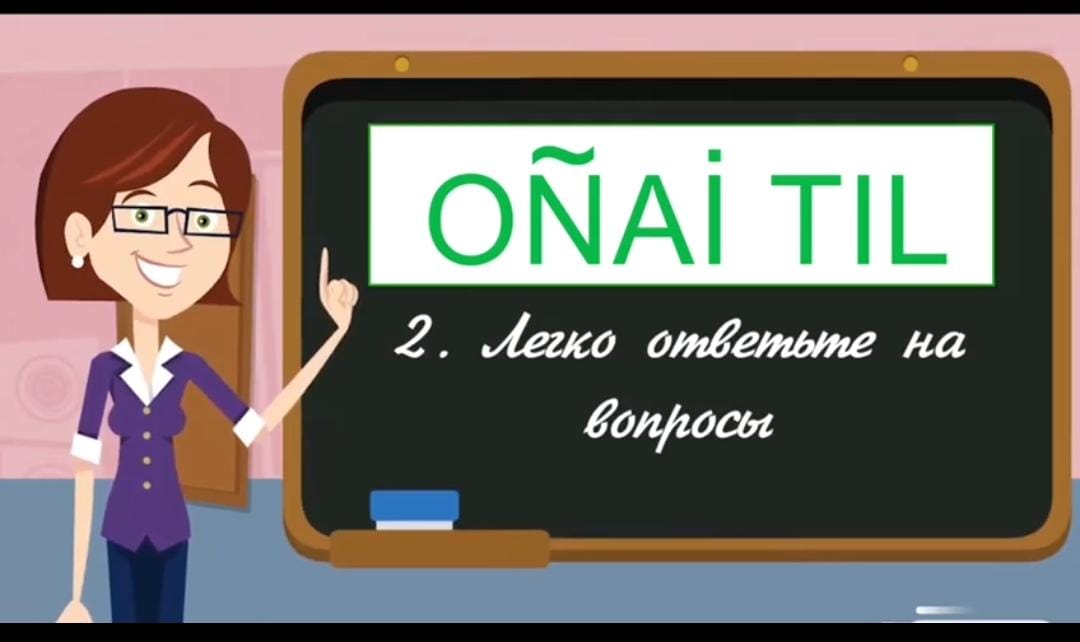 «Қазақ тілі әліпбиін латын графикасына көшіру» жобасын 
 іске асыру бойынша атқарылған жұмыстар
2023 жылға арналған  «Қазақ тілі әліпбиін латын графикасына көшіру» арнайы жобасын 
 іске асыру бойынша іс-шаралар жоспары 
«Теміртау қаласының тілдерді дамыту орталығы»КММ
“Латын-караоке” айдары
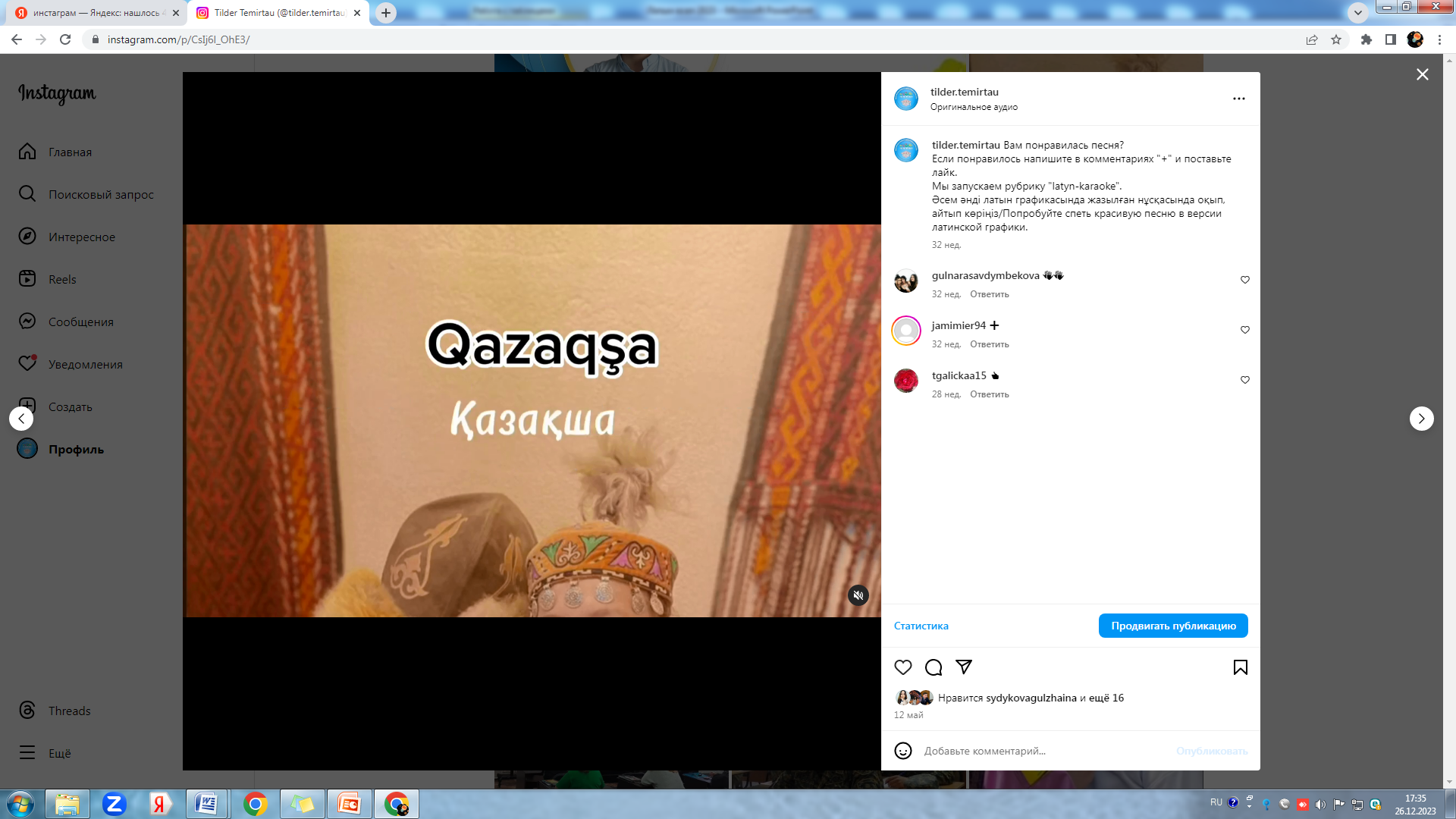 “Бүгінгі ой” айдары
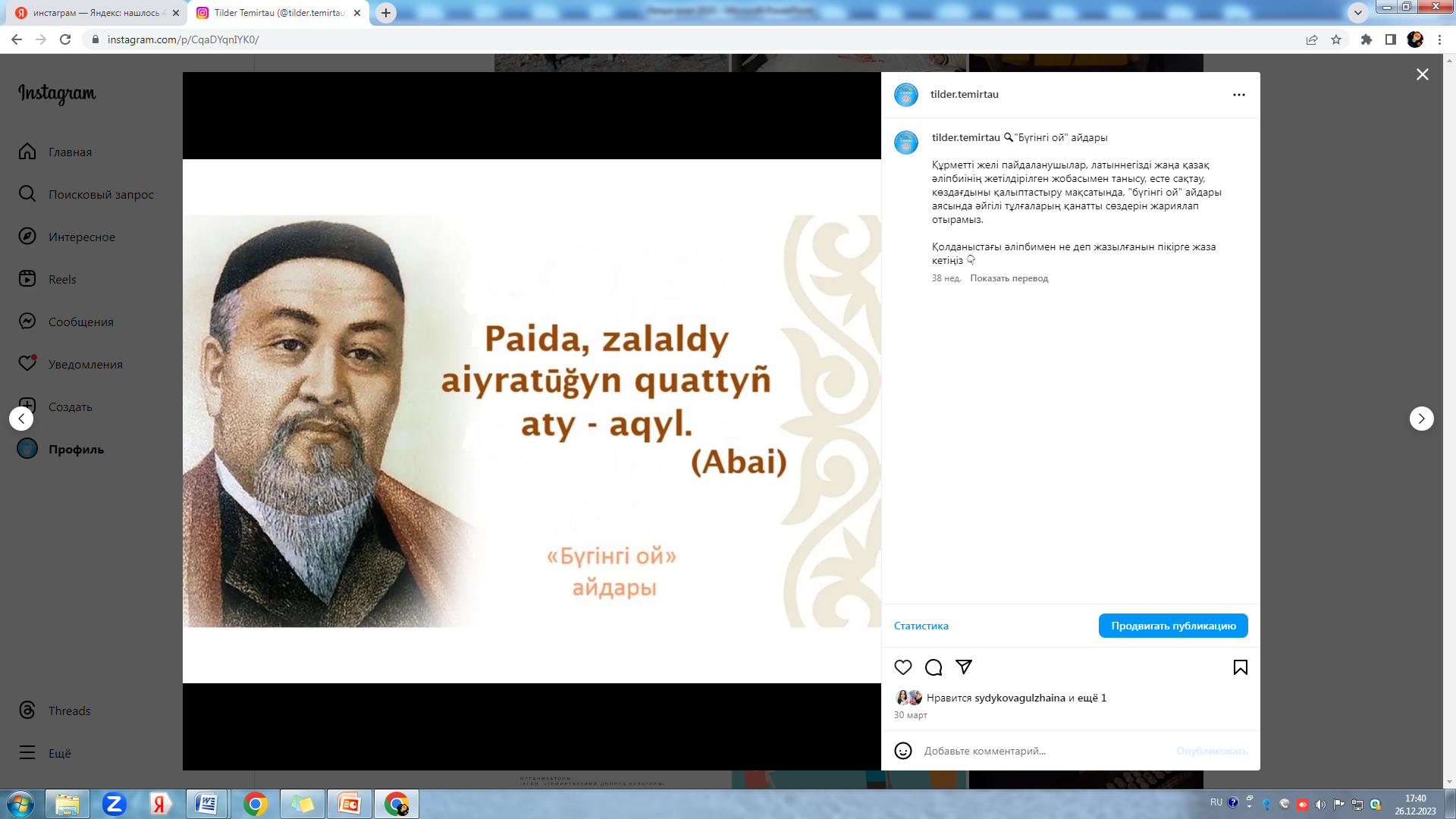 “Оңай тіл” қысқамерзімді қазақ тілі курстары мен  сөйлесу клубында бизнес өкілдеріне латын графикасы жайлы ақпараттар беріліп отырды
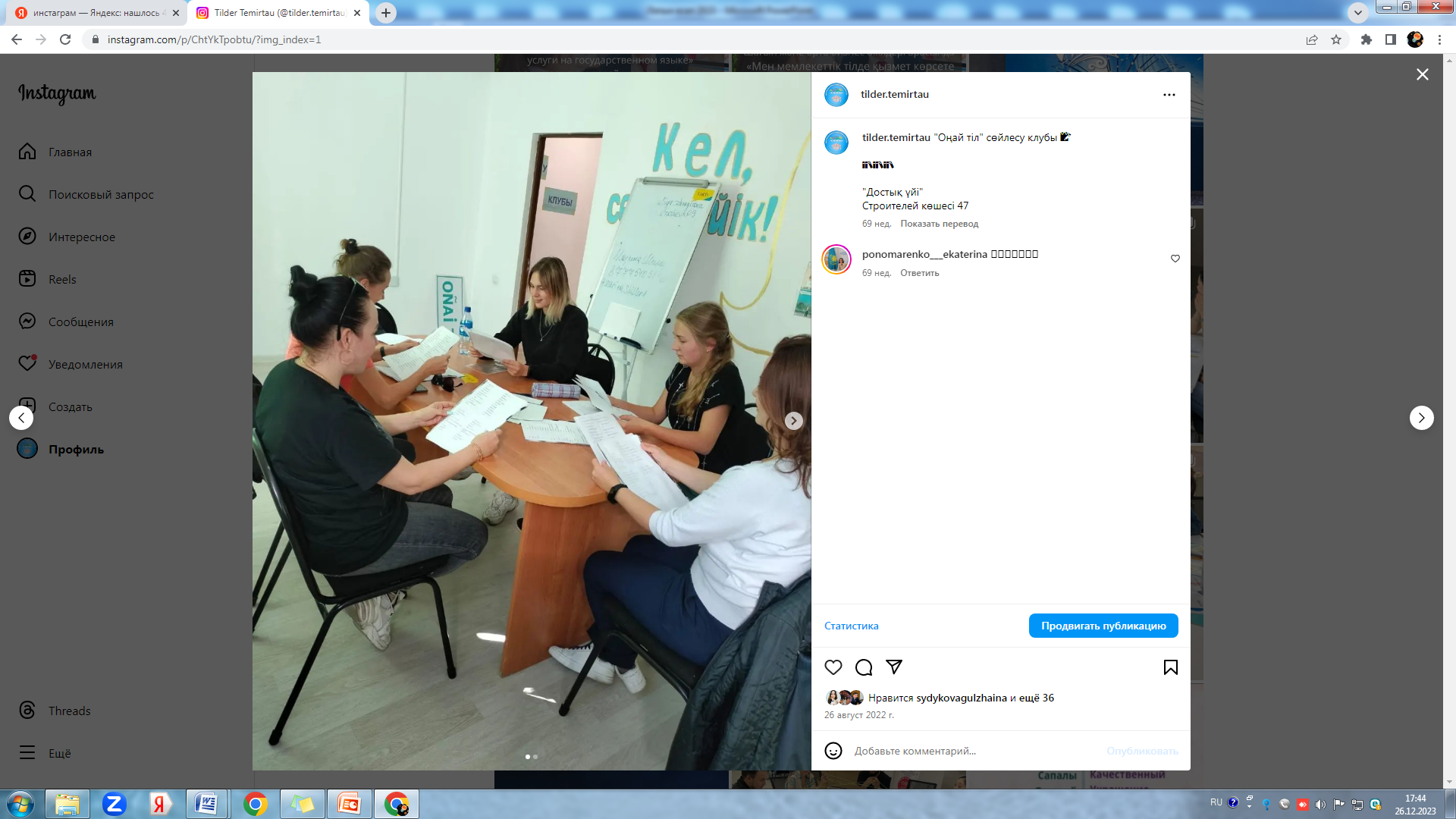 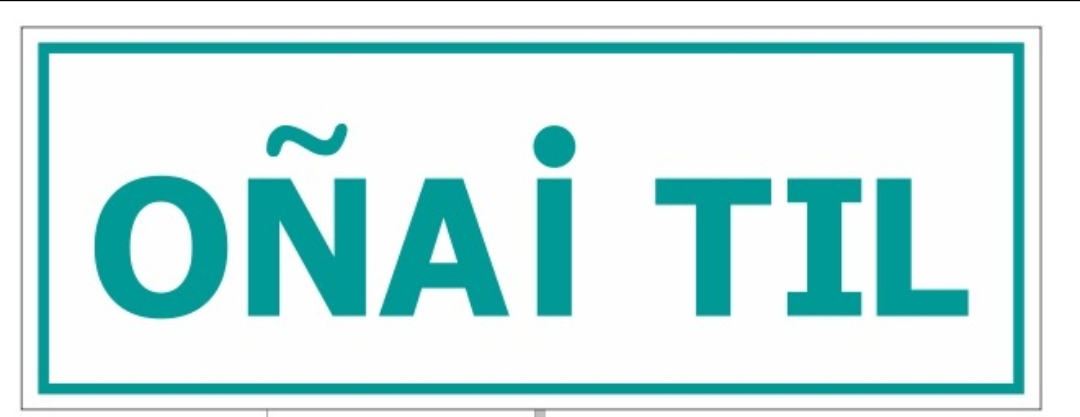 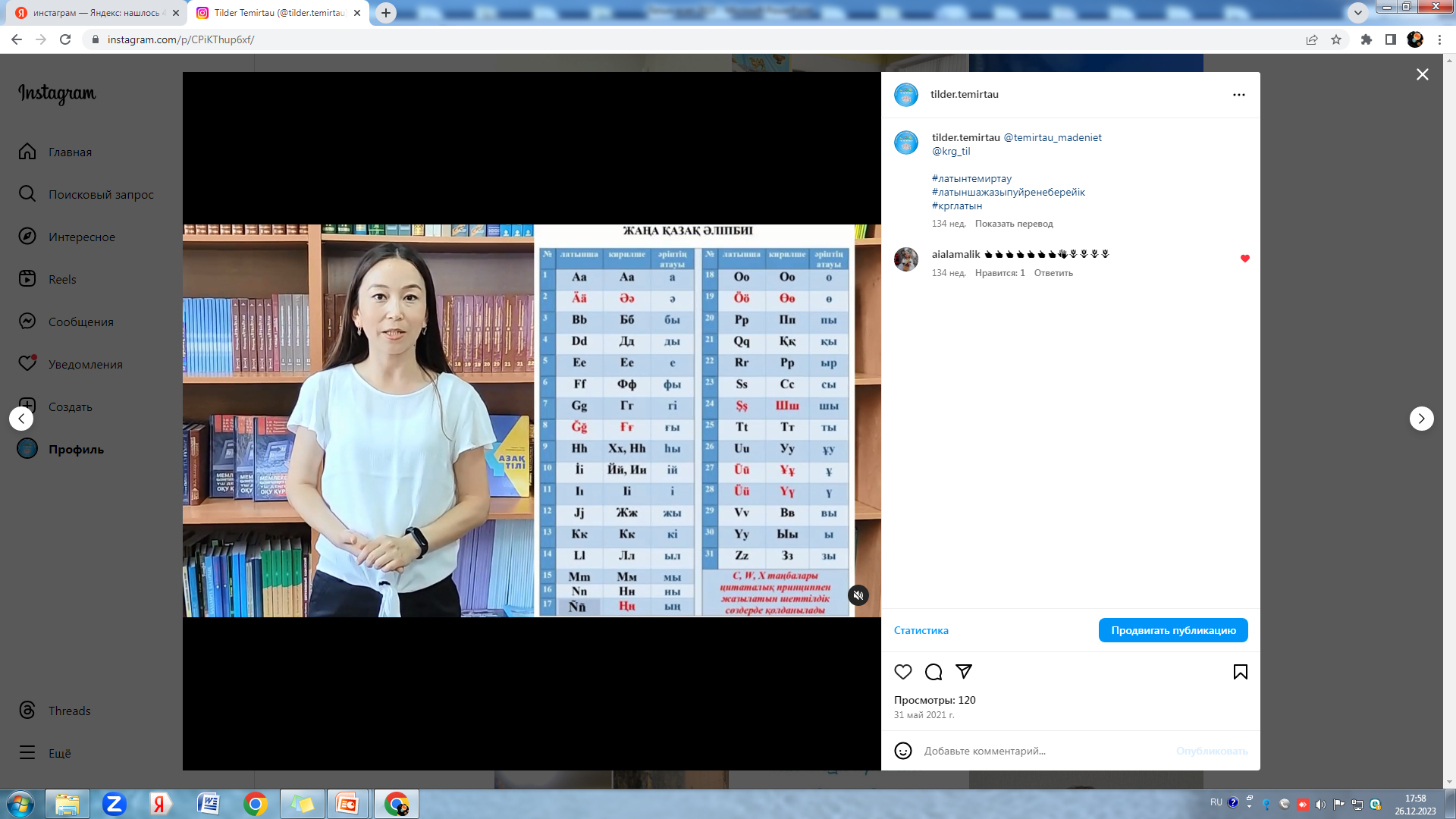 Жетілдірілген жаңа әліпби жобасын таныстыру мақсатында бейнероликтер түсіріліп, әлеуметтік желіде жарияланды
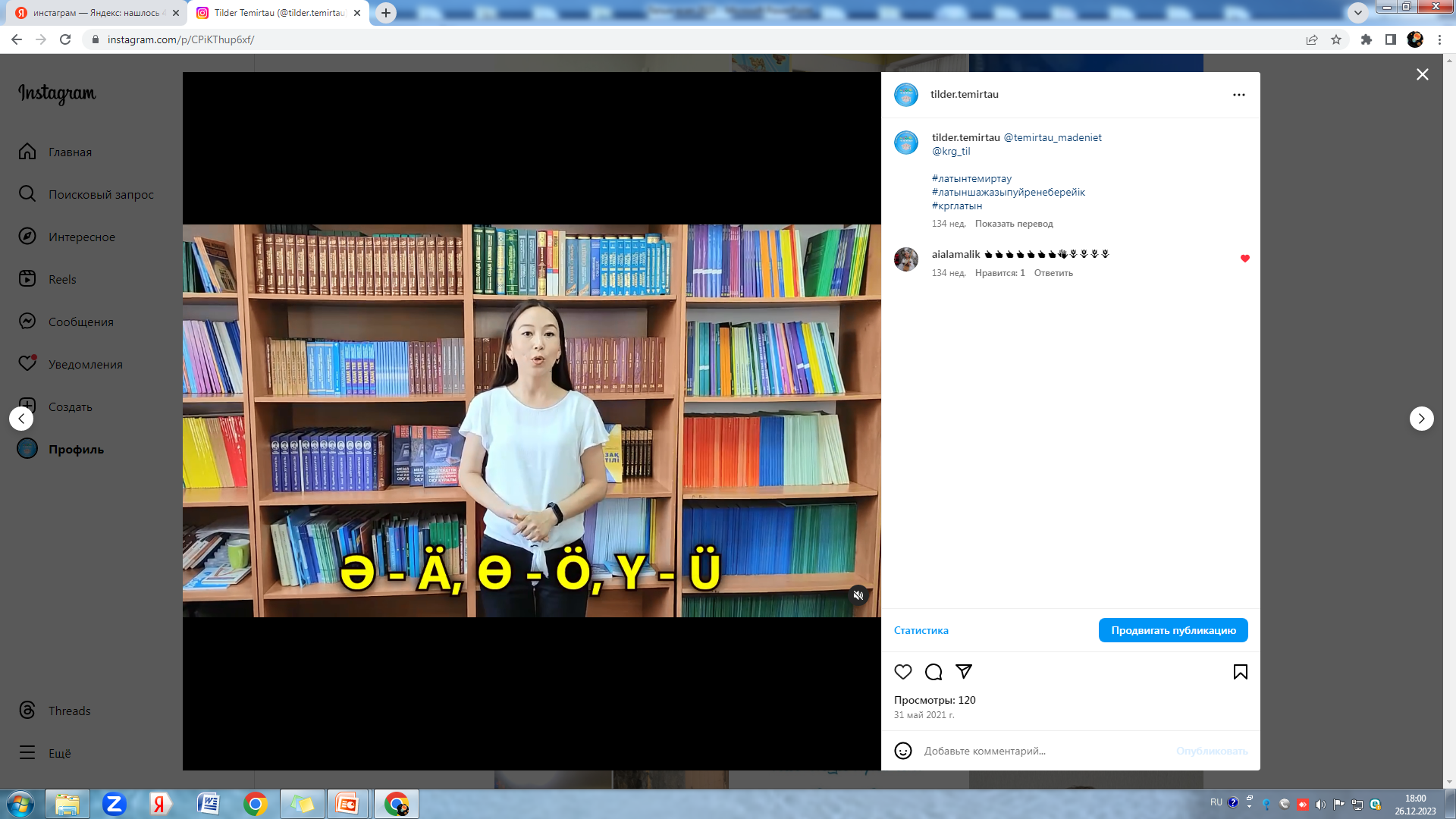 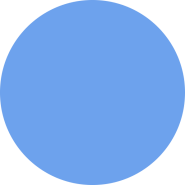 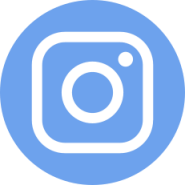 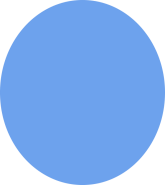 Email
Байланыс
instagram
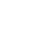 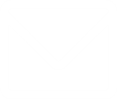 ӘЛЕУМЕТТІК ЖЕЛІЛЕРДЕГІ ЖҰМЫС
2018 жылы орталықтың әлеуметтік желідегі парақшасы құрылып, 1000-нан аса пост жарияланды. Орталық ұйымдастырып келе жатқан «Қазақ тілін үйренейік», «Қызықты ағылшын тілі» айдарлары мен “Оңай тіл” жобасы аясында тіл үйрету бейнеролигі мен қазақ тілін жағдаятты үйрету бейнероликтері жариялануда. Аптаның әр сенбі күні “Оңай тіл” сөйлесу клубы өтуде.
centr_yazikov@mail.ru
@tilder.temirtau
92-20-10, 87023636970
Орталықтың инстаграм парақшасы
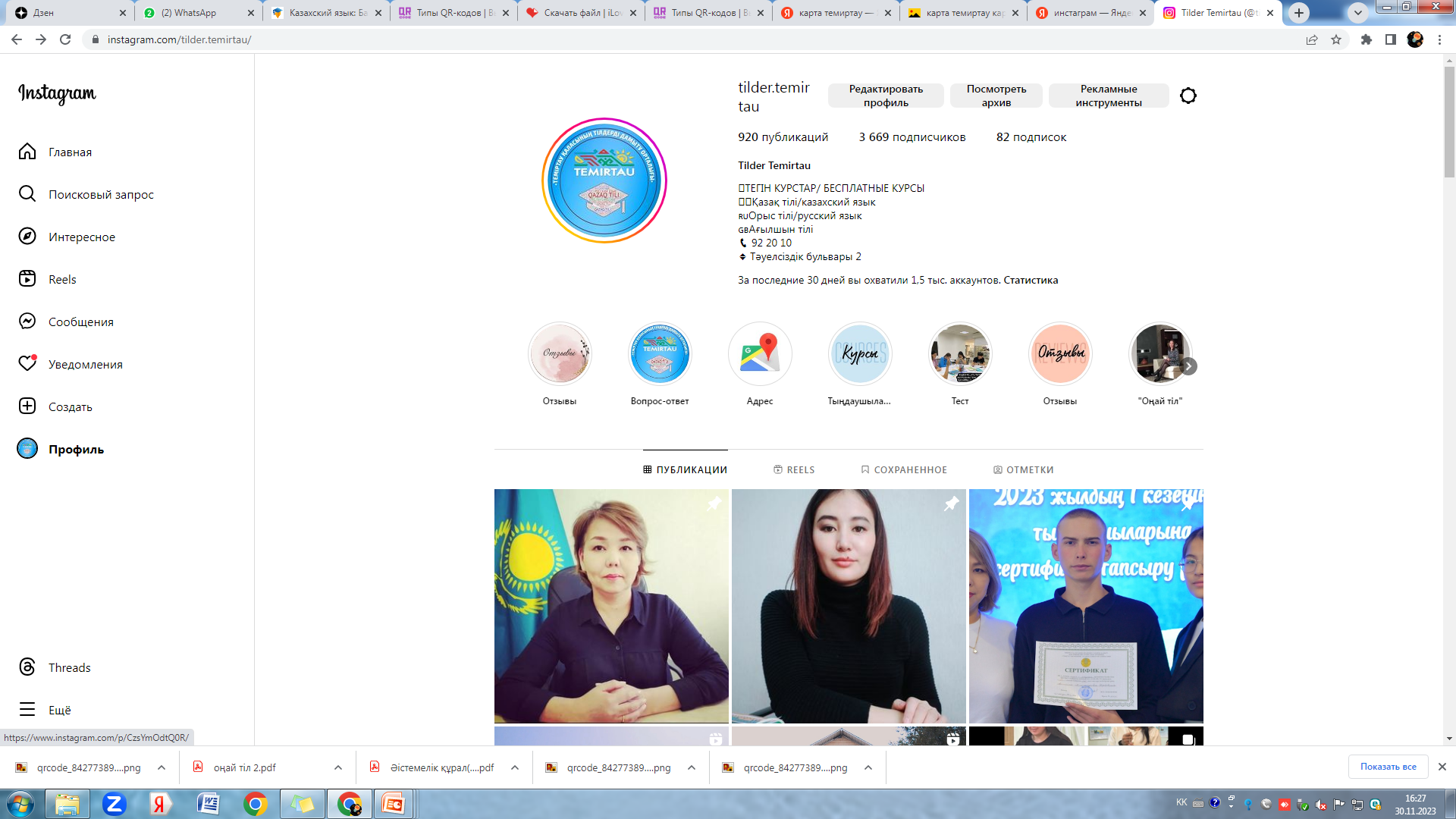 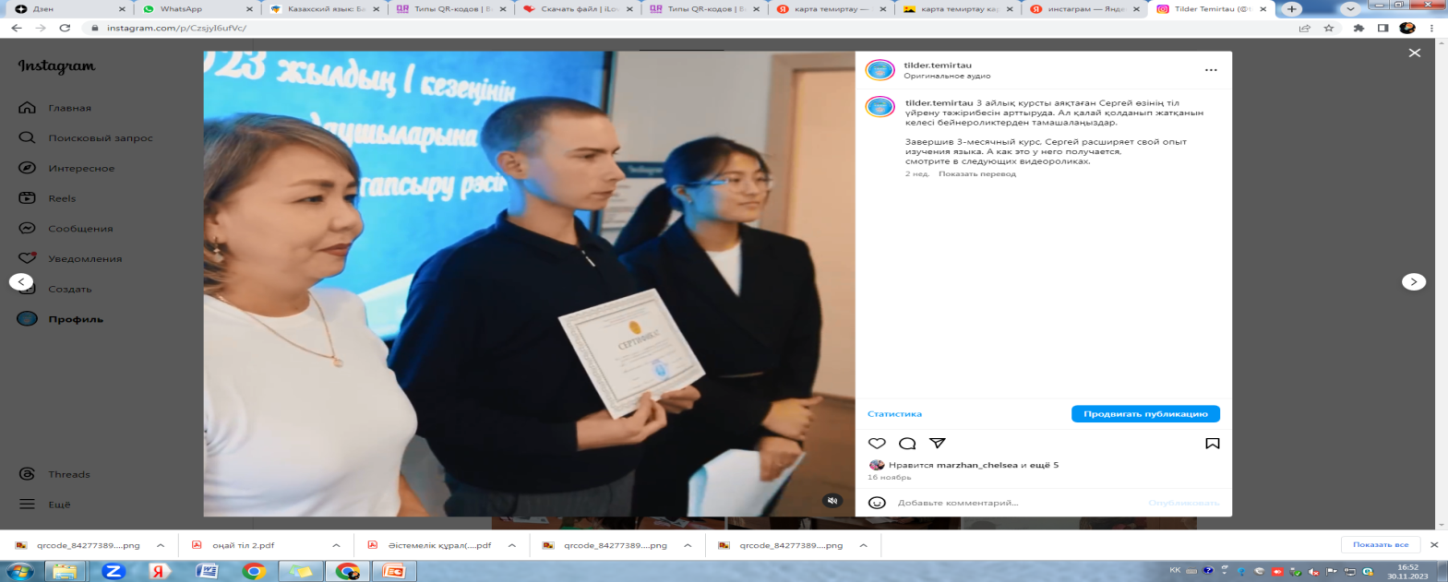 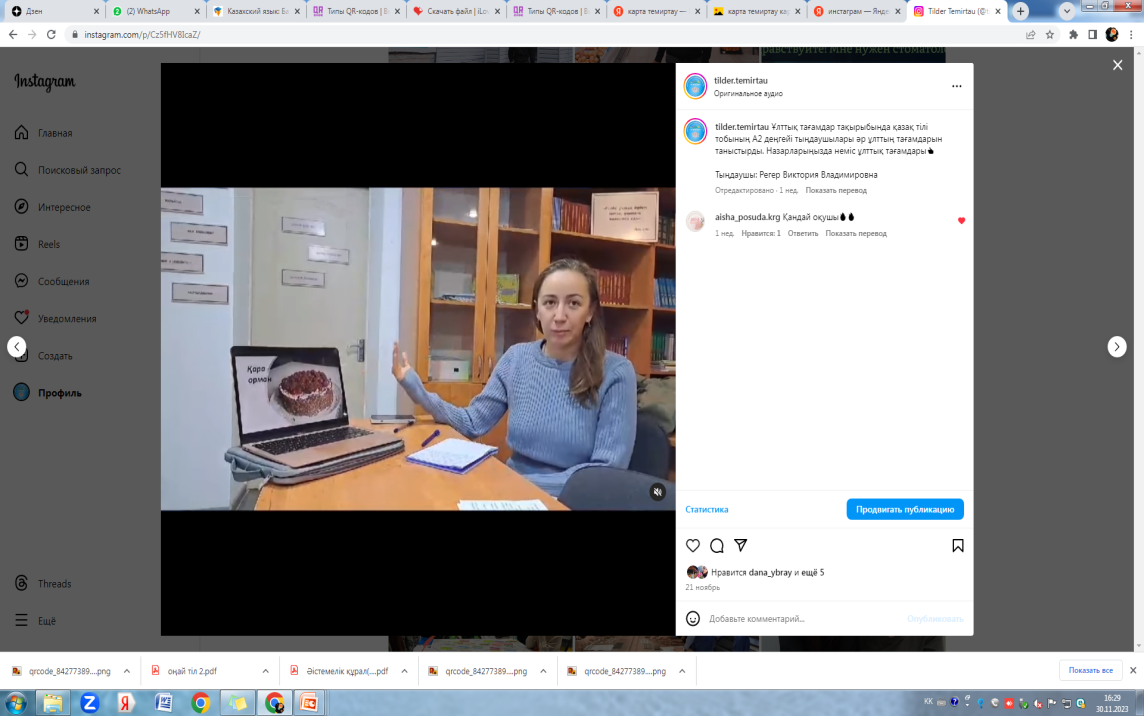 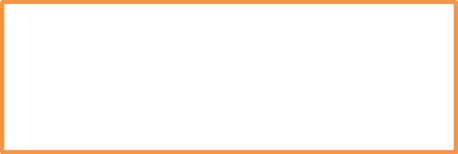 Қазақ тілі жағдаятты үйрету бейнероликтері
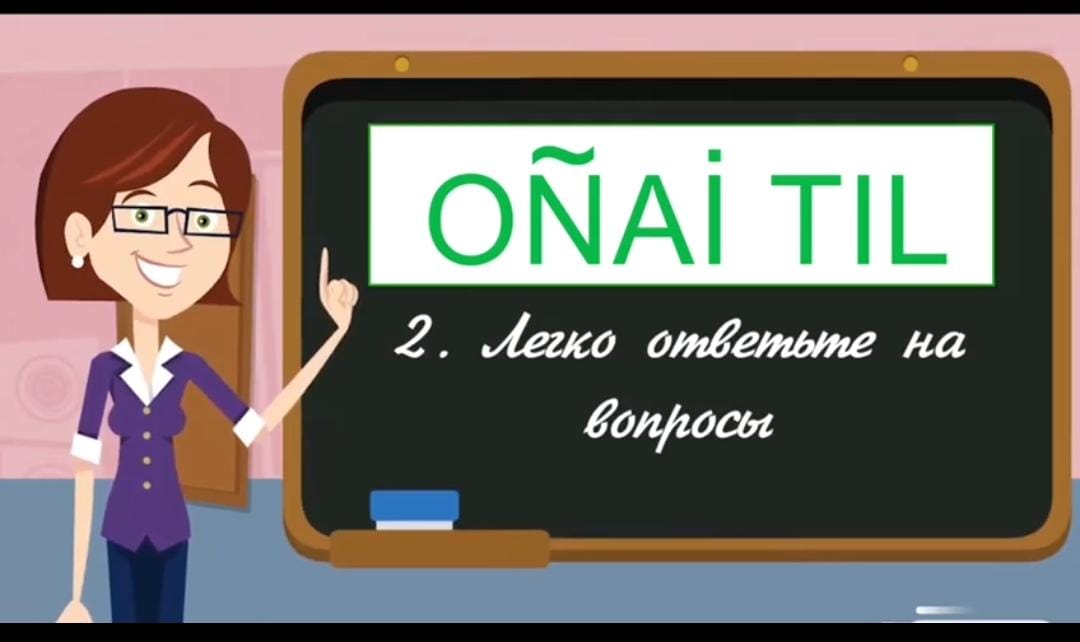 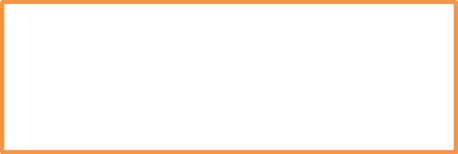 “Оңай тіл” жобасы аясындағы тіл үйрету бейнероликтері
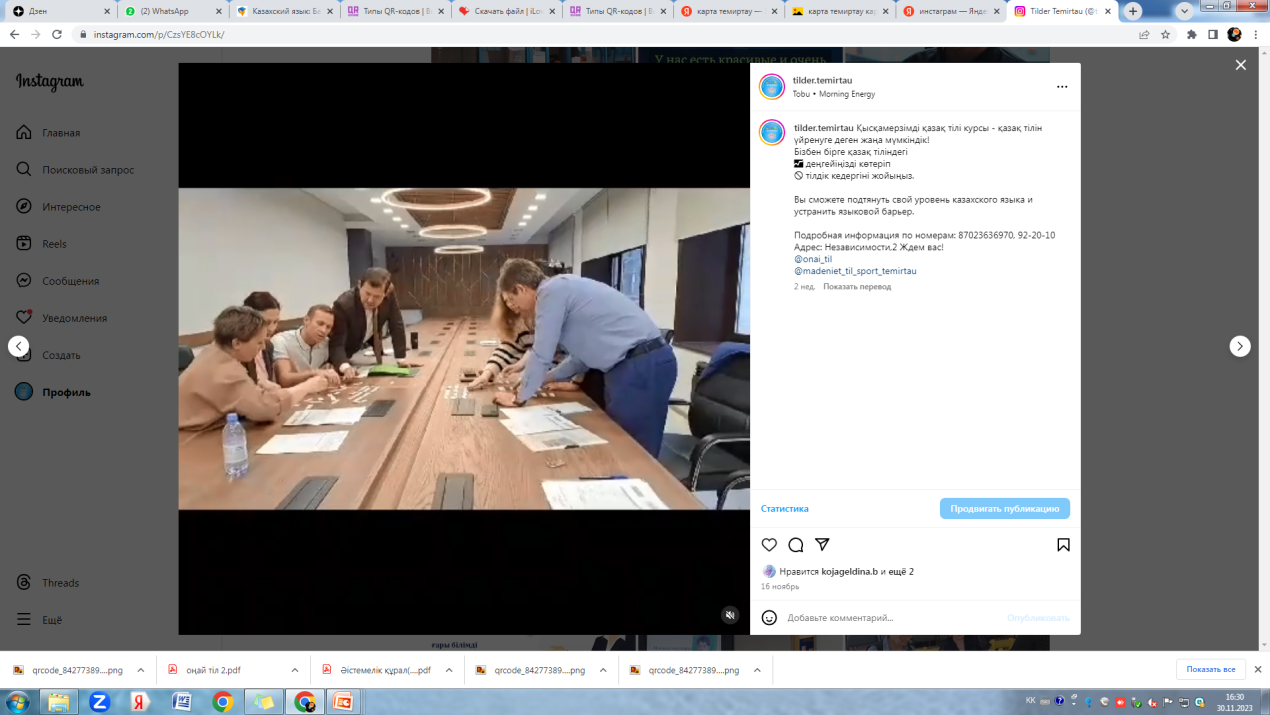 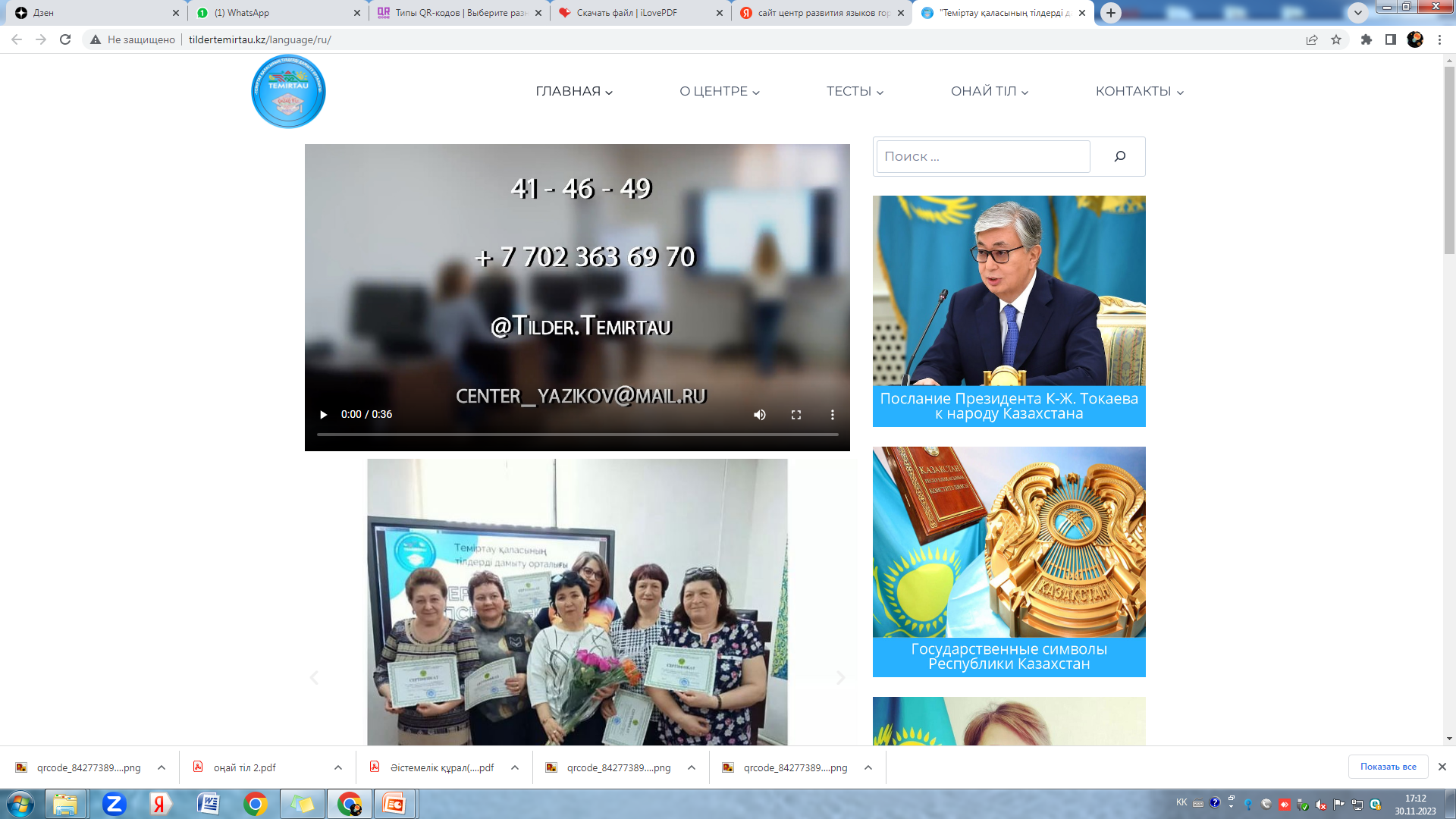 Орталық  сайты
Tilder.temirtau
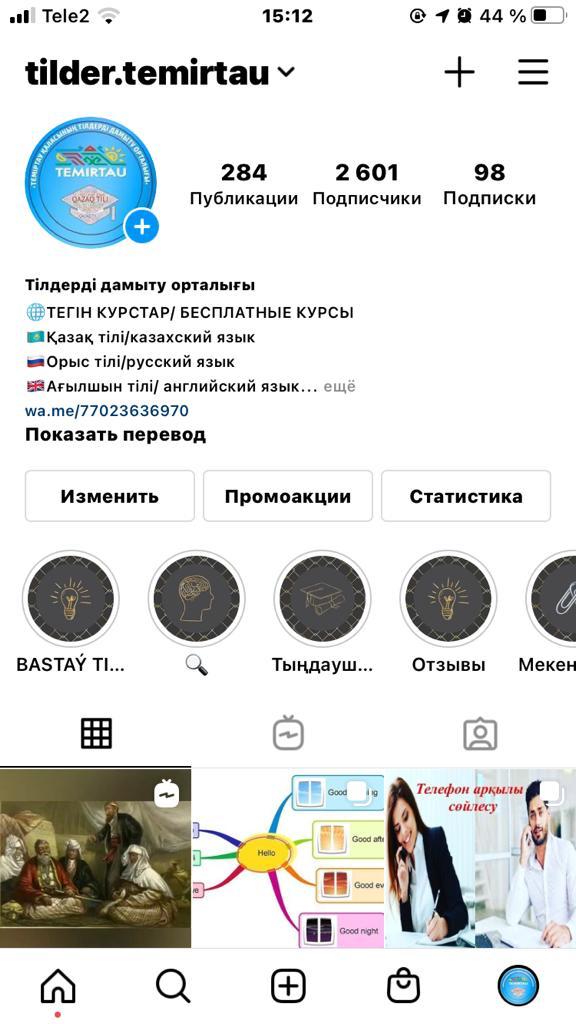 Place your screenshot here
43